Звіт керівникаперед колективом та громадськістю2023 рік
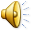 Подорож 
до «Дзвіночка»
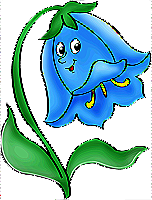 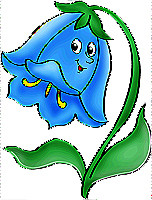 Де лунає сміх діток,

Різнобарв'ям розквітає

Наш «Дзвіночок» - дитсадок.

Кожен день у дитсадочку

Відбуваються дива,

Для веселої малечі

Садок наш двері відчиня.
ДОШКІЛЬНИЙ  НАВЧАЛЬНИЙ   ЗАКЛАД (ЯСЛА-САДОК) №3 «ДЗВІНОЧОК» УПРАВЛІННЯ ОСВІТИ, РЕЛІГІЙ ТА У СПРАВАХ  НАЦІОНАЛЬНОСТЕЙ ВИКОНАВЧОГО КОМІТЕТУ ХУСТСЬКОЇ МІСЬКОЇ РАДИ
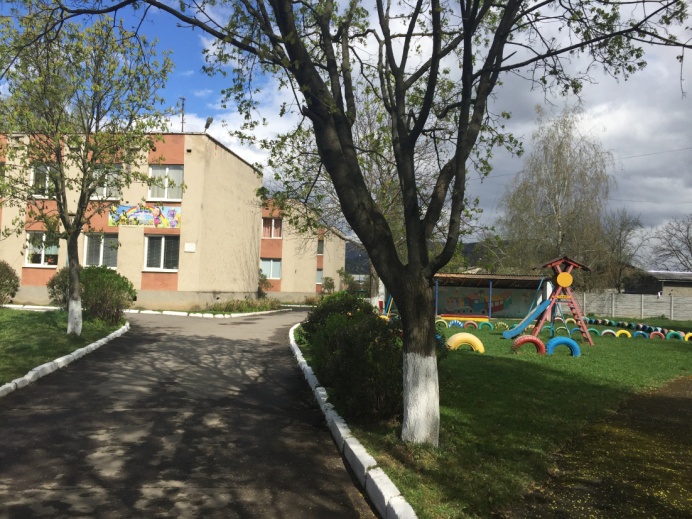 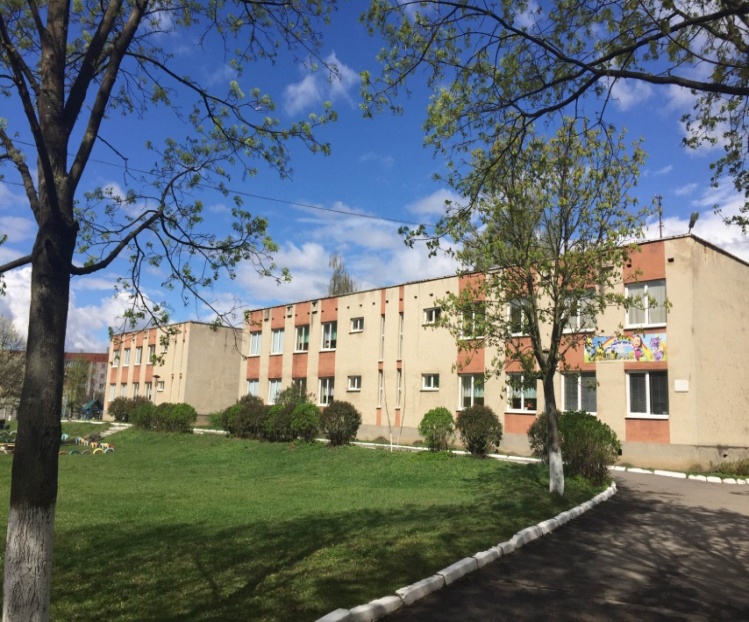 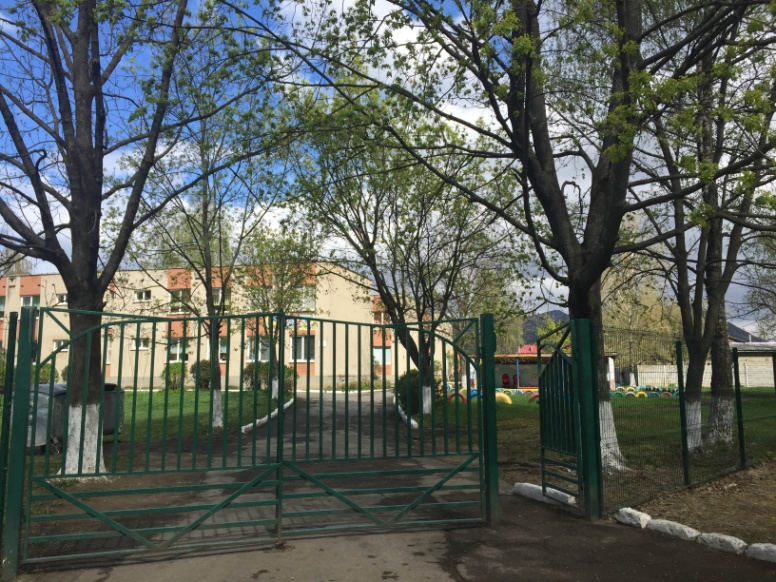 Історія закладу
1985 рік - Відкрито  ДНЗ№14 (14 груп)*

1986 р. - Установа передана на баланс відділу освіти Хустської міської ради*
*Червень 2014р. - Відновлено 2 додаткові групи №9, №10  
(50 дітей)*
2009р. - Дошкільна  установа перейменована на дошкільний навчальний заклад *(ясла-садок) №3 «Дзвіночок» Хустської міської ради Закарпатської області * (функціонувало 8 груп)

Вересень 2014р. - Відновлено ще 4 групи  (100 дітей)*
Пріоритетні завдання 
 дошкільного закладу у 2022-2023 н.р.
Створення у ЗДО всіх необхідних умов для забезпечення дітей якісною освітою шляхом організації якісного освітнього процесу з дітьми; осучаснення  розвивального  середовища у  ЗДО; забезпечення  постійного професійного розвитку всіх педагогічних працівників; співпраці вихователів з усіма учасниками педагогічного процесу - дітьми, батьками, іншими педагогами ЗДО.
Розвивати пізнавальний інтерес дітей дошкільного віку засобами ігрових освітніх технологій.
Удосконалювати роботу на забезпечення освітнього процесу формами і методами формування морально-естетичного ставлення до життя, патріотичного виховання та культури добросусідства
Мета закладу
Створення умов для фізичного та психічного розвитку дітей.
Виховання та навчання дітей , підготовка до шкільного життя.
Допомога батькам у виборі  шляхів та методів  виховання.
Навчально – виховна робота
Матеріально – технічне забезпечення
Робота з кадрами
Робота з батьками
Робота з дітьми
Місія нашого закладу:
любити дитину;берегти здоров'я дитини, зміцнювати та відновлювати його;формувати ціннісні орієнтири, відкрите ставлення до оточуючих людей;створити умови для розвитку та саморозвитку дитини, іі життєвої компетентності
Символіка
Наш сайт
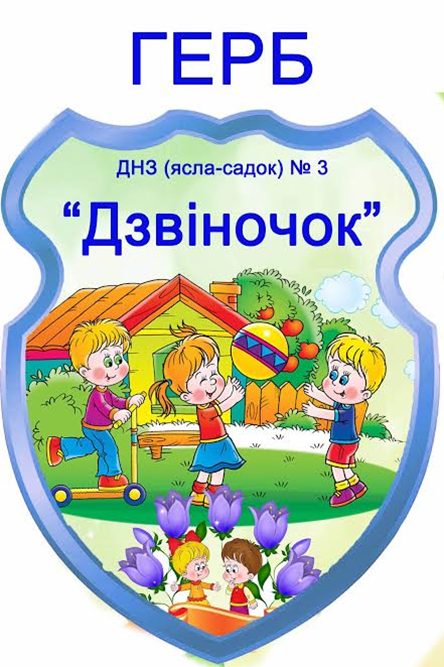 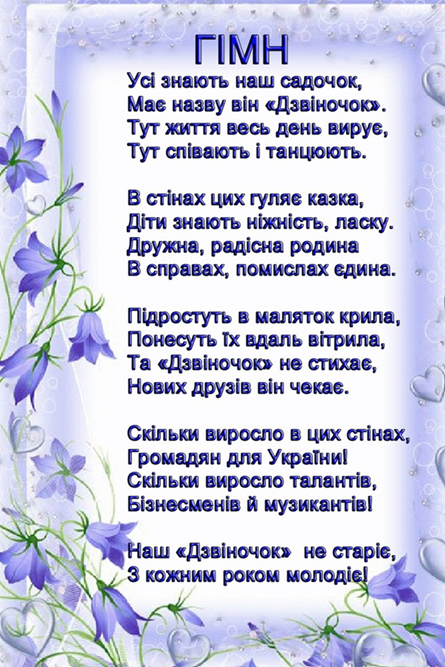 https://dzvin-hust.dytsadok.org.ua
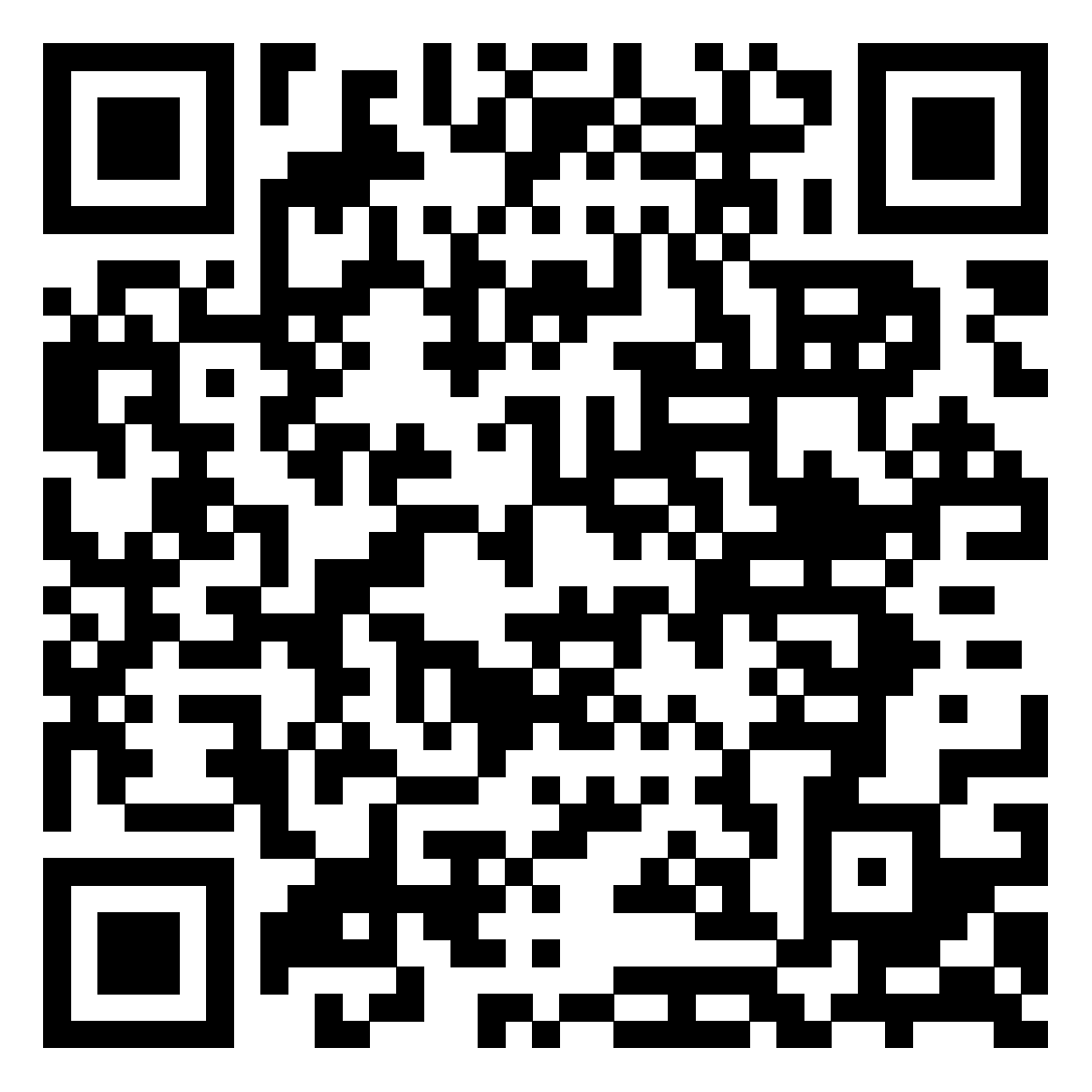 В соц. мережі  Facebook
https://www.facebook.com/groups/519894698482375/
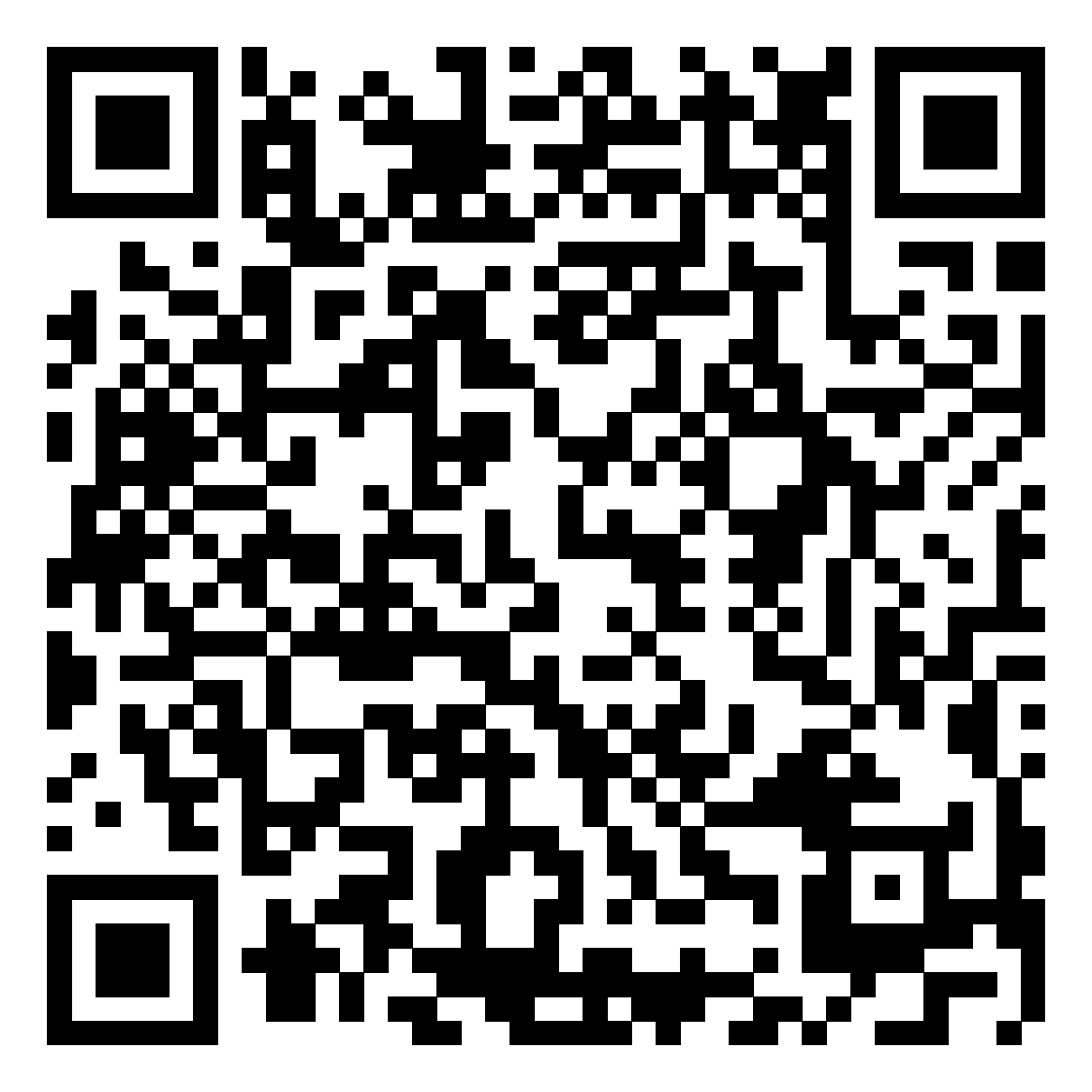 Освітньо-виховну роботу  у  закладі забезпечують 33 педагогічні працівники, з них: 
-1 завідувач, 
-2 вихователі-методисти, 
-1 практичний психолог,  
-3 музичні керівники, 
-28 вихователів
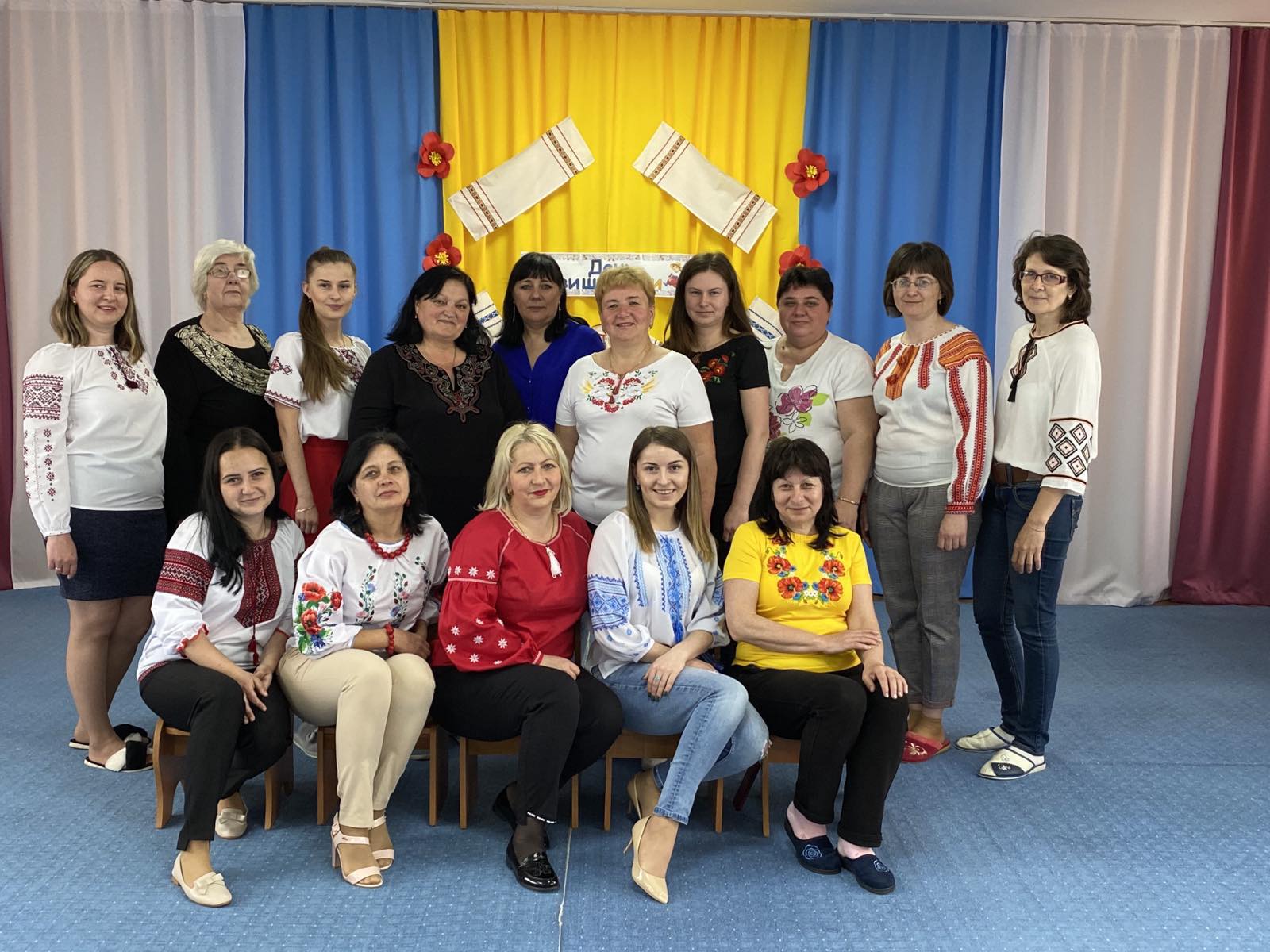 Колектив ДНЗ — це колектив однодумців, робота яких підпорядкована спільній меті — виховання всебічно-розвиненої творчої особистості. Використовуючи нові підходи до організації навчально-виховного процесу педагогічний колектив взяв на озброєння один із кращих здобутків педагогічної науки — творчу спадщину педагога-гуманіста.
Характеристика педагогічного колективу
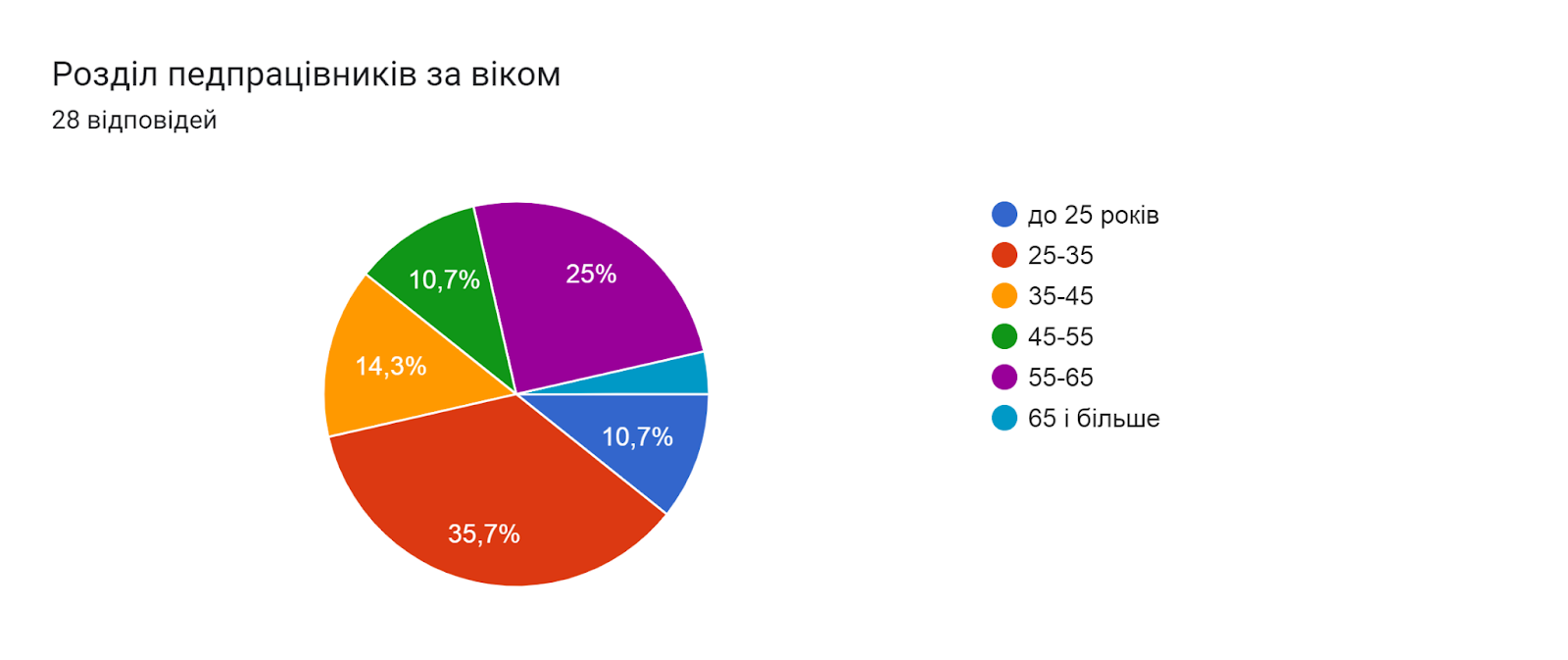 Характеристика педагогічного колективу
Атестація педагогічних працівників
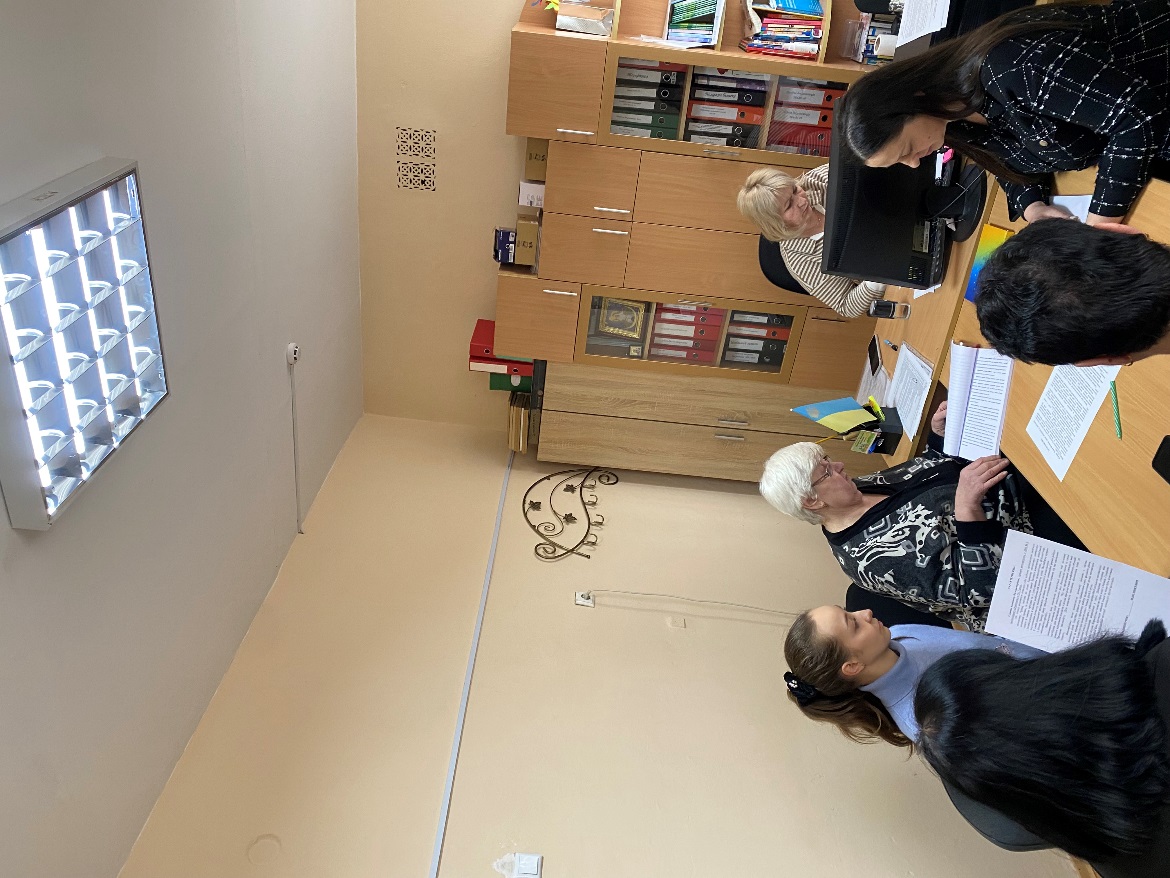 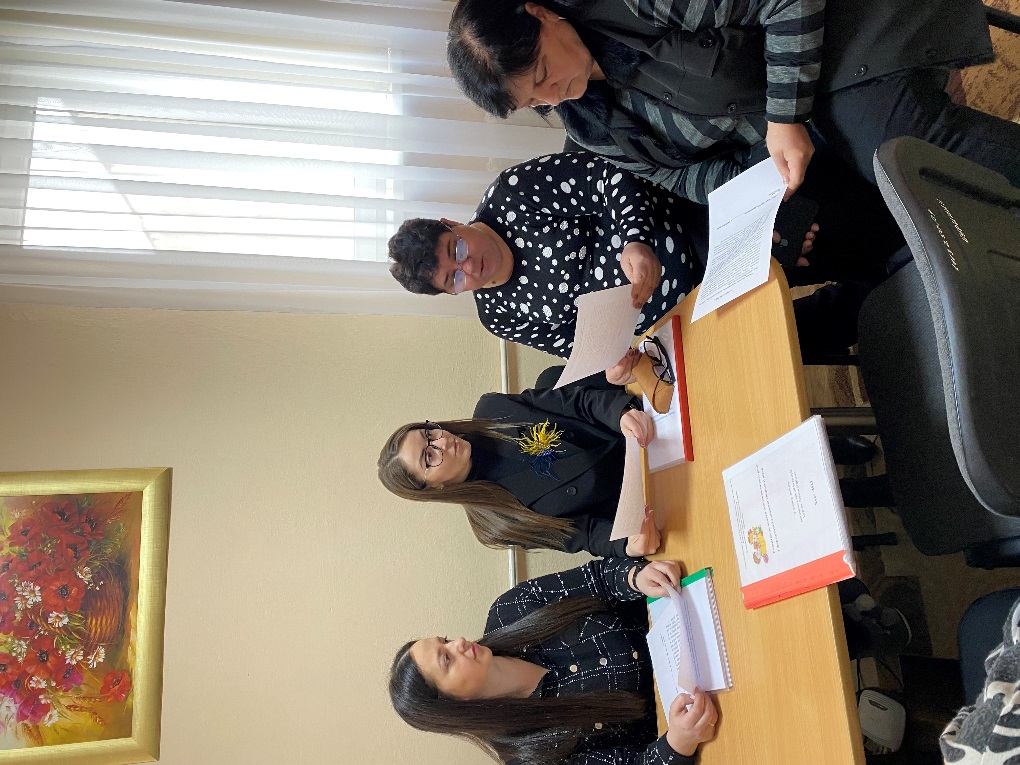 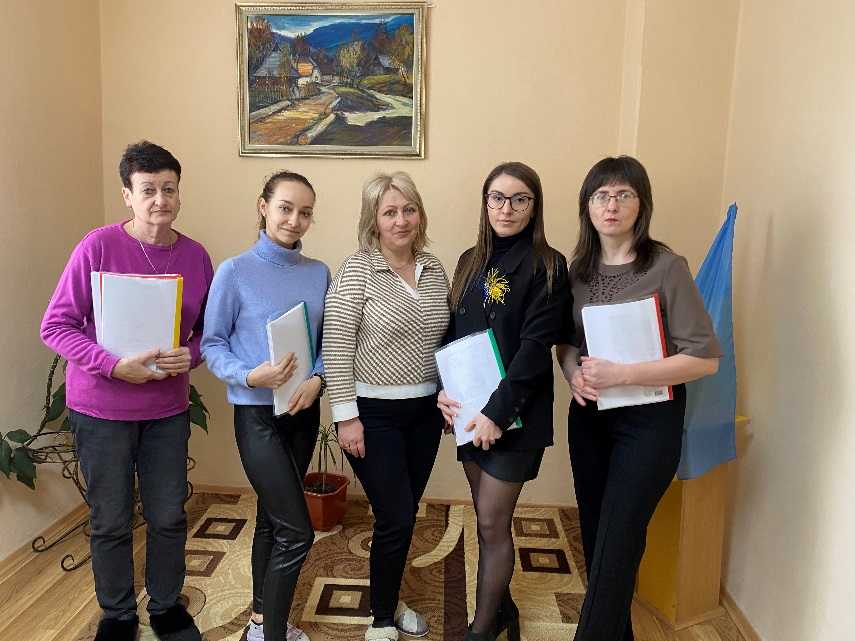 Завідувач
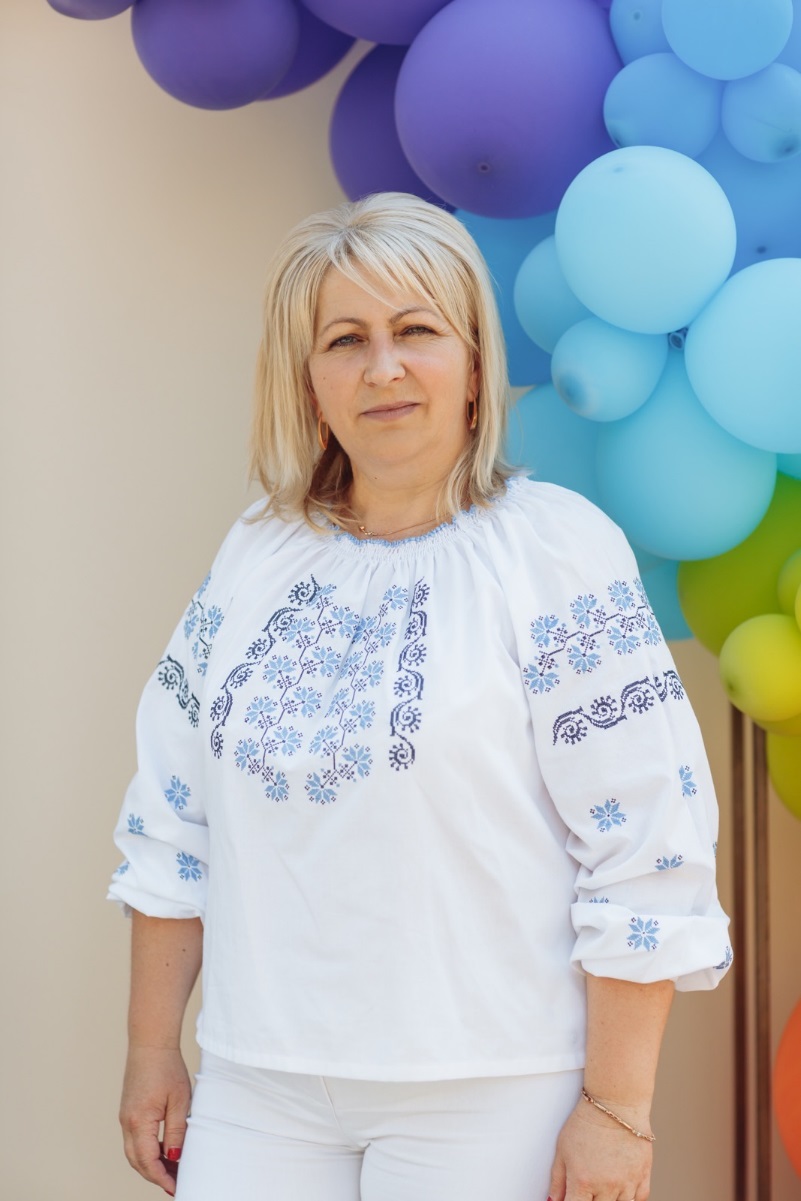 Полінкевич Маріанна Михайлівна
(стаж   15р.)
Закінчила  МЕГУ ім. ак. С.Дем’янчука, спеціальність Дошкільна освіта,  професійна кваліфікація викладач  педагогіки та методик дошкільної освіти. Організатор дошкільної освіти.
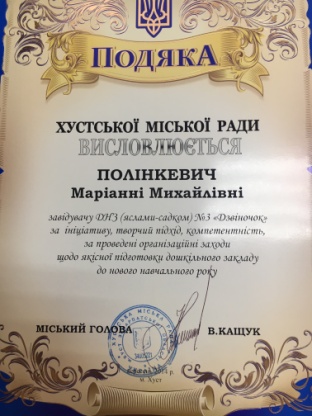 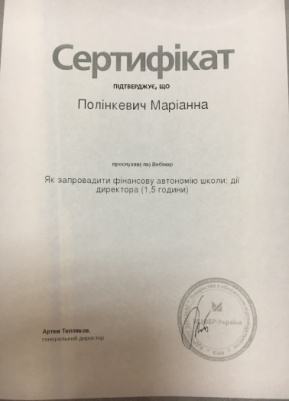 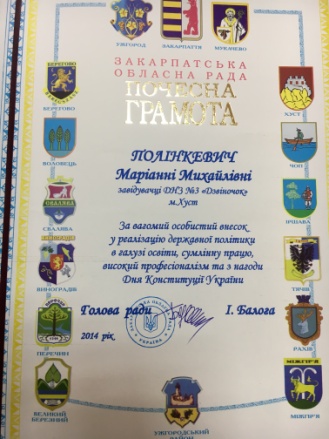 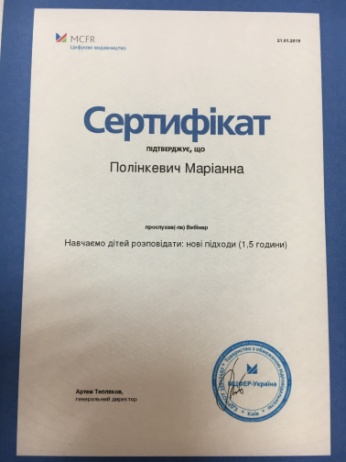 Професійне кредо:
«Кращих результатів досягає не обовязково той у кого найрозумніша голова, а швидше той, хто краще від всіх вміє координувати роботу своїх розумних і талановитих колег»
                             Вільям Джонс
Життєве кредо:
«Вірте в людей, і вони зроблять все, щоб виправдати вашу довіру»
               Максвелл Джон
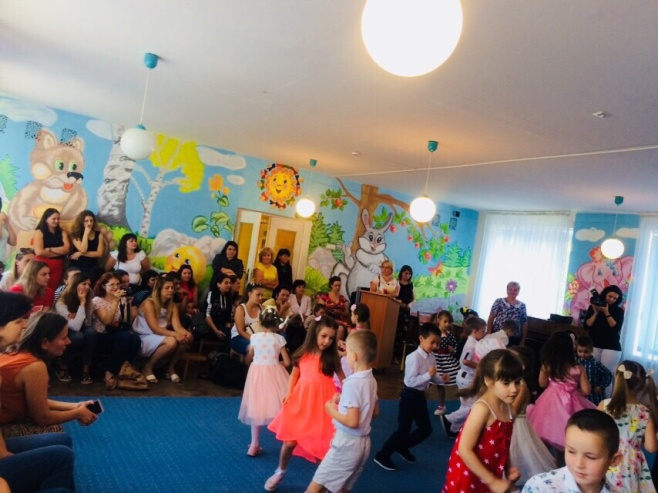 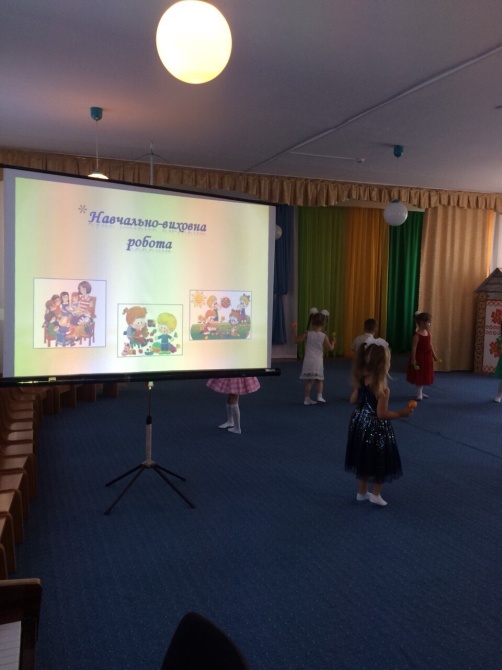 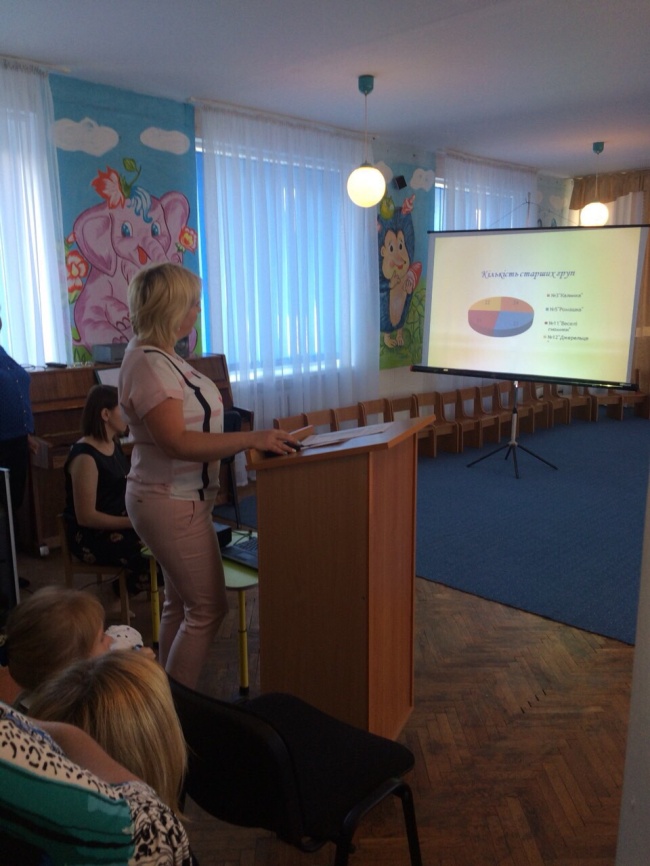 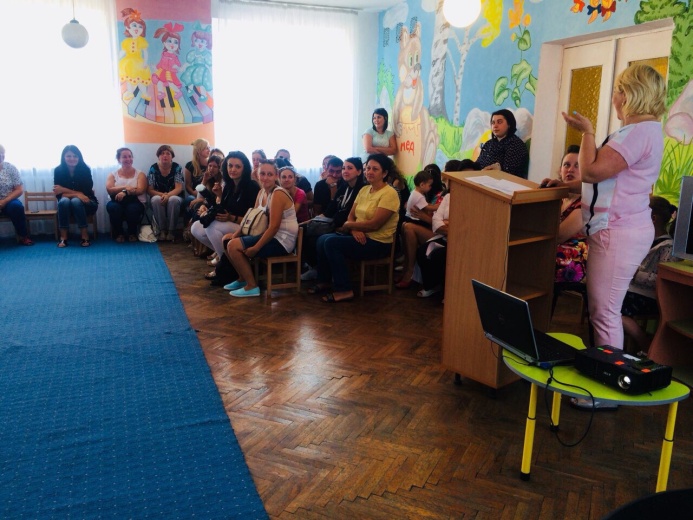 Вихователь-методист 
Тракслер Сільвія Золтанівна 
(стаж  49 р., вихователь - методист)
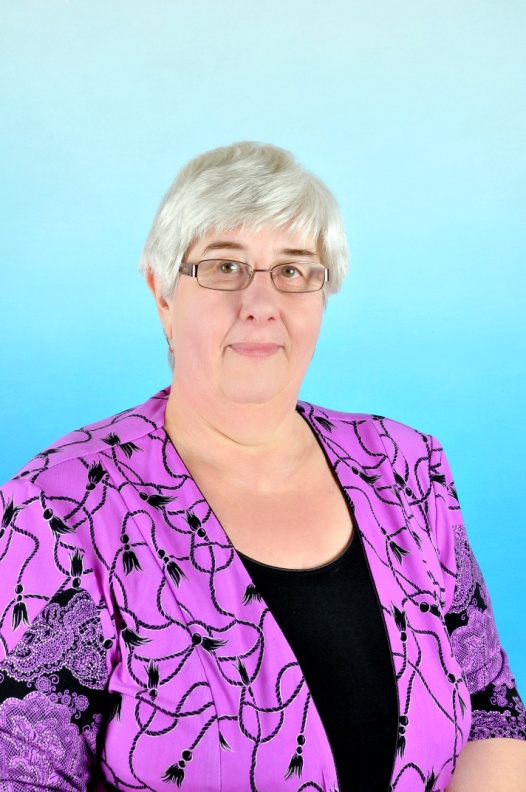 Педагогічне кредо:     Педагог не може і не має права зупинятися на досягнутому.Він має бути обізнаний з передовим досвідом, постійно оновлювати свої знання, час змушує до пошуку нових шляхів і форм роботи, щоб допомагали педагогу піднятися на рівень, який міг би задовольнити  запити батьків та дітей. .
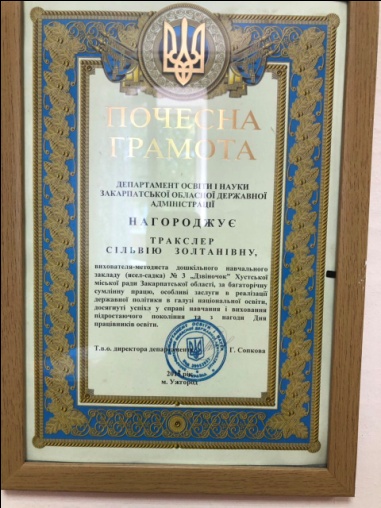 Вихователь-методист 
Підгорна Романа Віталіївна
(стаж  9 р.)
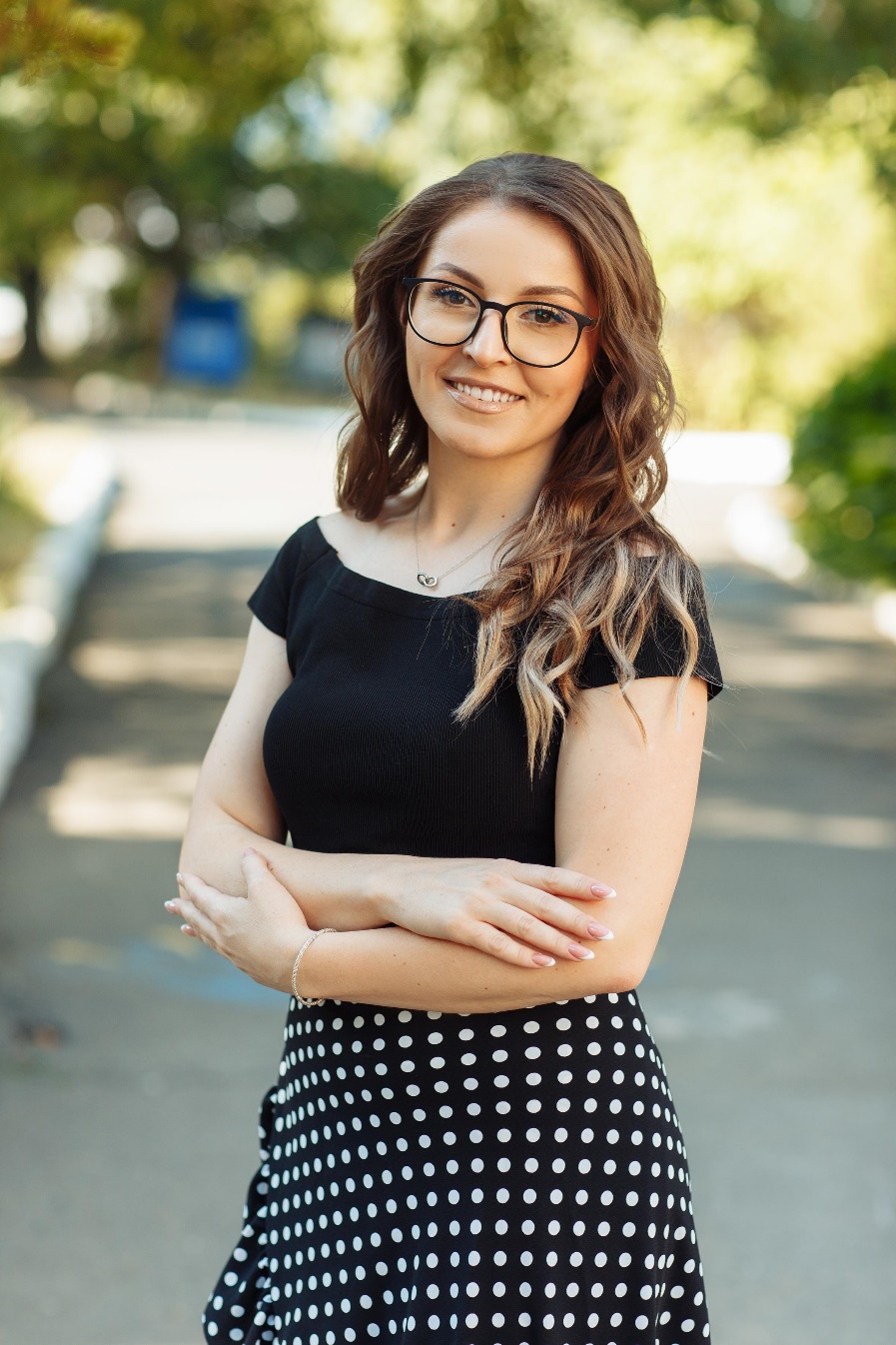 Педагогічне кредо:
Щоб  мати право вчити інших,   потрібно   постійно вчитися   самому …
\У 2014 р. закінчила  Самбірський педагогічний коледж ім.І.Филипчака  за спеціальністю “Дошкільна освіта” кваліфікація  вихователь дошкільного віку.
2016 р. закінчила  МЕГУ ім. ак. С.Дем’янчука, спеціальність Дошкільна освіта,  професійна кваліфікація викладач  педагогіки та методик дошкільної освіти. Організатор дошкільної освіти.
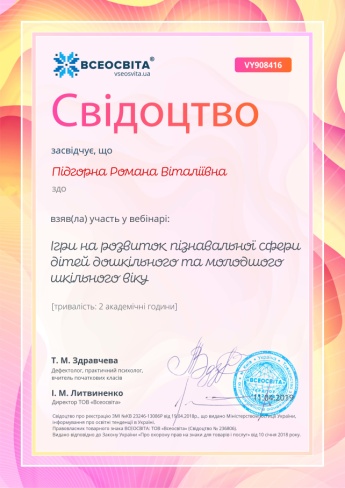 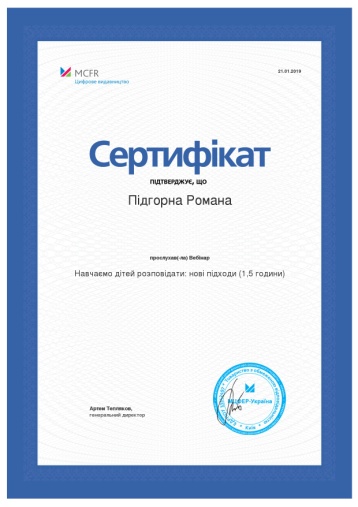 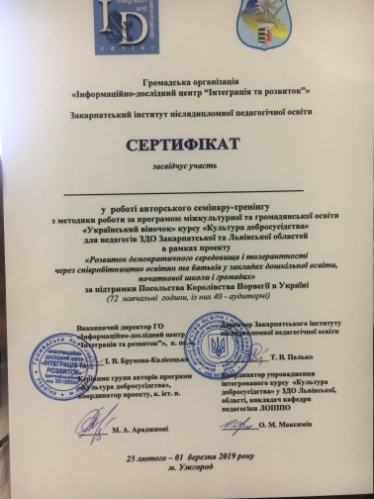 Ключові пріоритети змістового наповнення освітнього процесу 

 національно-патріотичне виховання;
 економічне виховання;
формування у вихованців навичок спілкування і ефективної взаємодії з іншими дітьми, дорослими людьми;
 музичне виховання, а серед засобів освітнього впливу на дитячу особистість – творча гра (сюжетно-рольова, конструкторсько-будівельна, театралізація, драматизація), а також художня література (фольклор, авторські твори) і робота з дитячою книжкою.
Форми організації методичної роботи з вихователями
Консультації
Педрада
Теоретичні семінари
Семінари – практикуми
Групові
Колективні
Обговорення правил
Показові  методи і прийоми
Індивідуальні
Розробка конспектів
занять
Методичні об'єднання
Творча група
Колективні  перегляди занять
Курси підвищення кваліфікації
Практичний психолог
Бобіта Тетяна Михайлівна
(стаж 12р.)
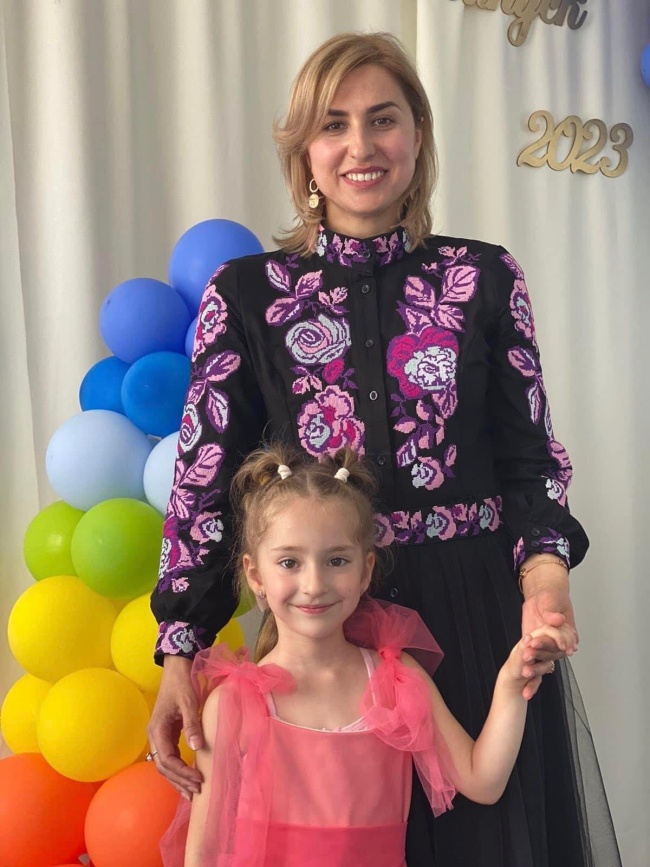 2007 р. закінчила  Прикарпатський національний університет імені Івана Стефаника
МЕГУ ім. ак. С.Дем’янчука, здобула повну вищу освіту та здобула кваліфікацію викладач у шкільній та соціальній сфері
Практичний тренінг для вихователів .
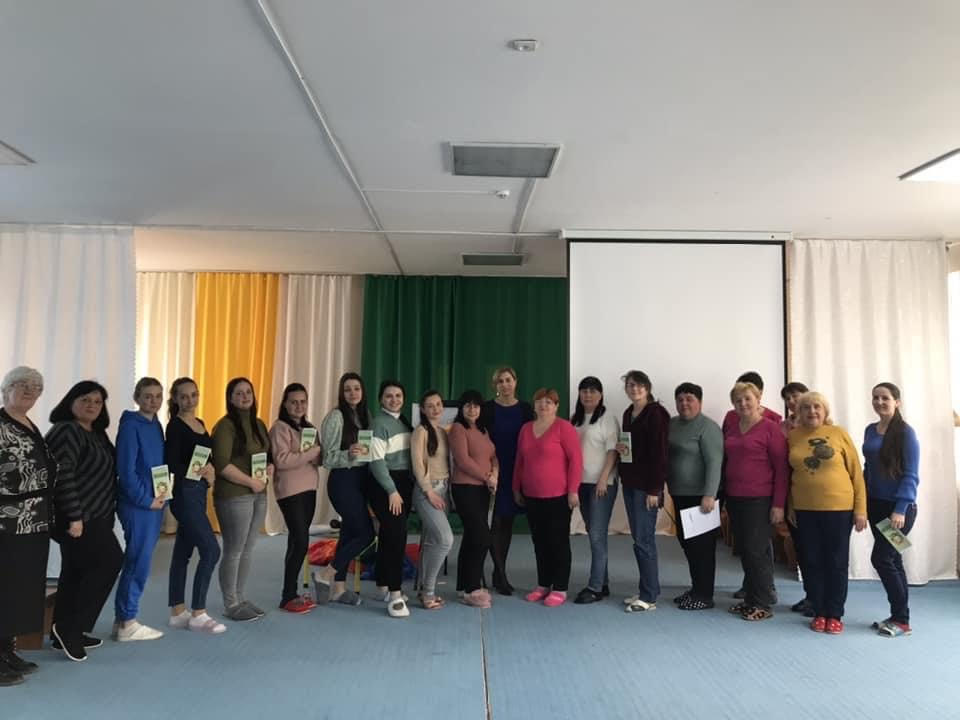 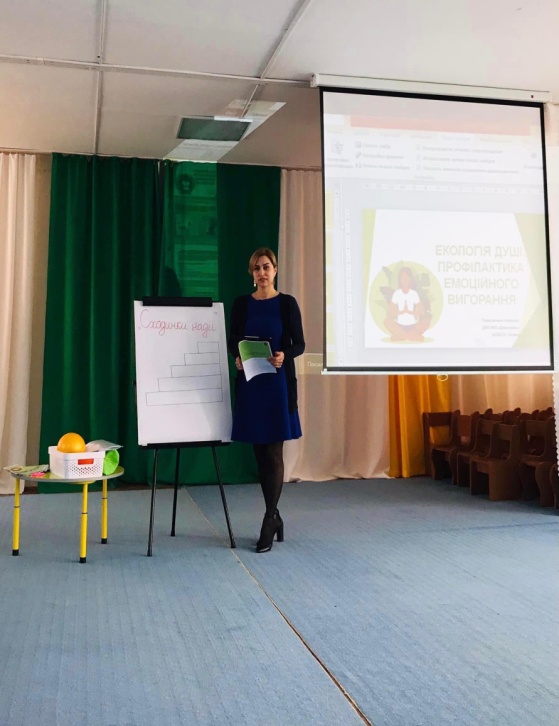 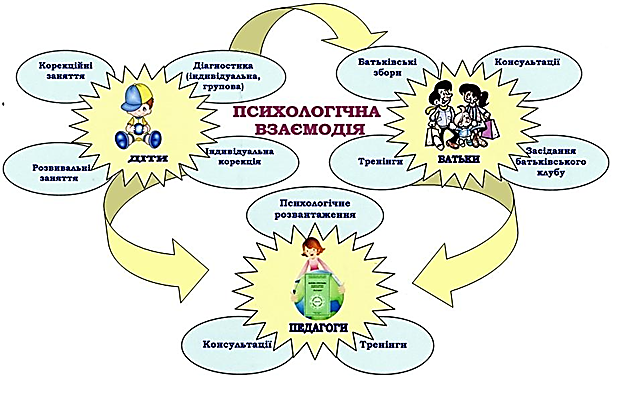 Станом на 01.06.2023 року 
у  дошкільному закладі функціонує 14 груп 
і виховується 372 дітей

Списковий склад вихованців
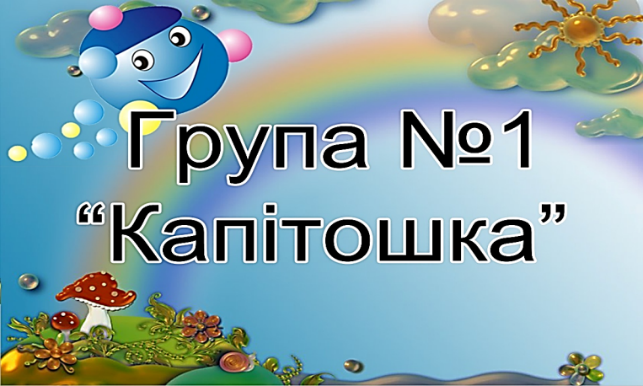 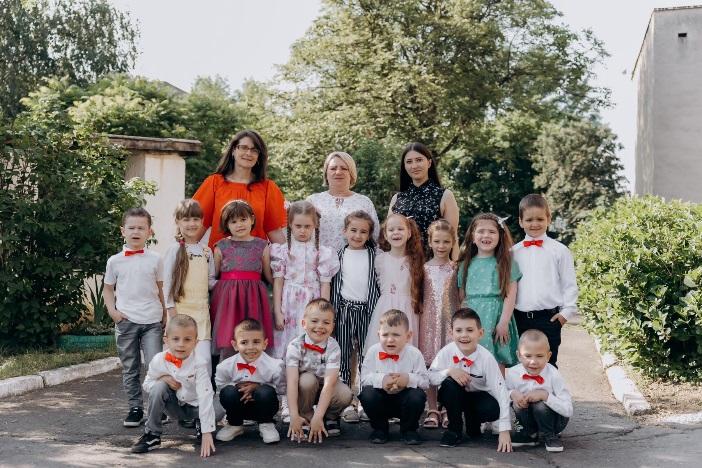 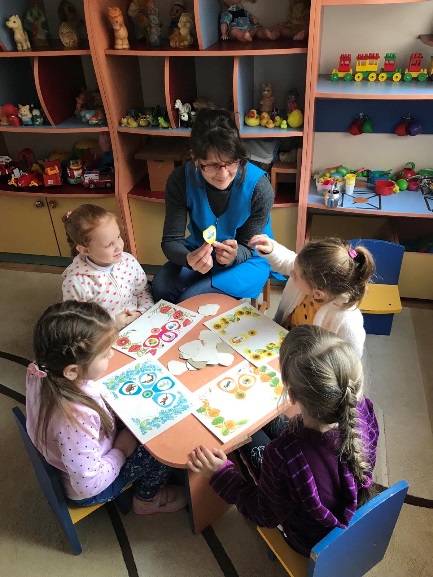 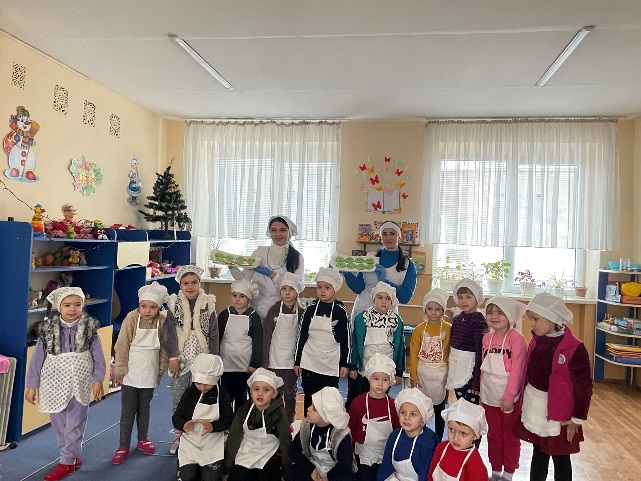 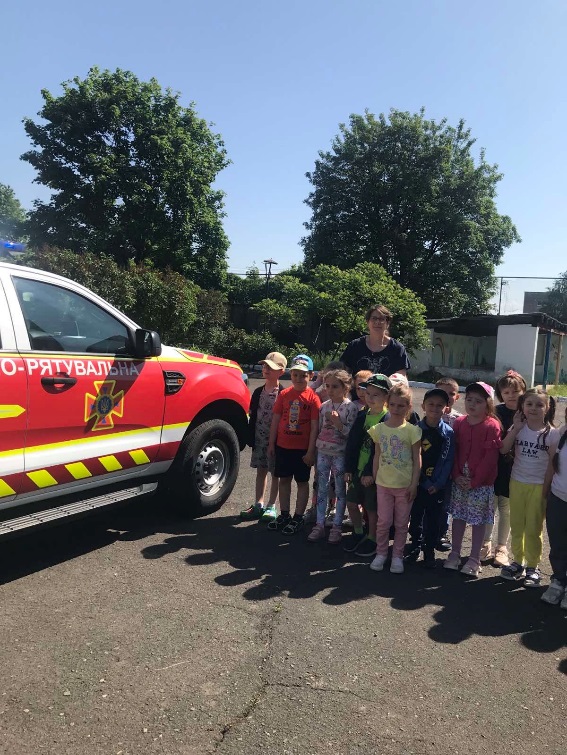 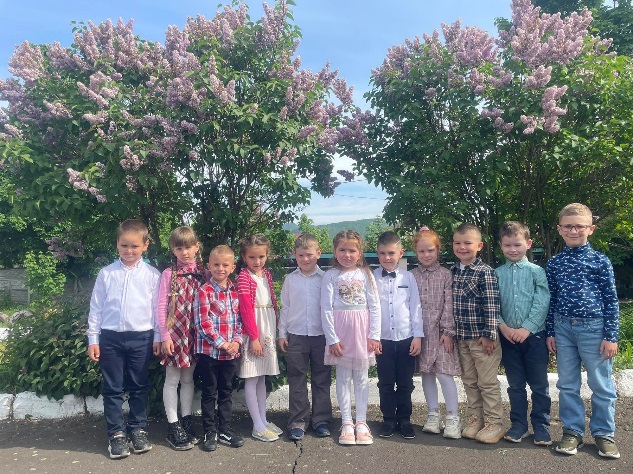 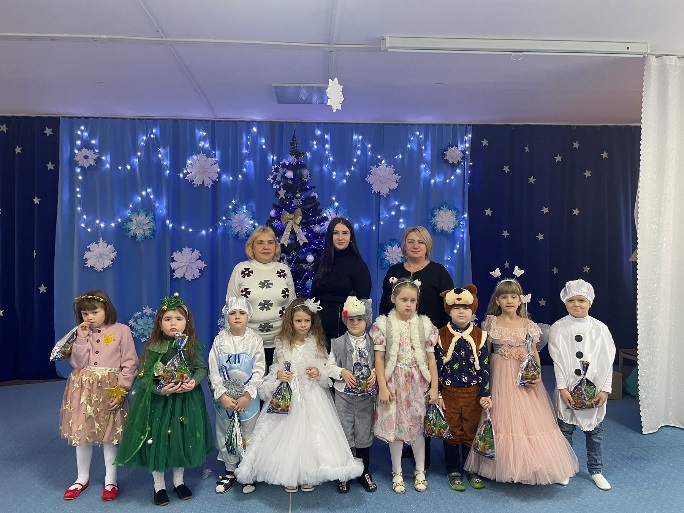 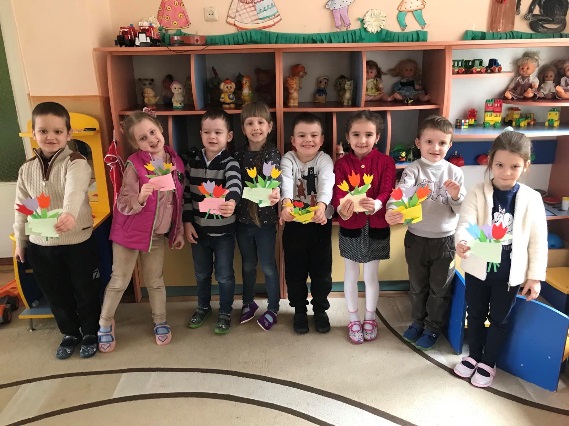 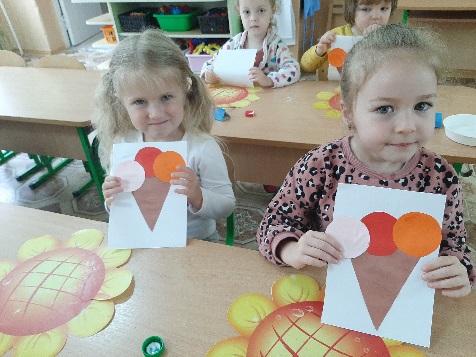 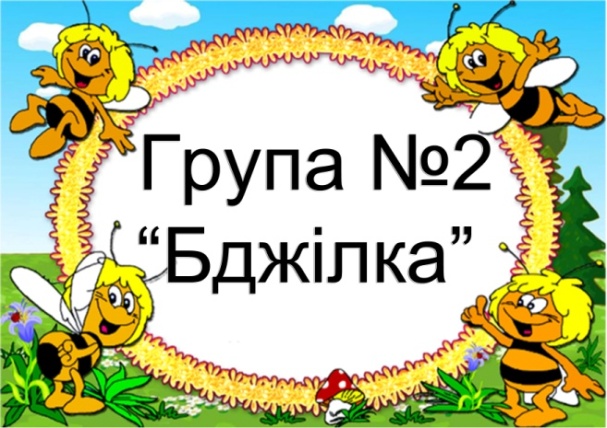 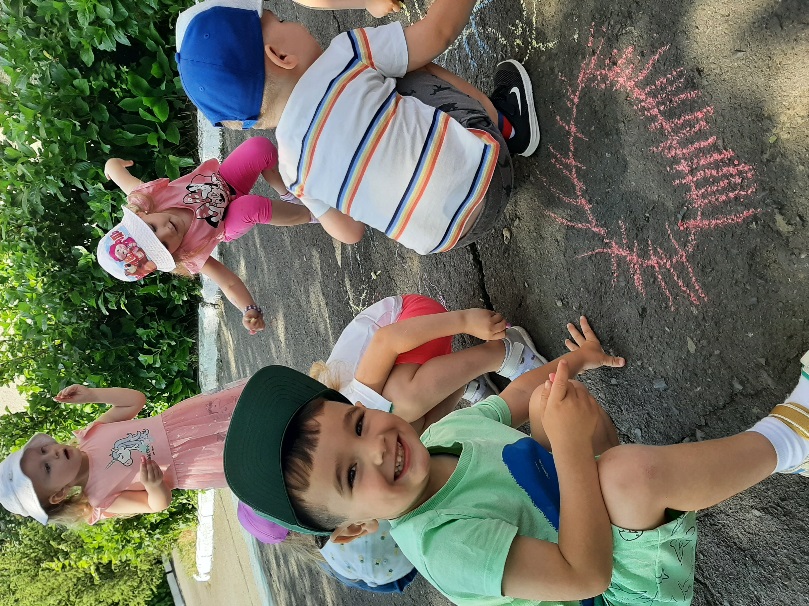 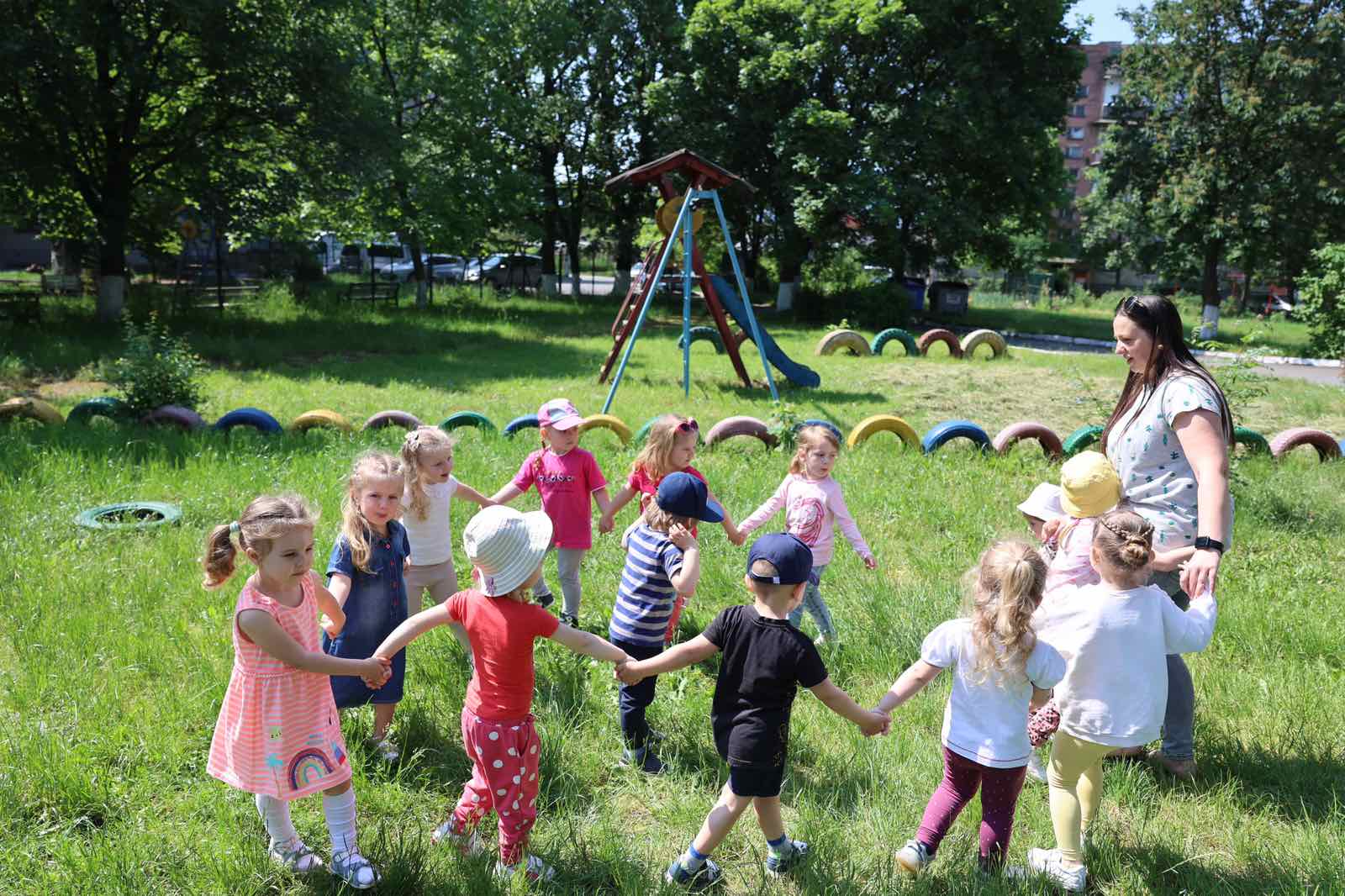 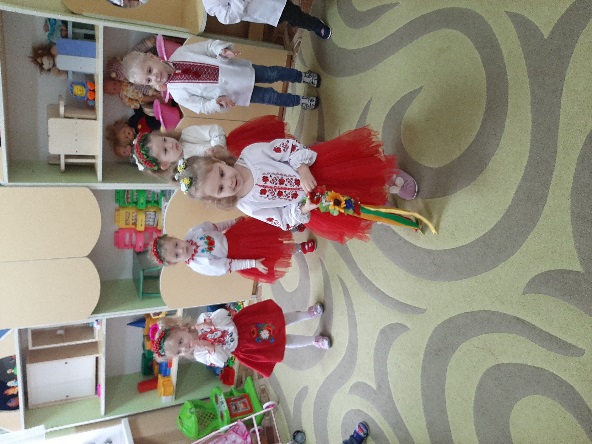 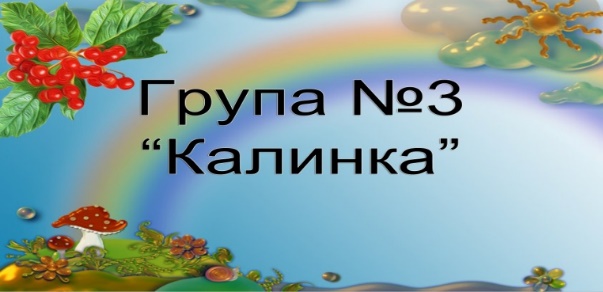 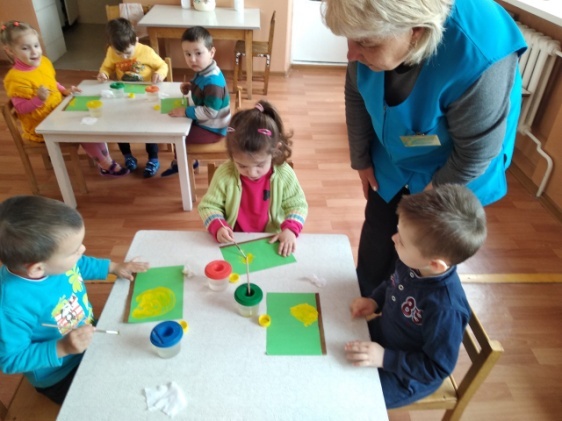 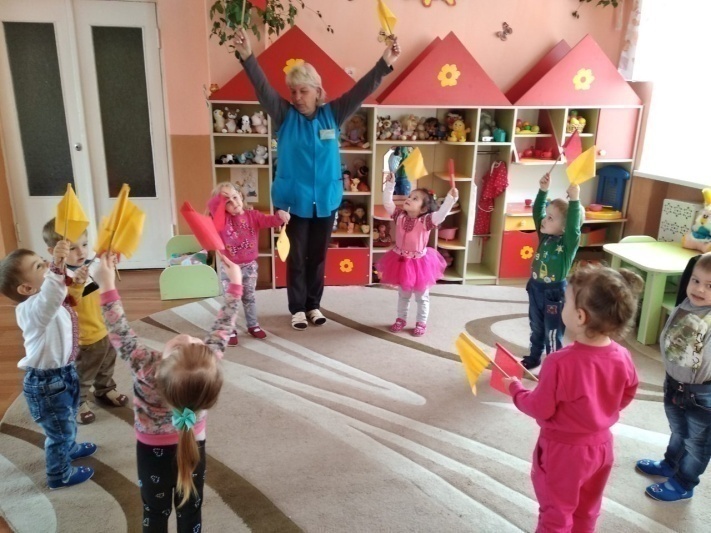 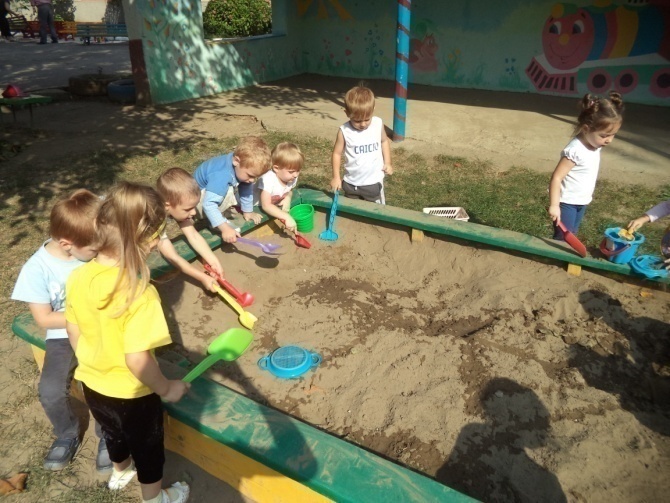 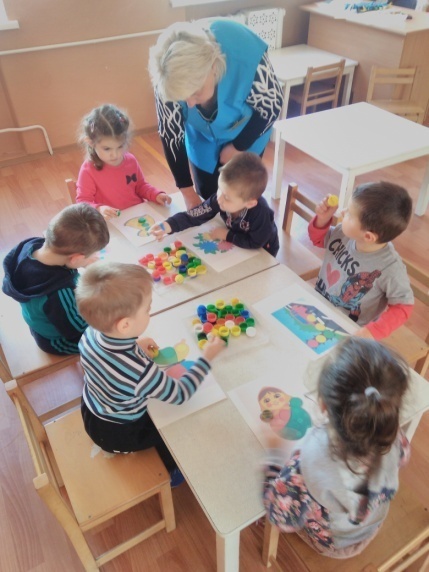 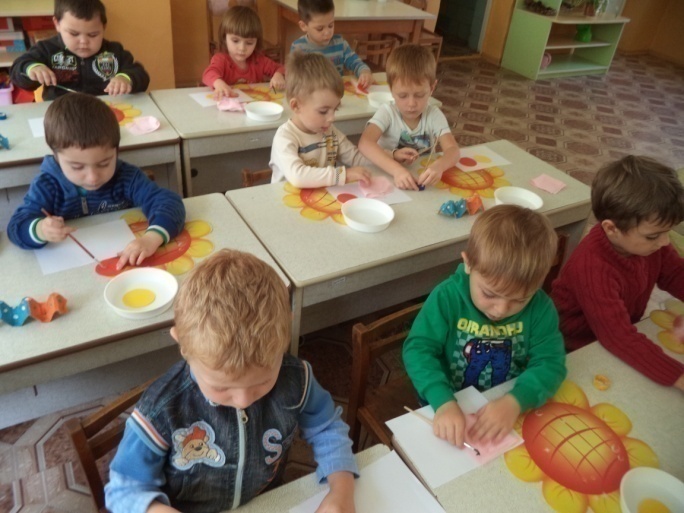 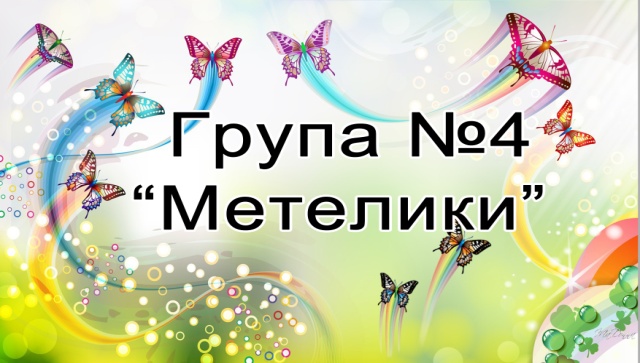 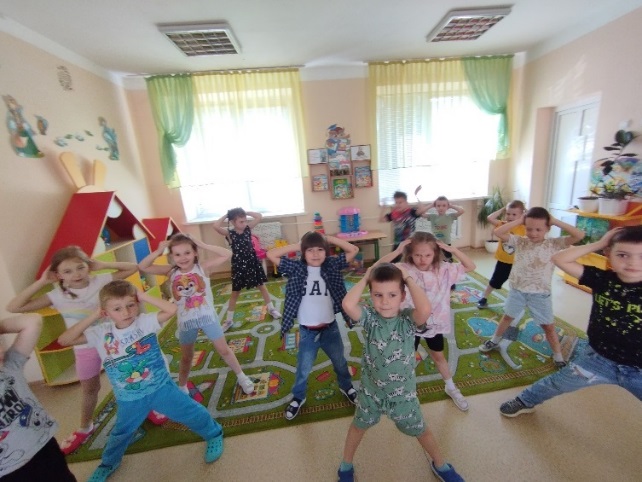 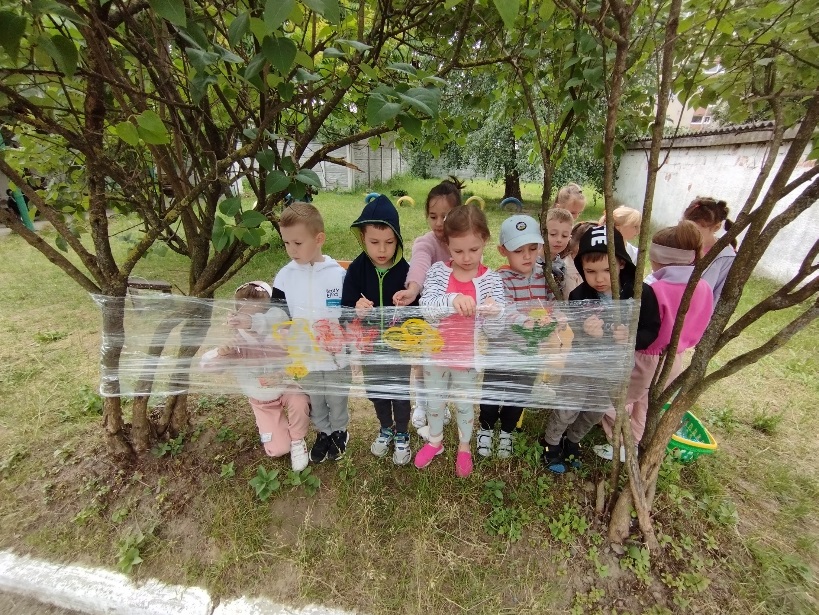 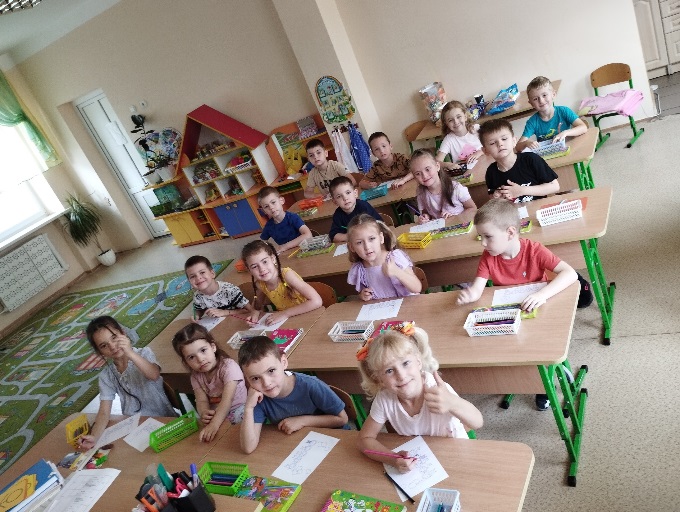 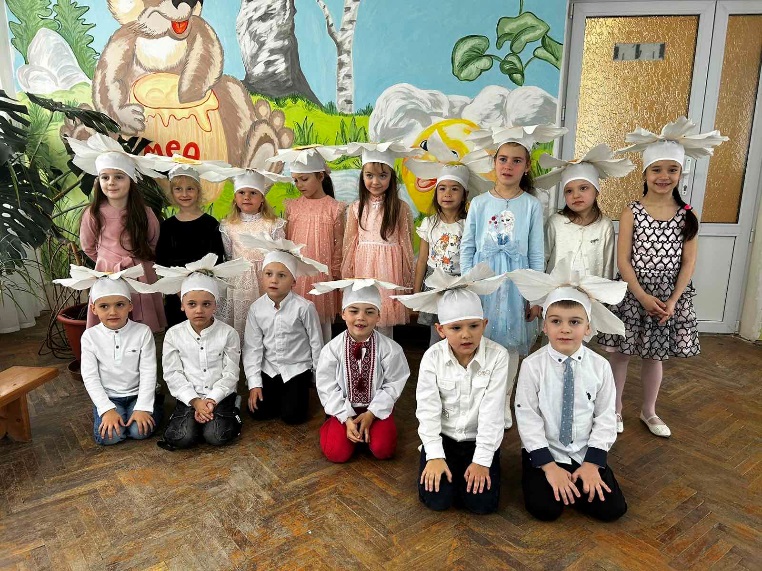 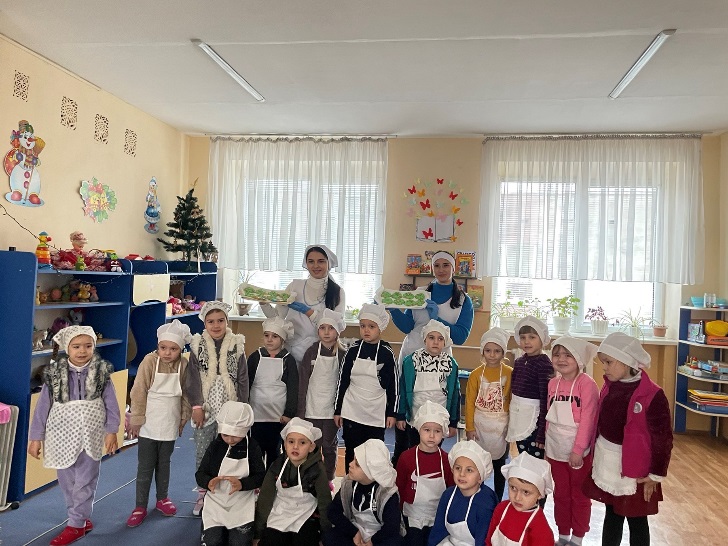 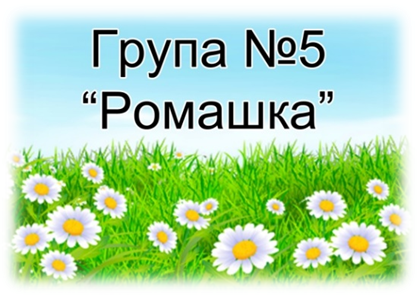 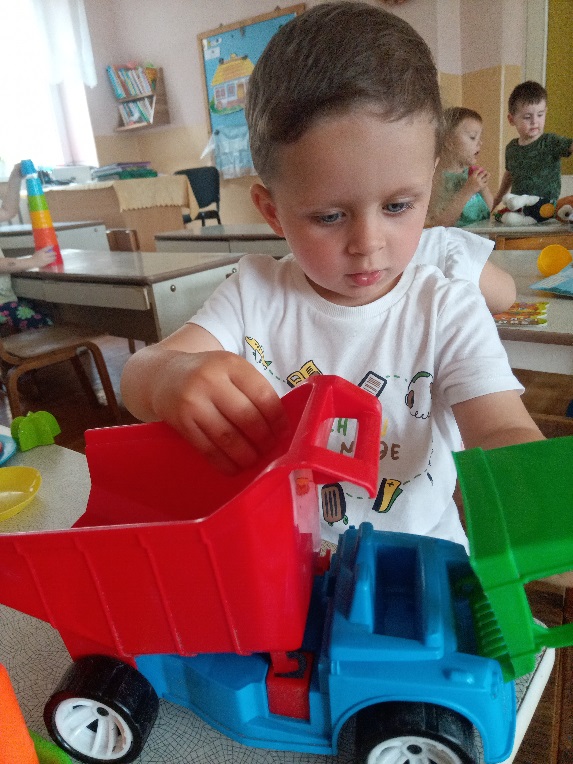 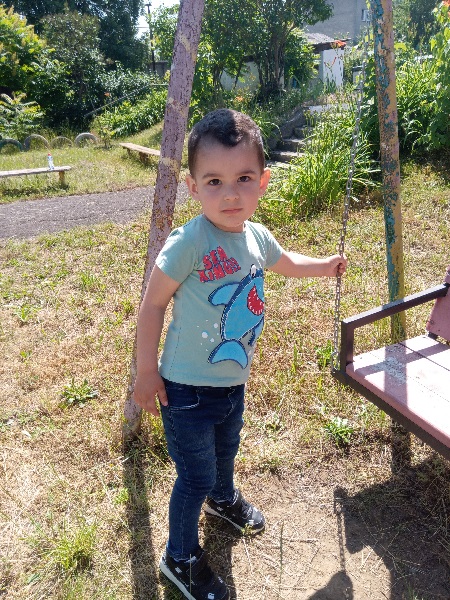 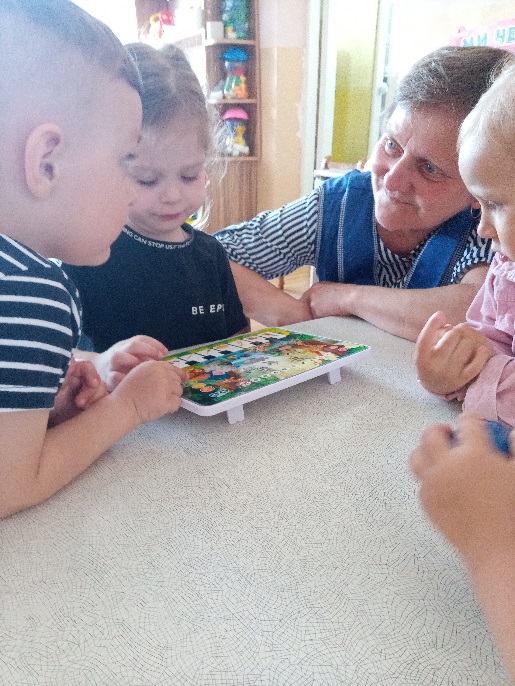 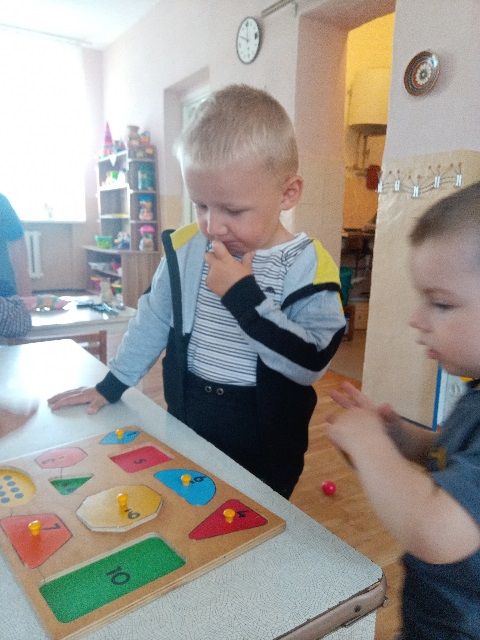 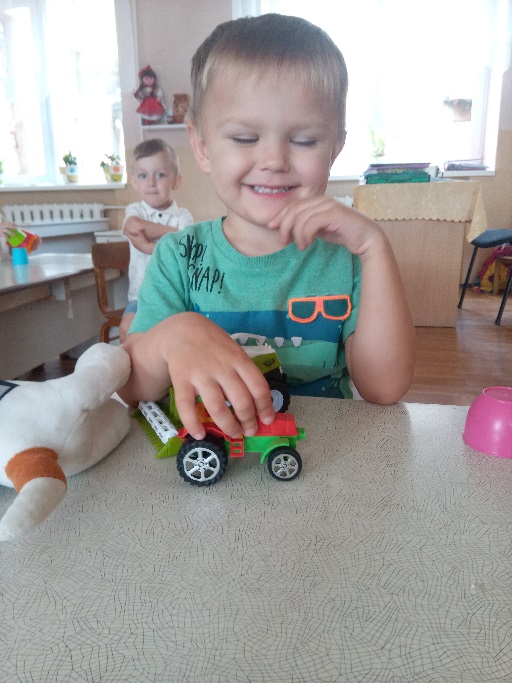 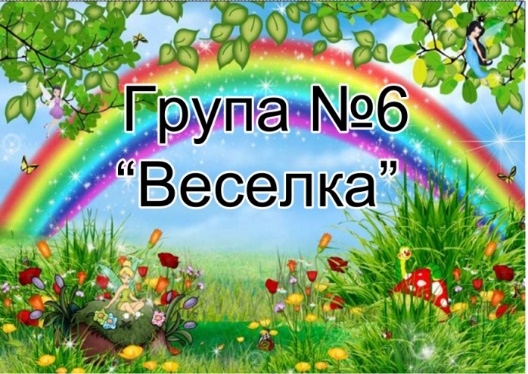 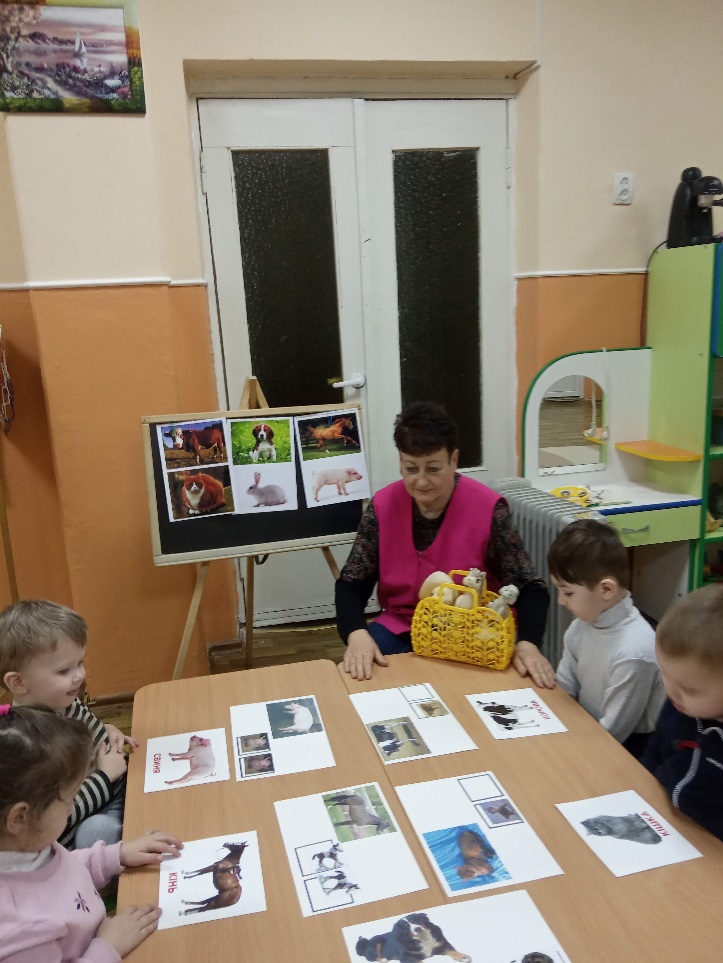 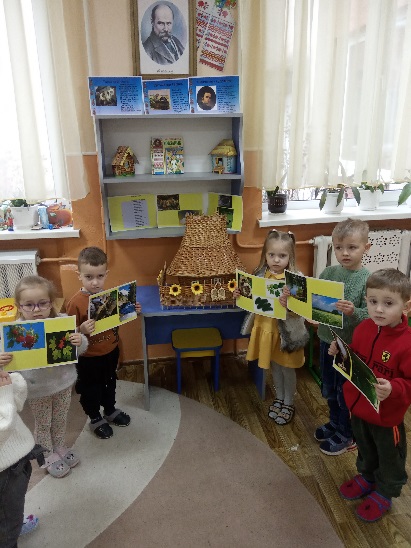 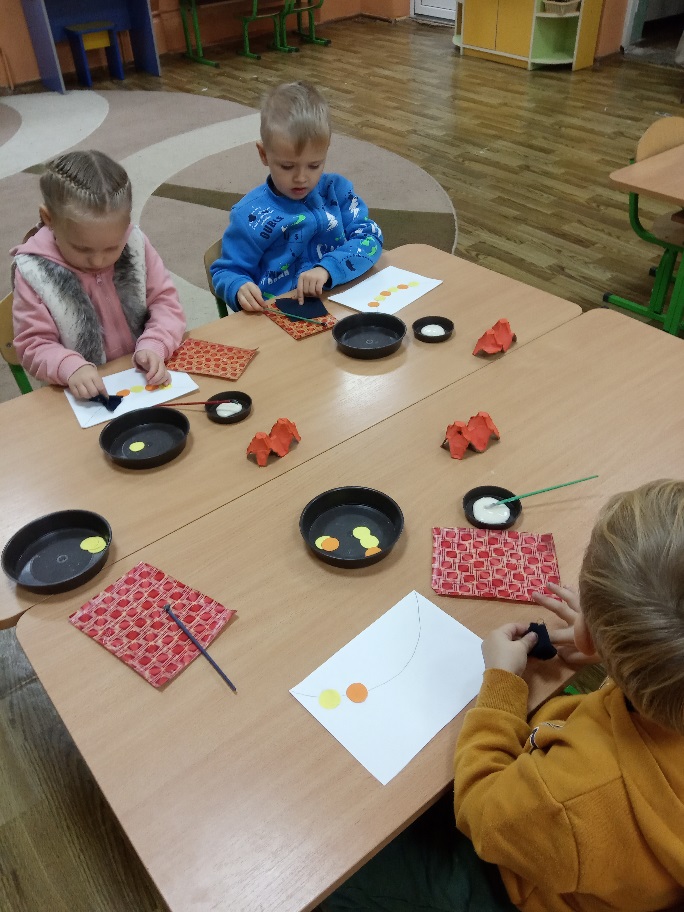 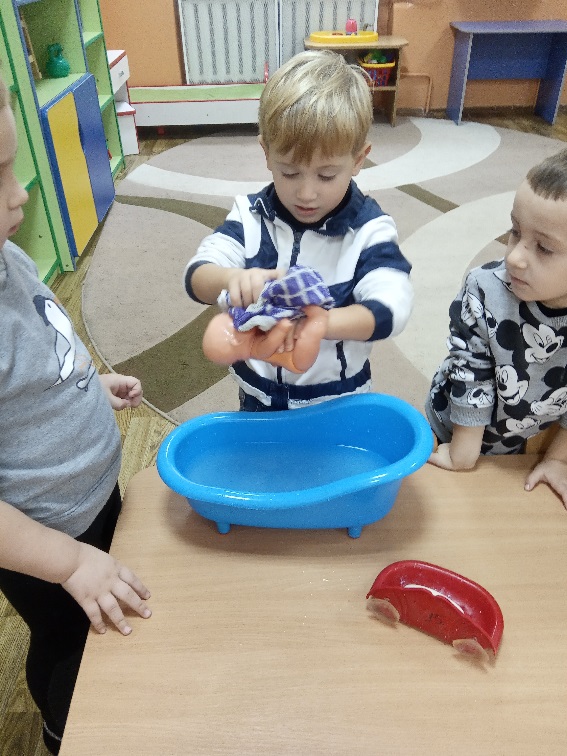 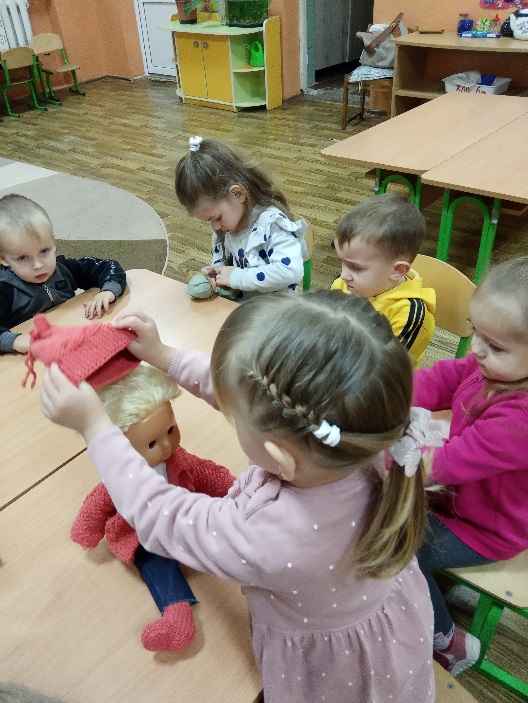 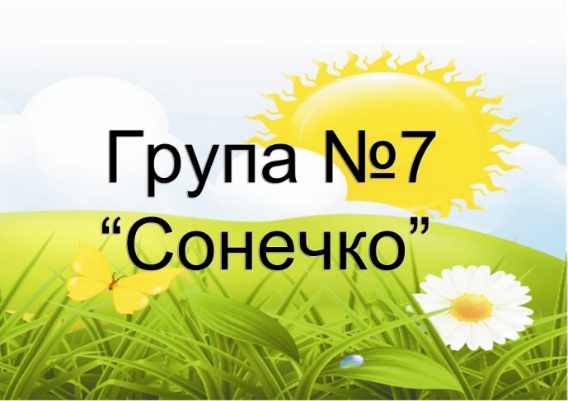 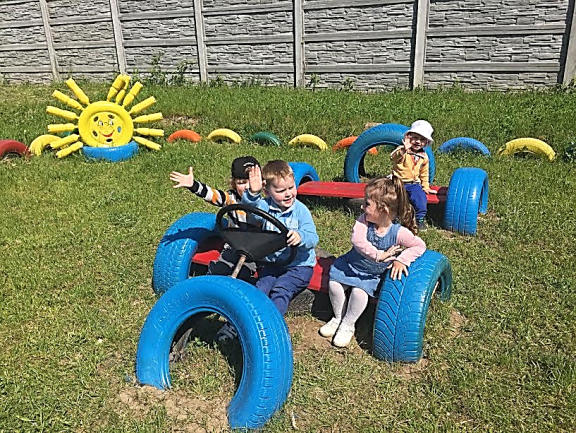 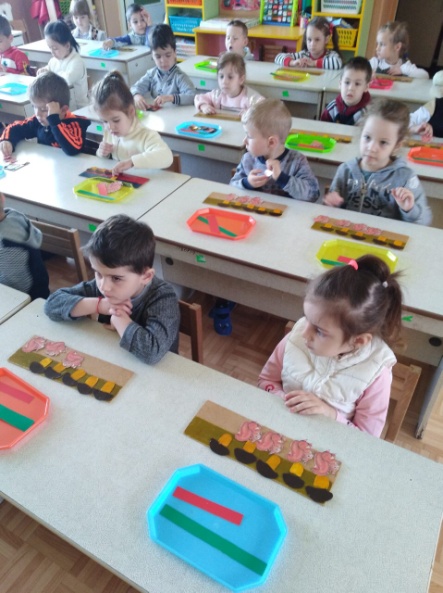 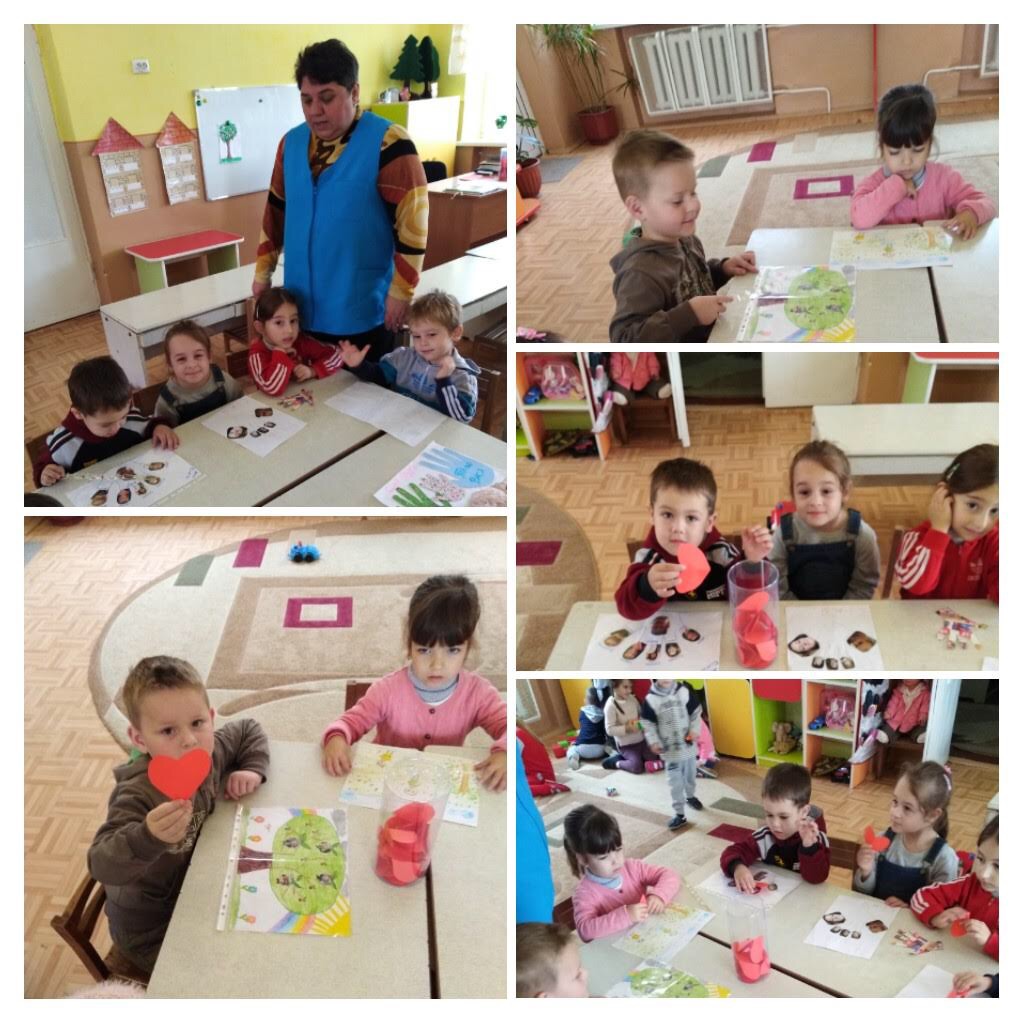 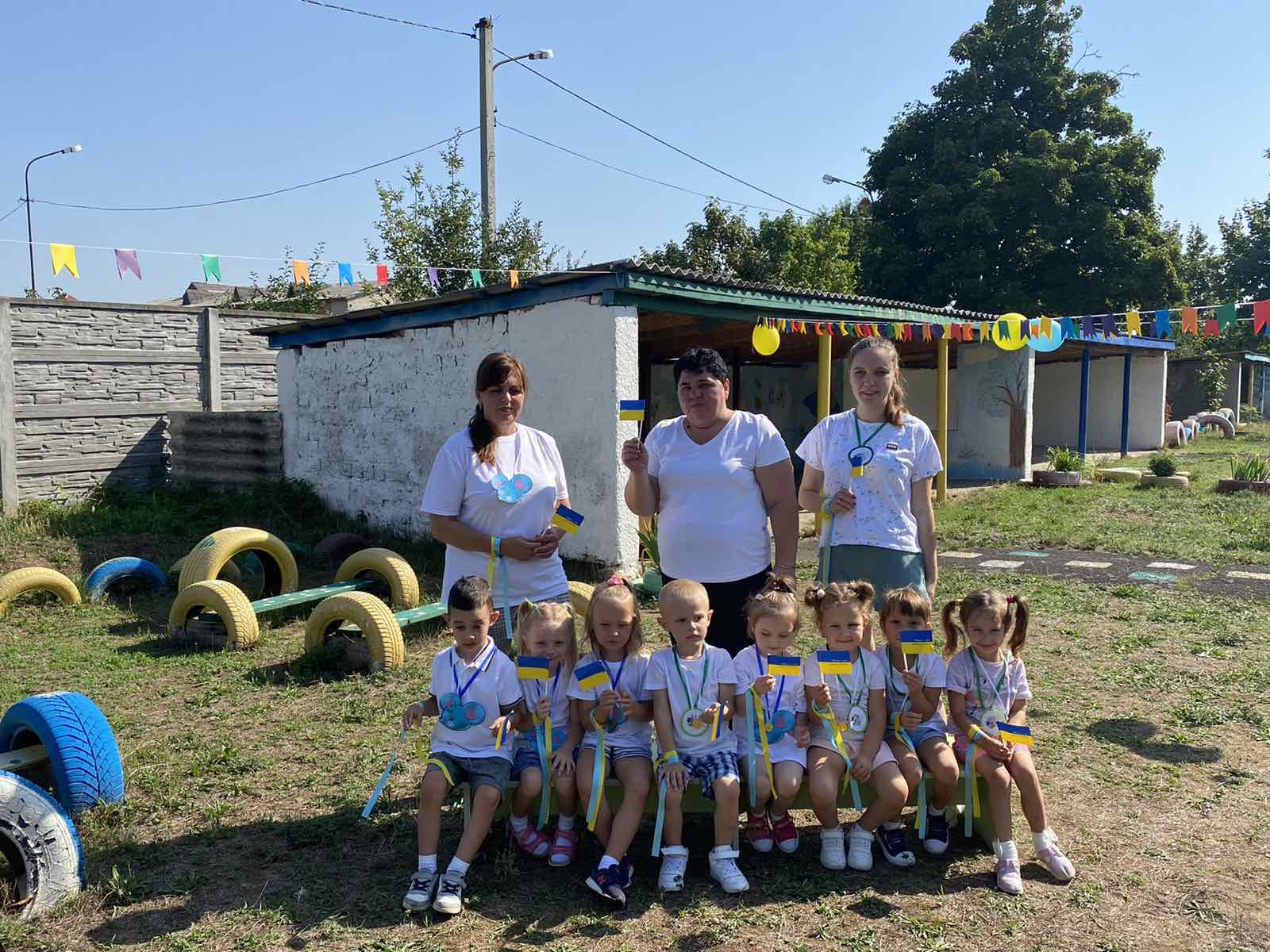 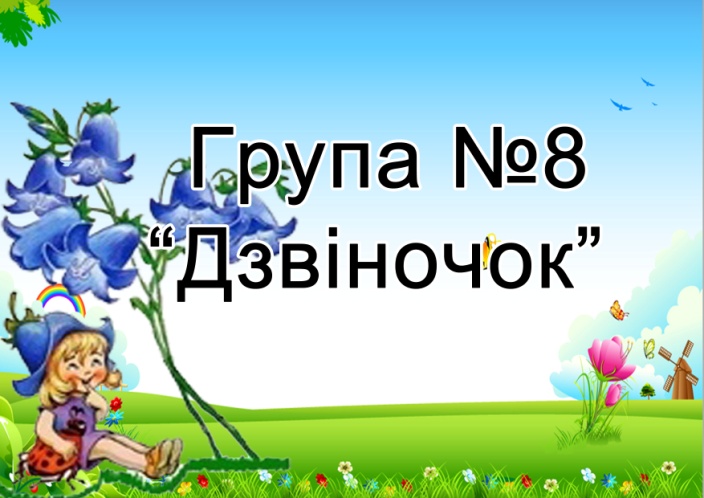 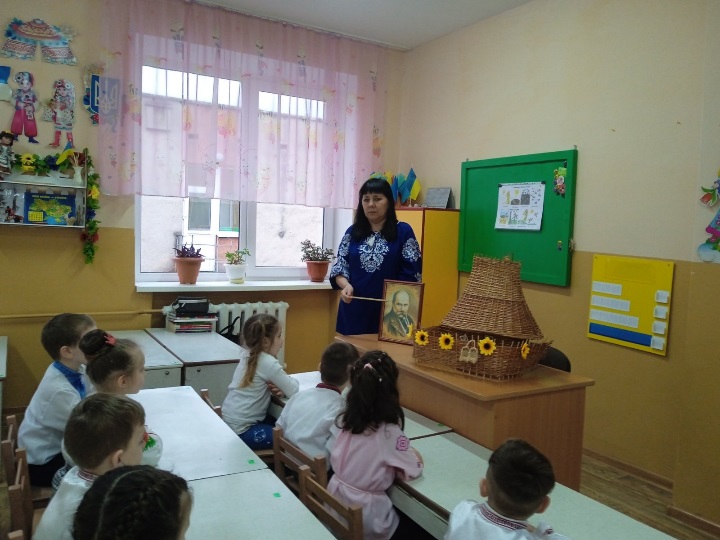 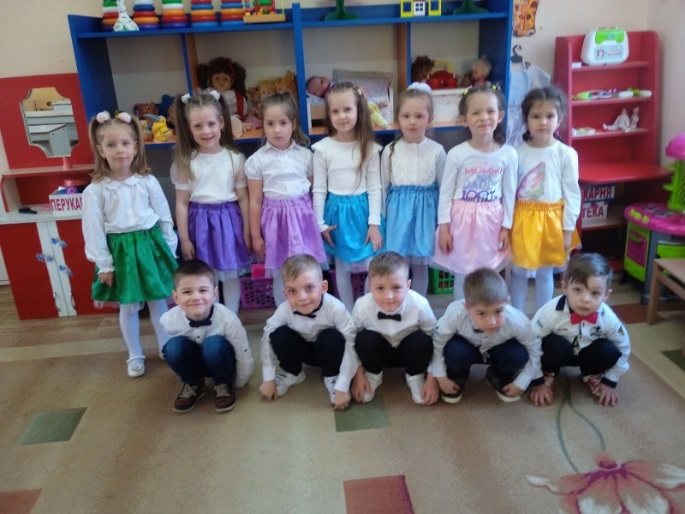 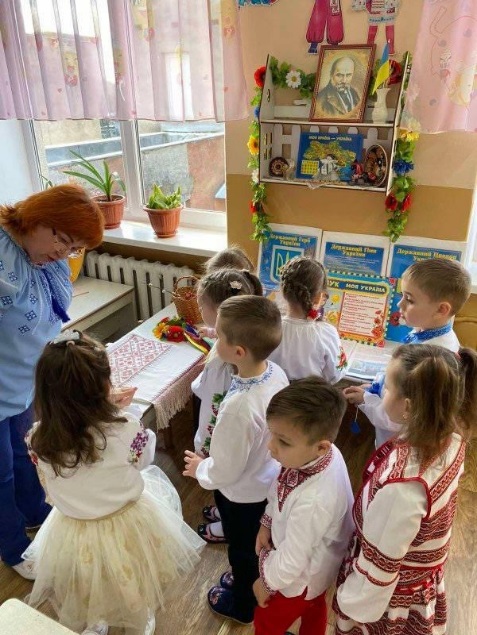 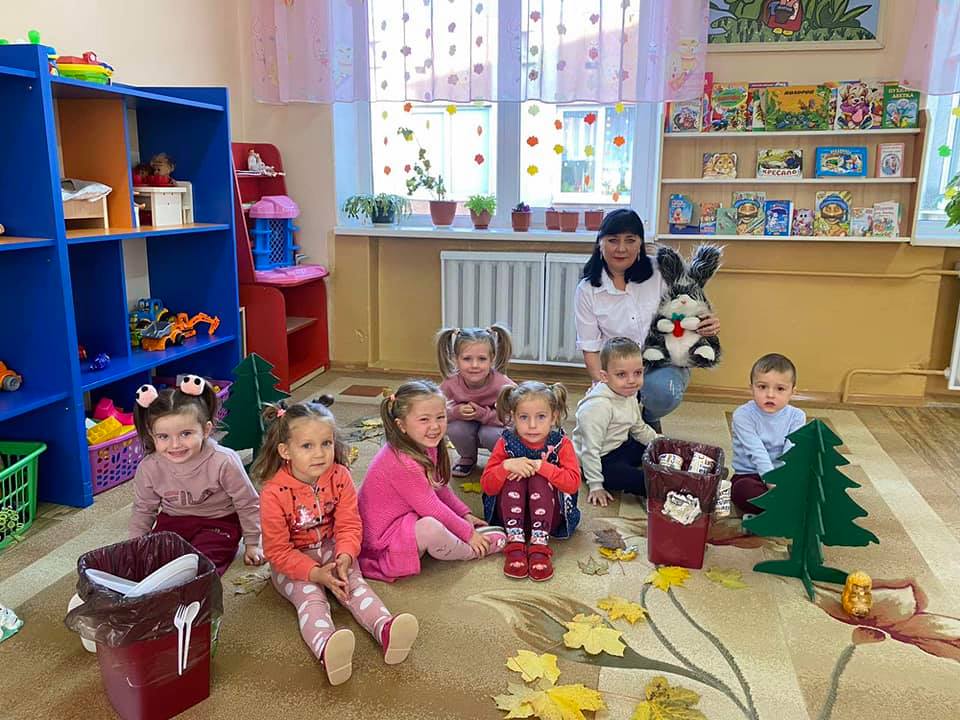 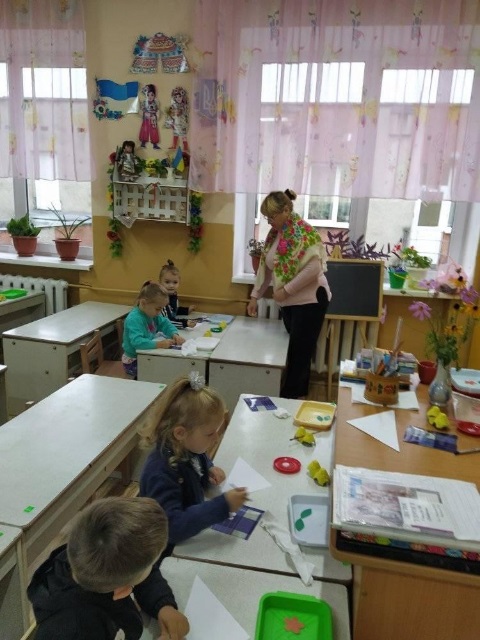 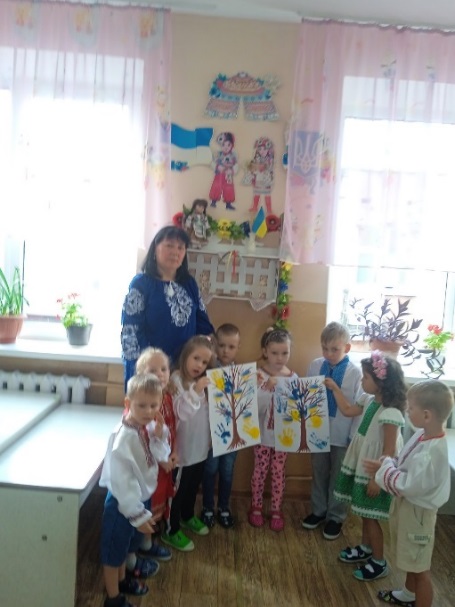 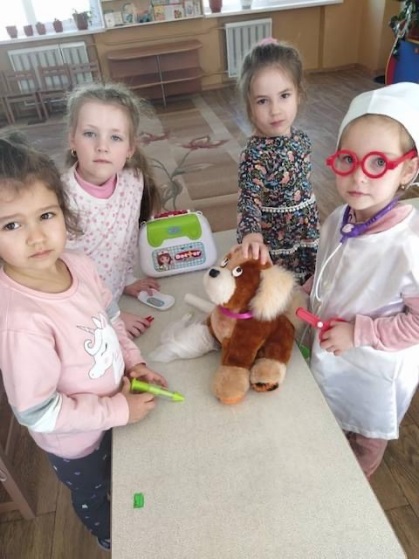 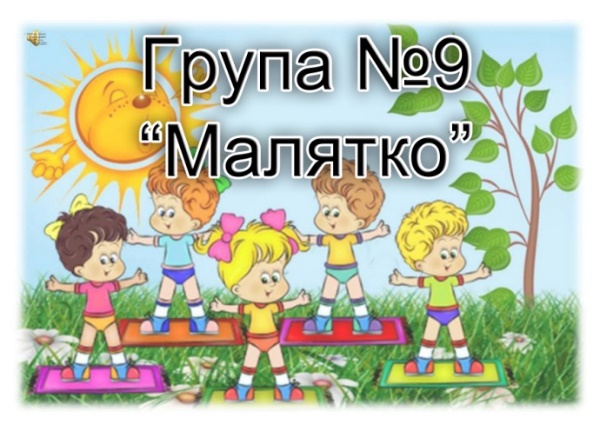 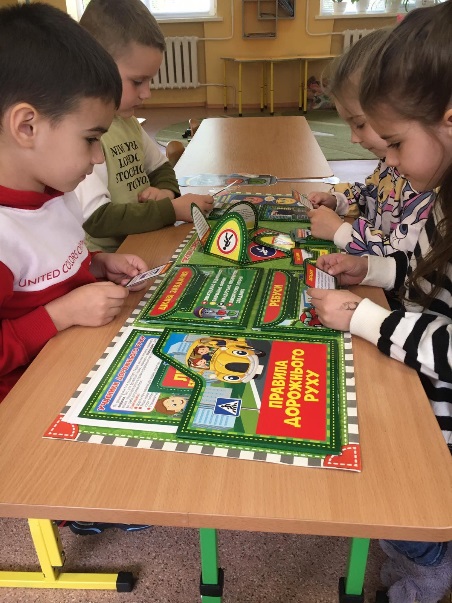 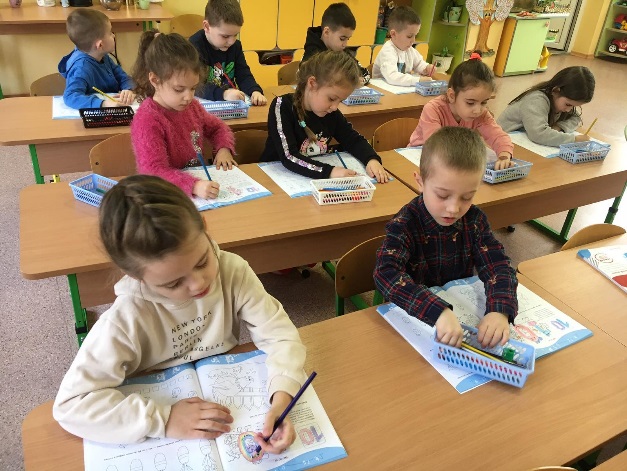 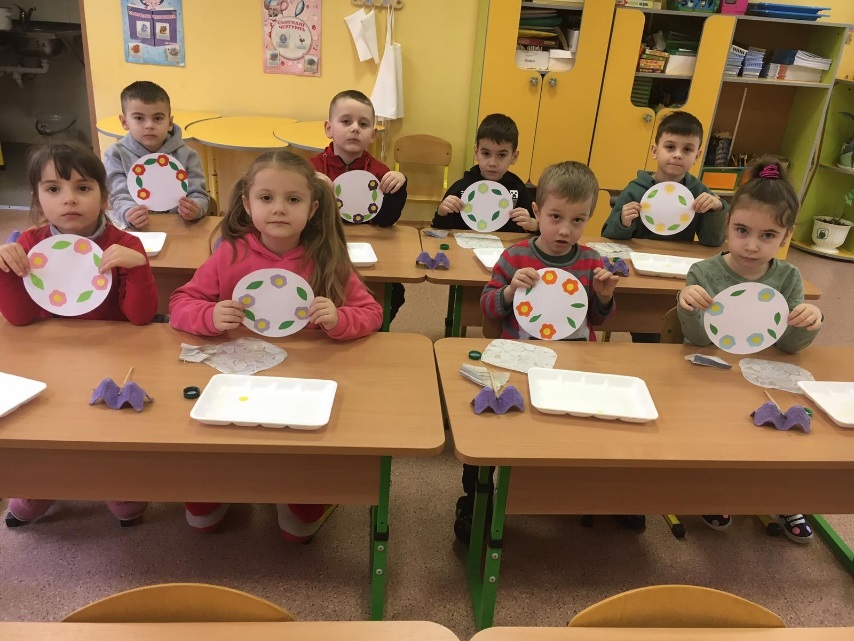 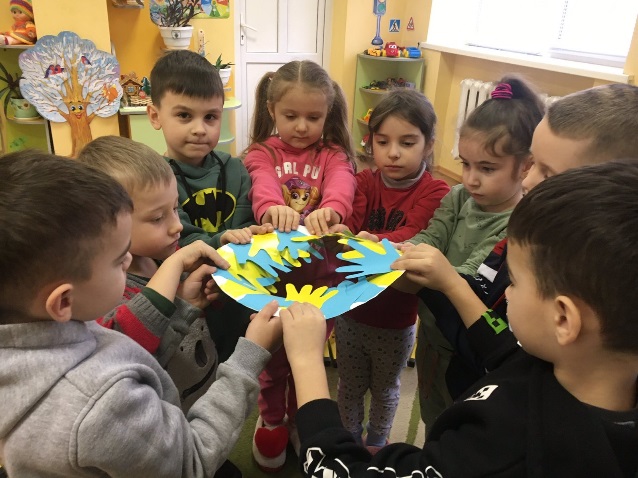 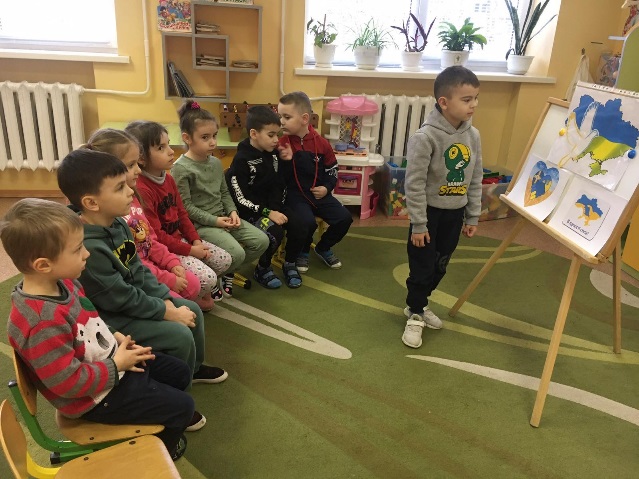 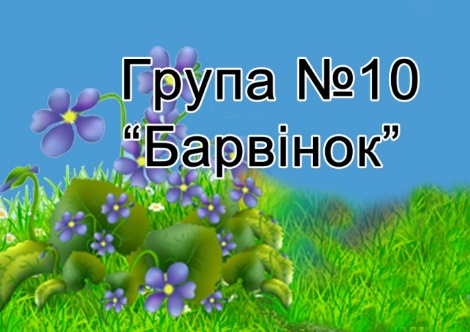 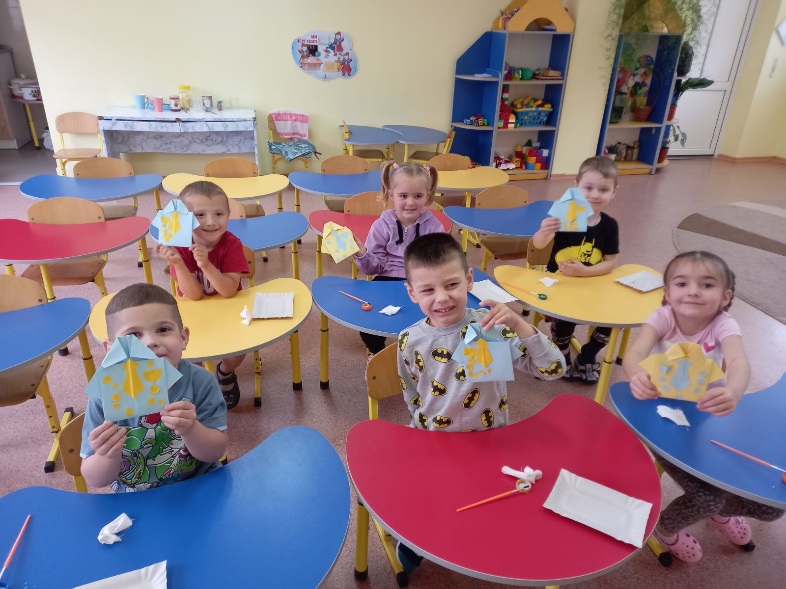 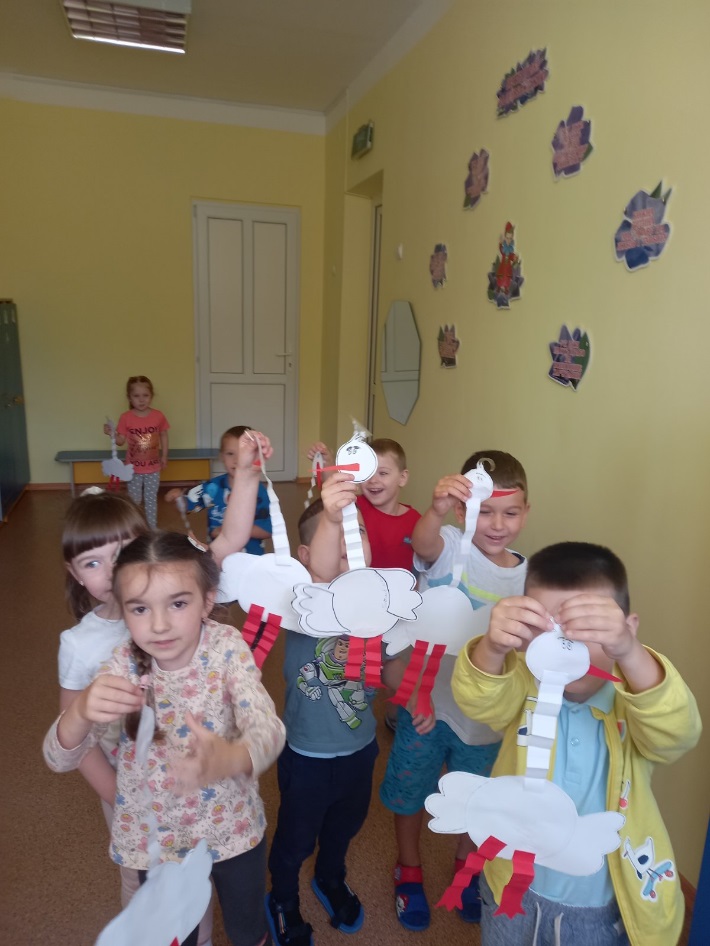 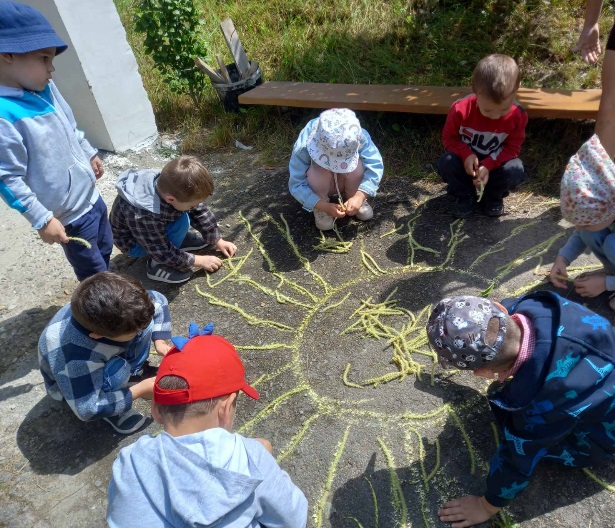 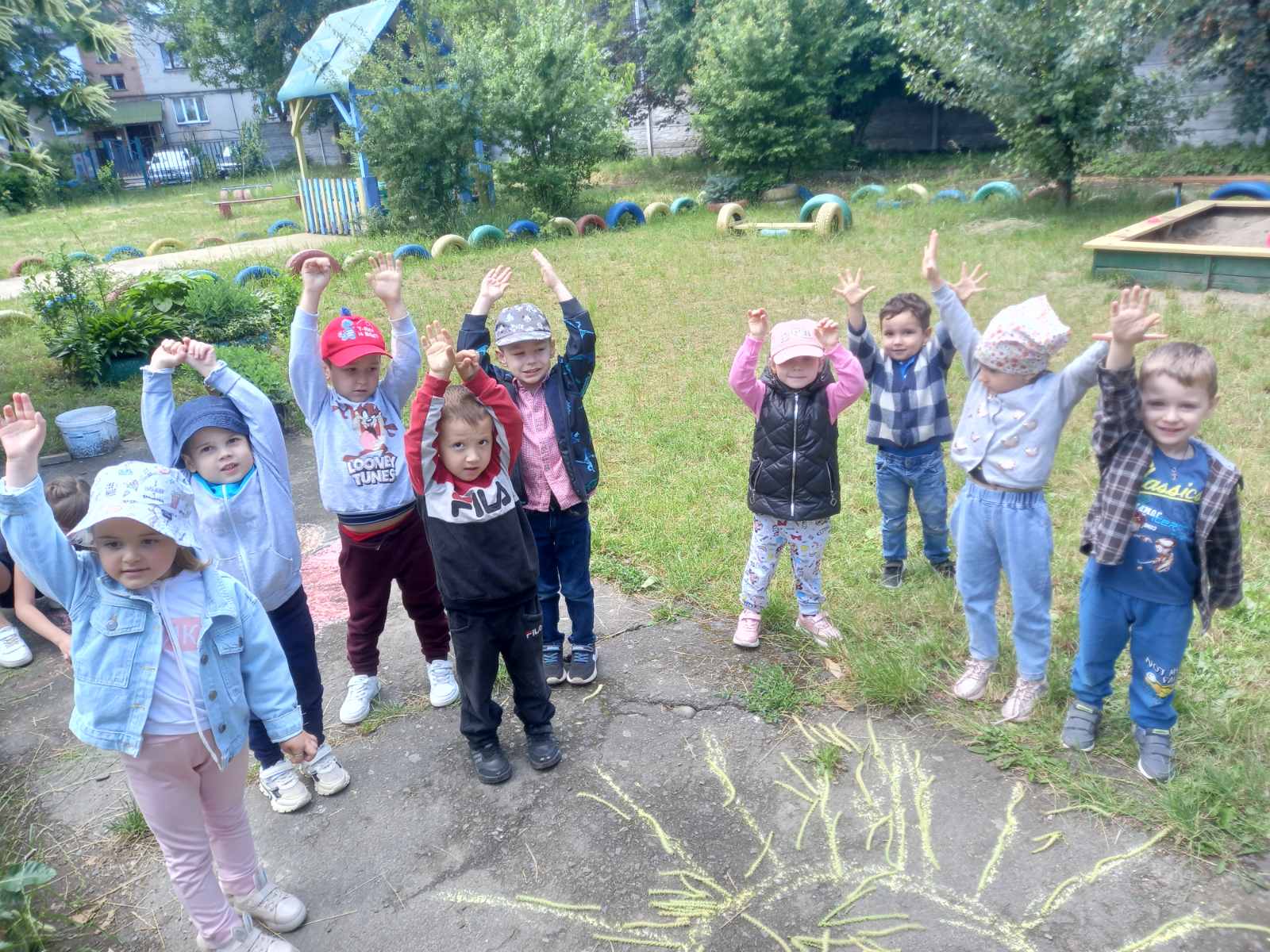 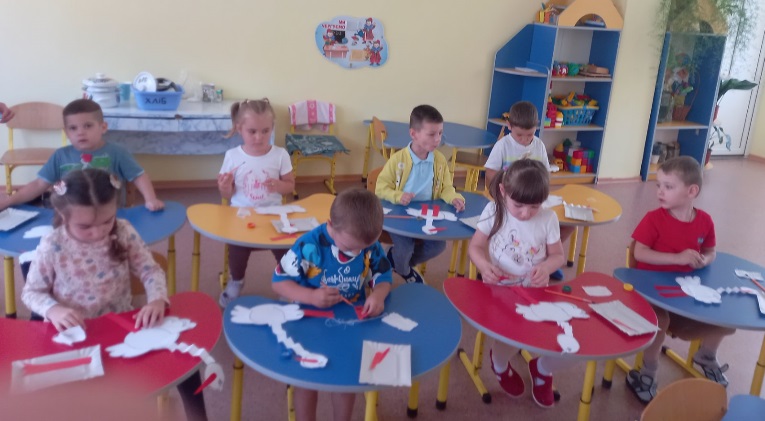 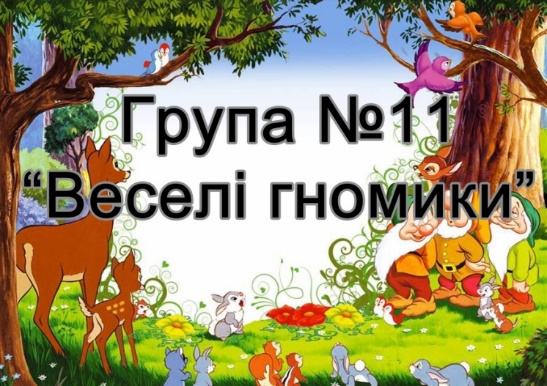 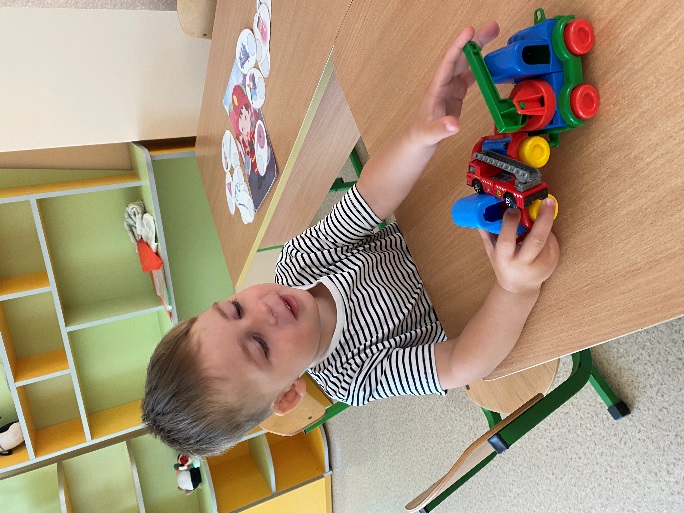 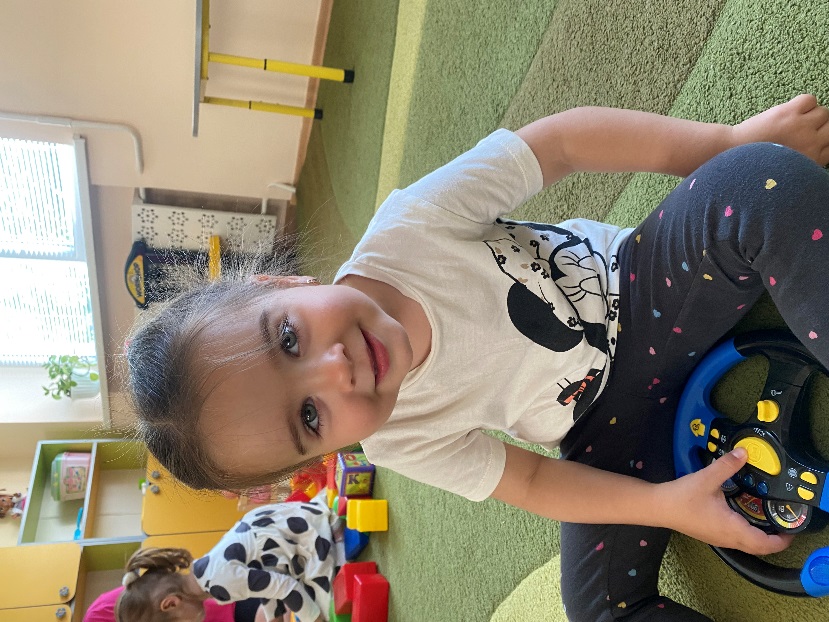 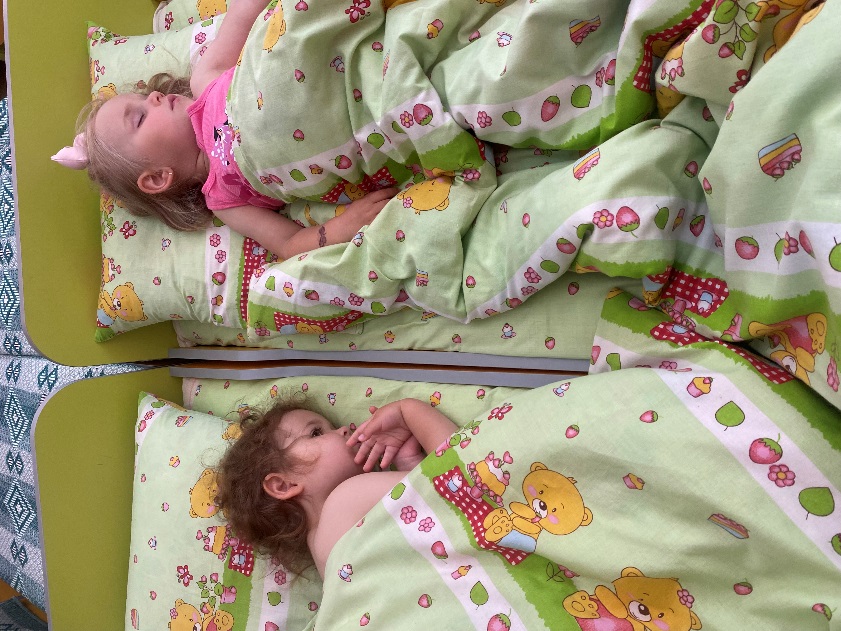 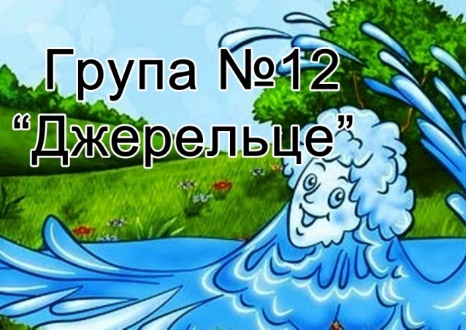 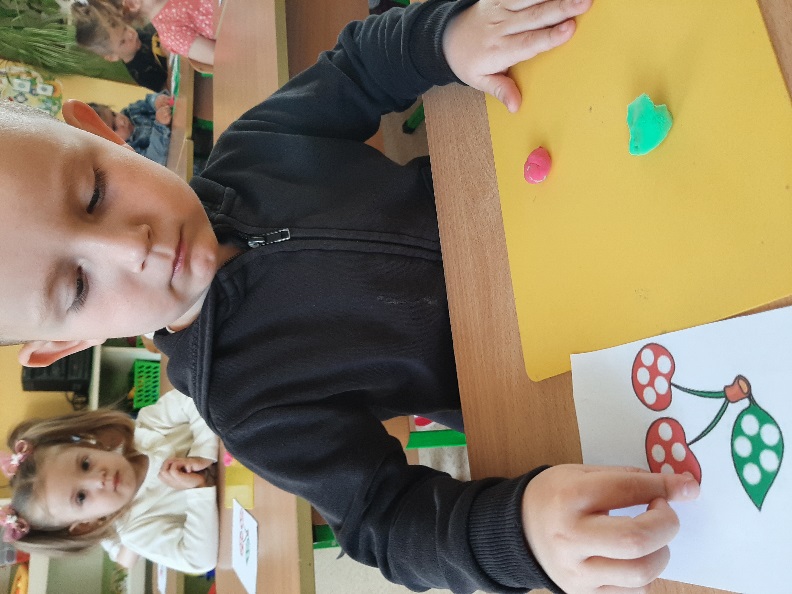 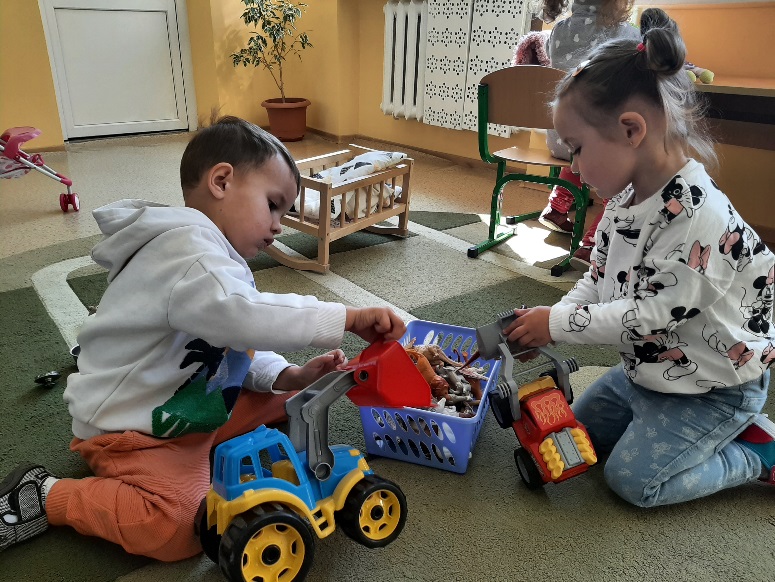 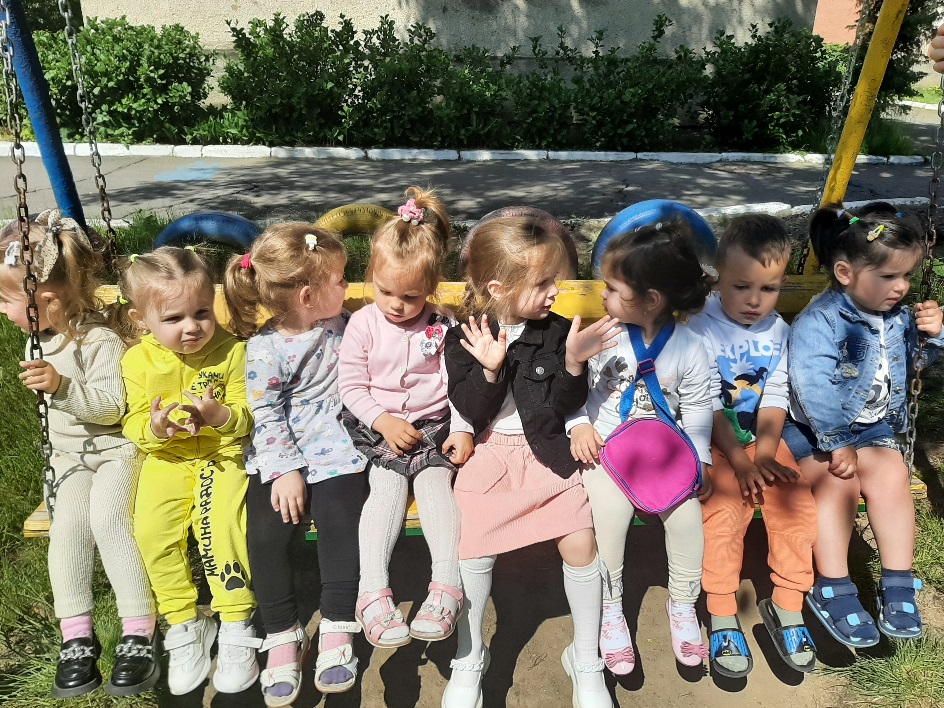 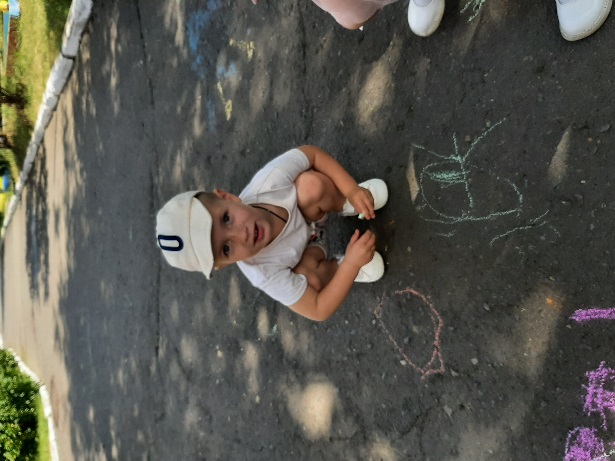 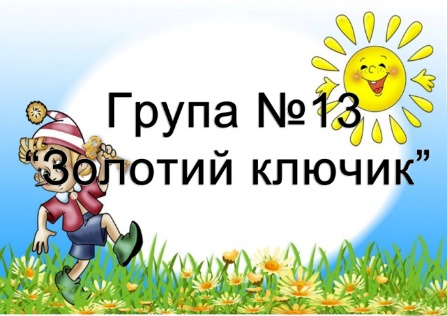 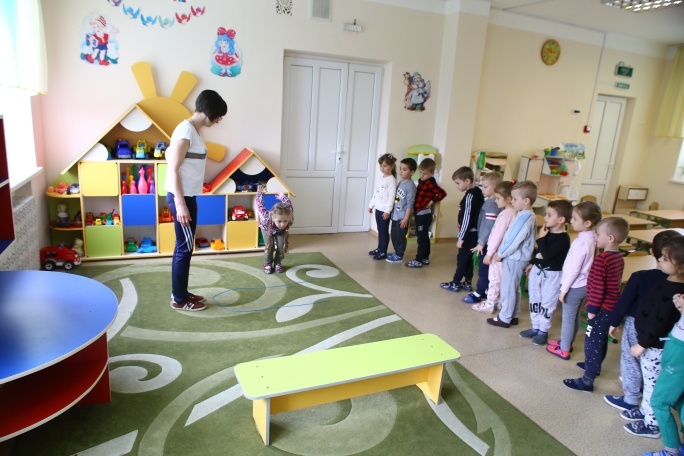 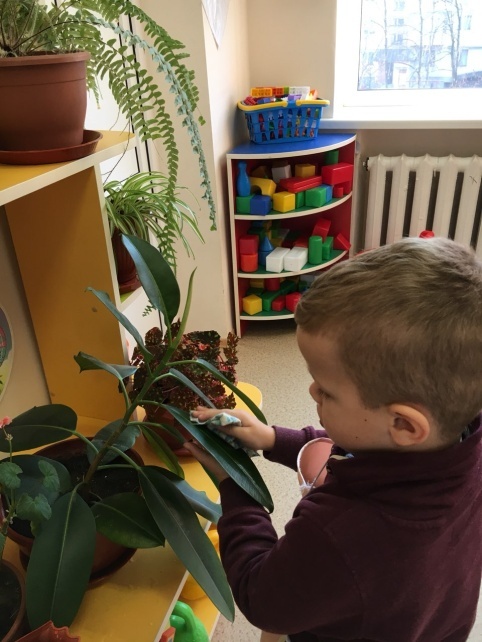 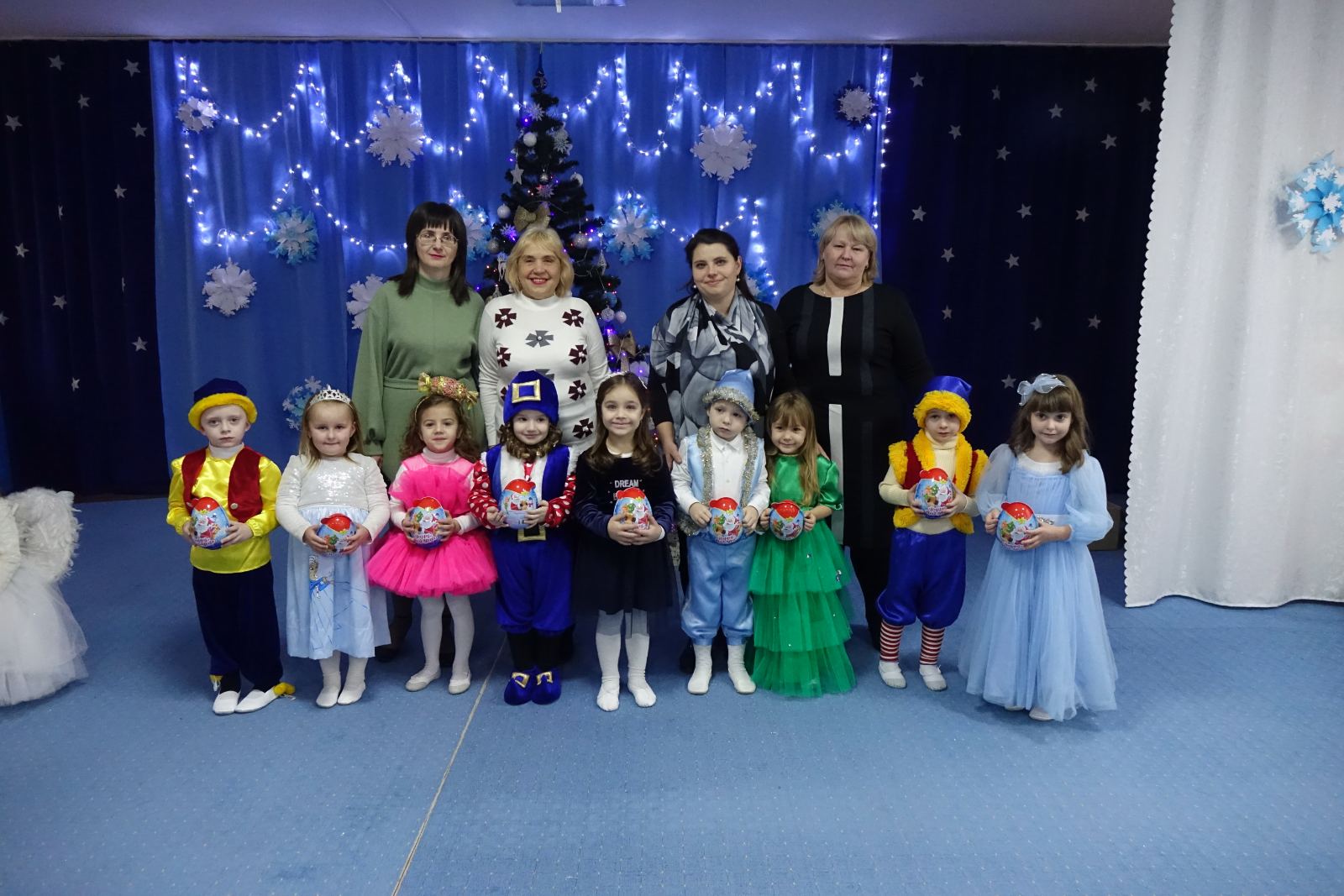 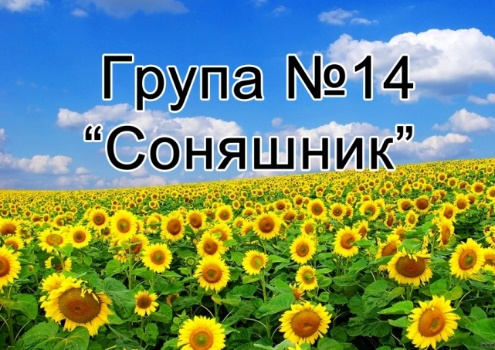 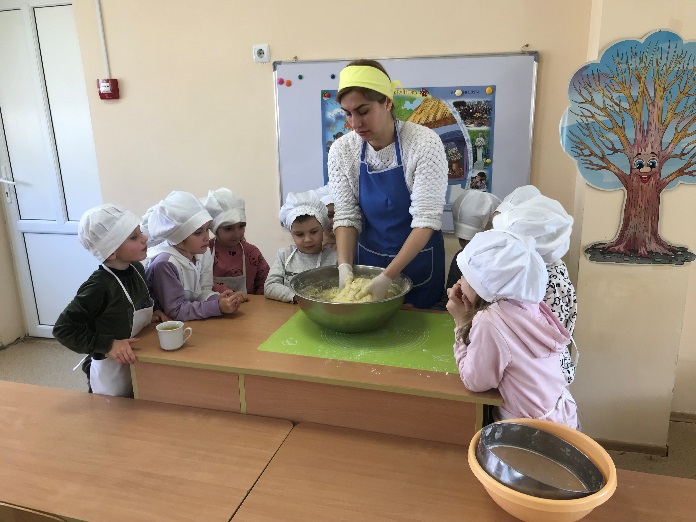 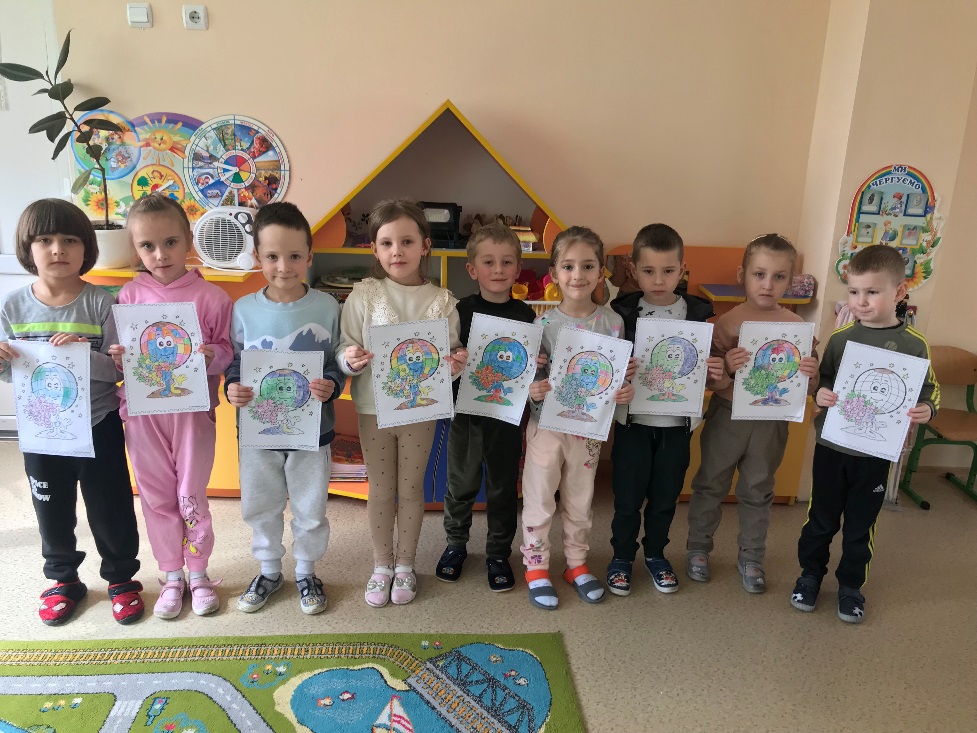 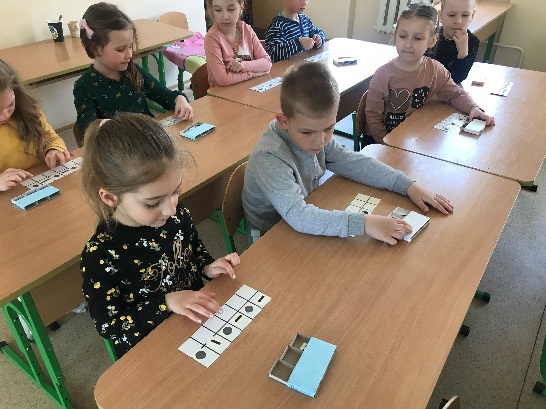 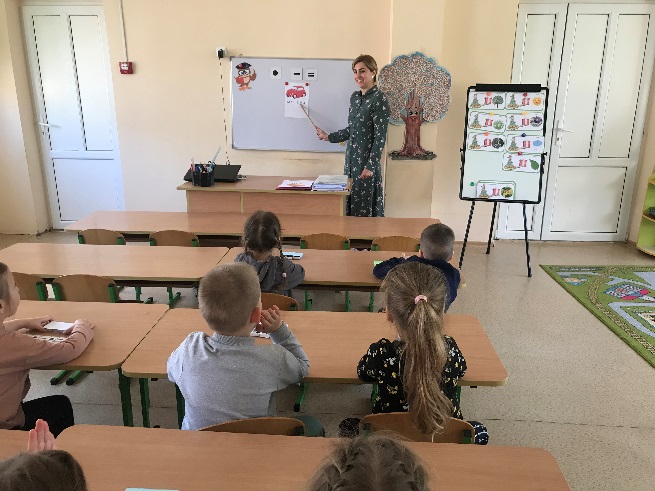 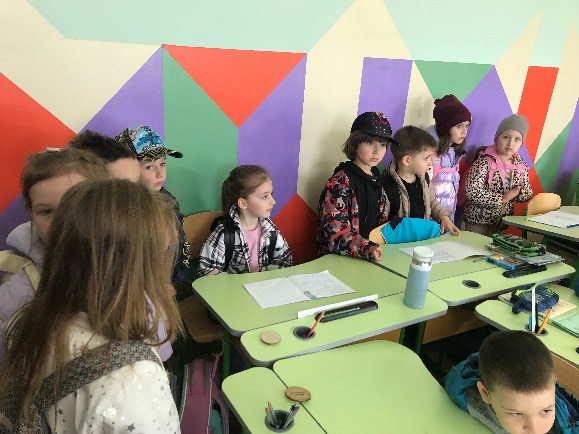 Працюємо навчаючись  
Педагогічні ради
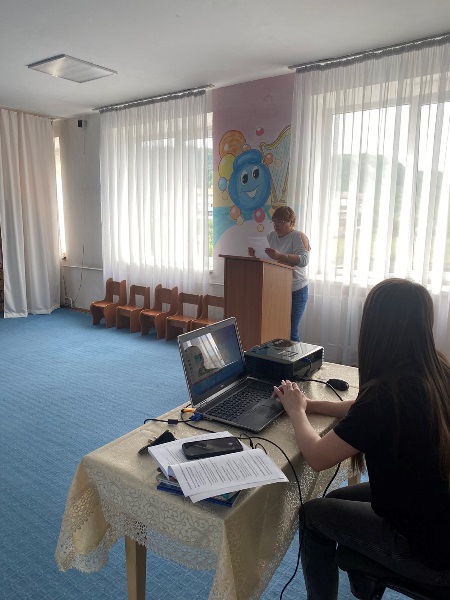 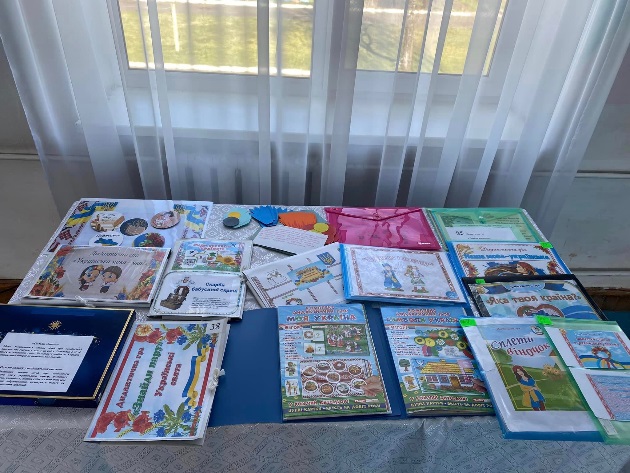 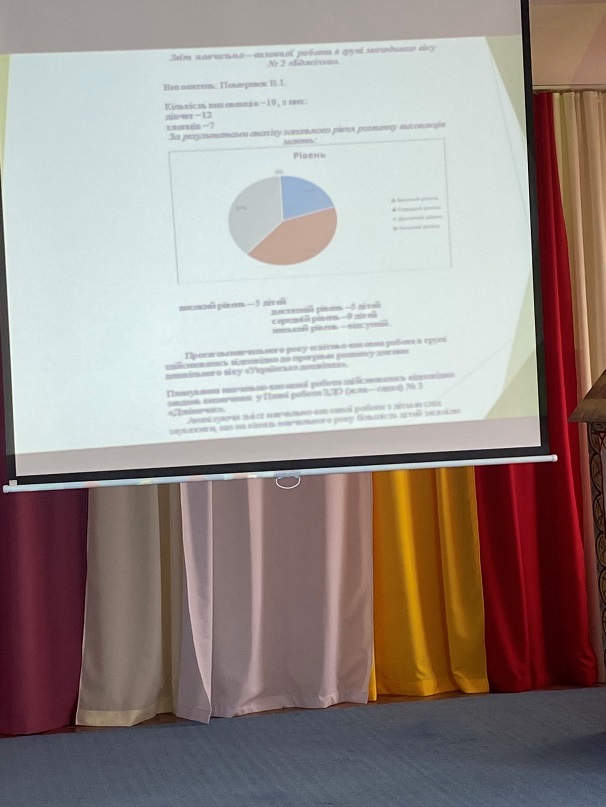 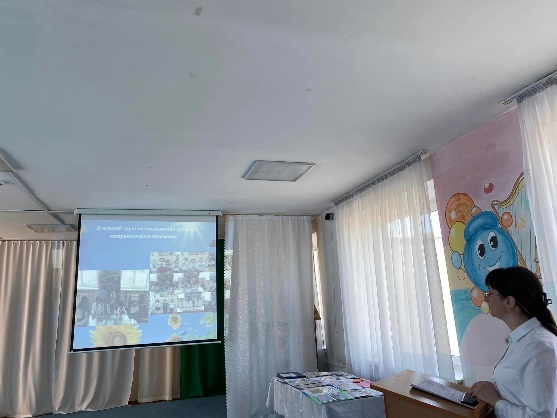 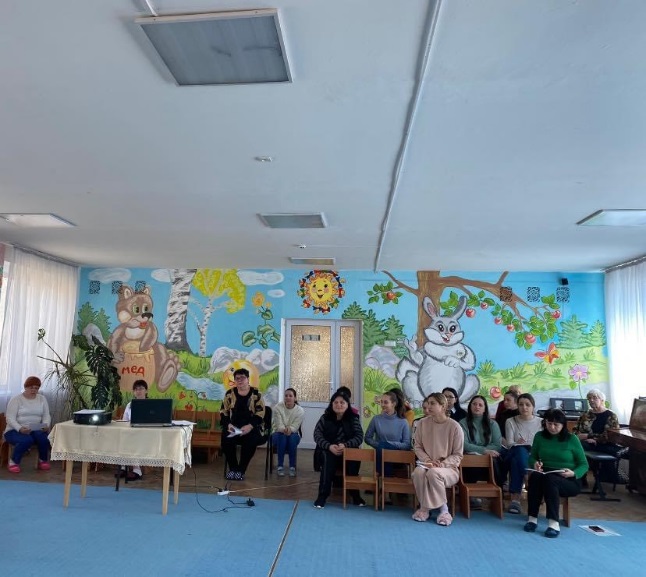 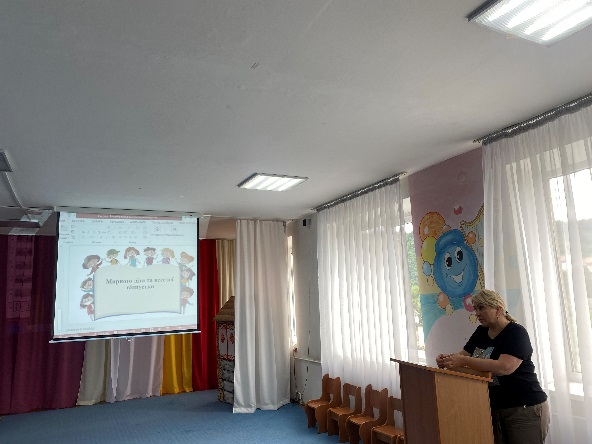 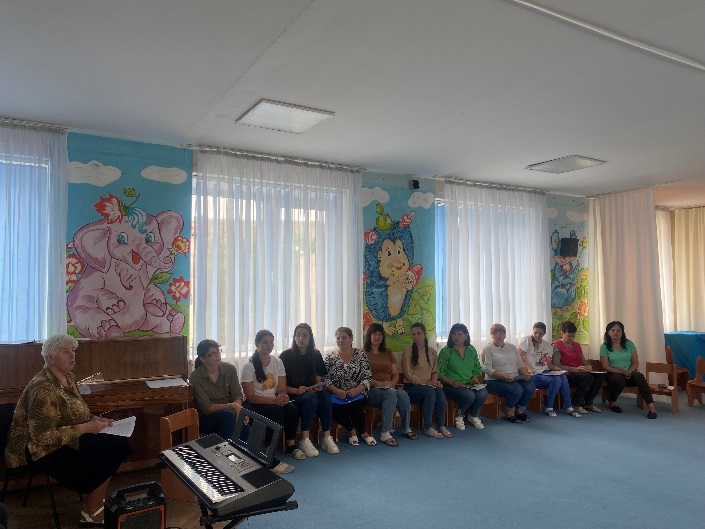 Теоретичний семінар для вихователів 
«Національно-патріотичне виховання в ЗДО»
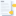 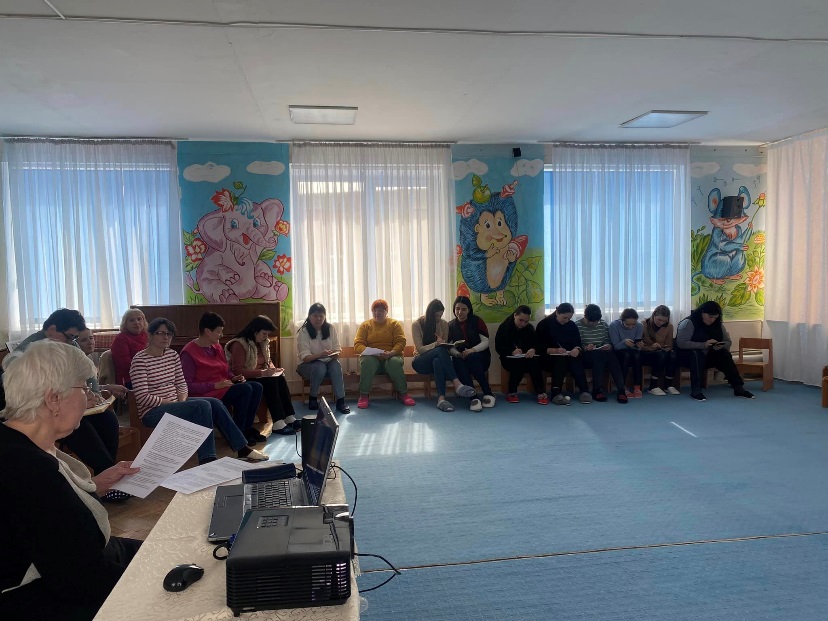 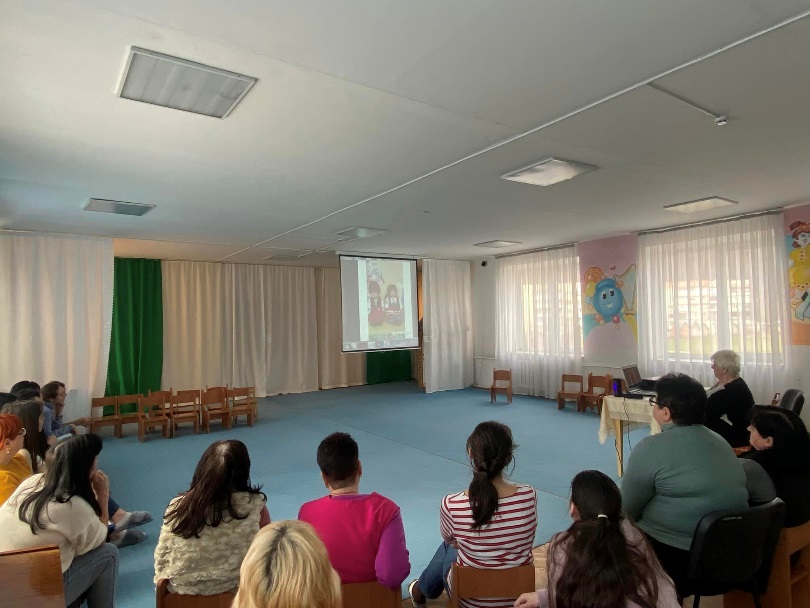 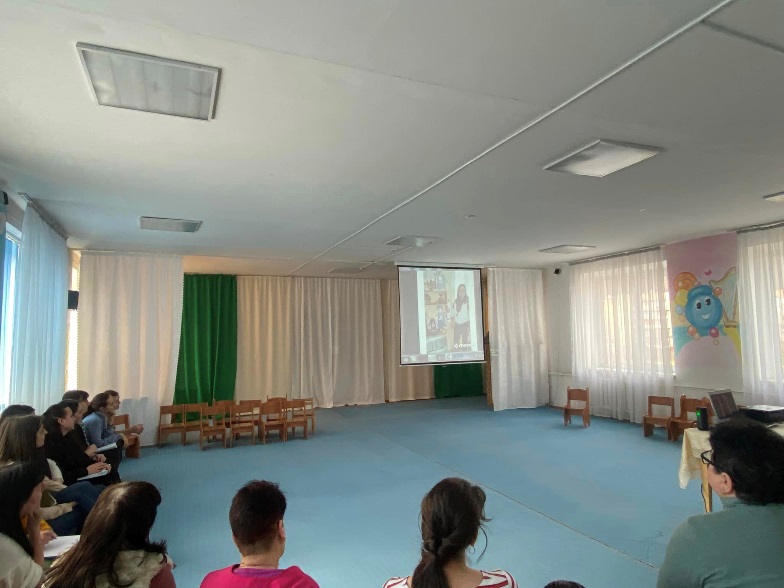 Робочі будні.  
В очікування найменших дошкільняток
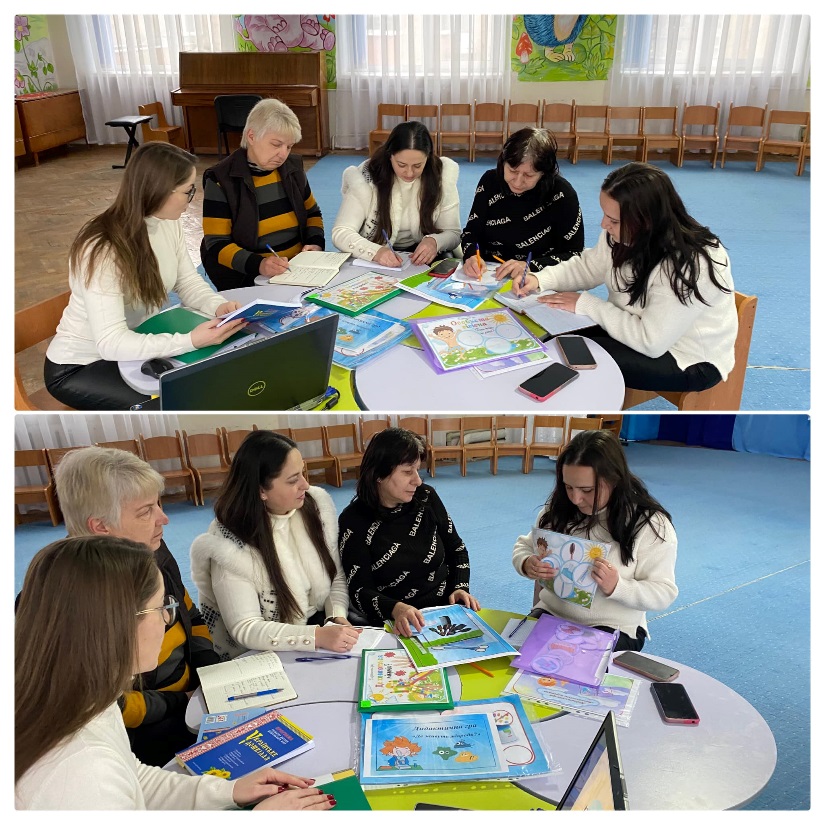 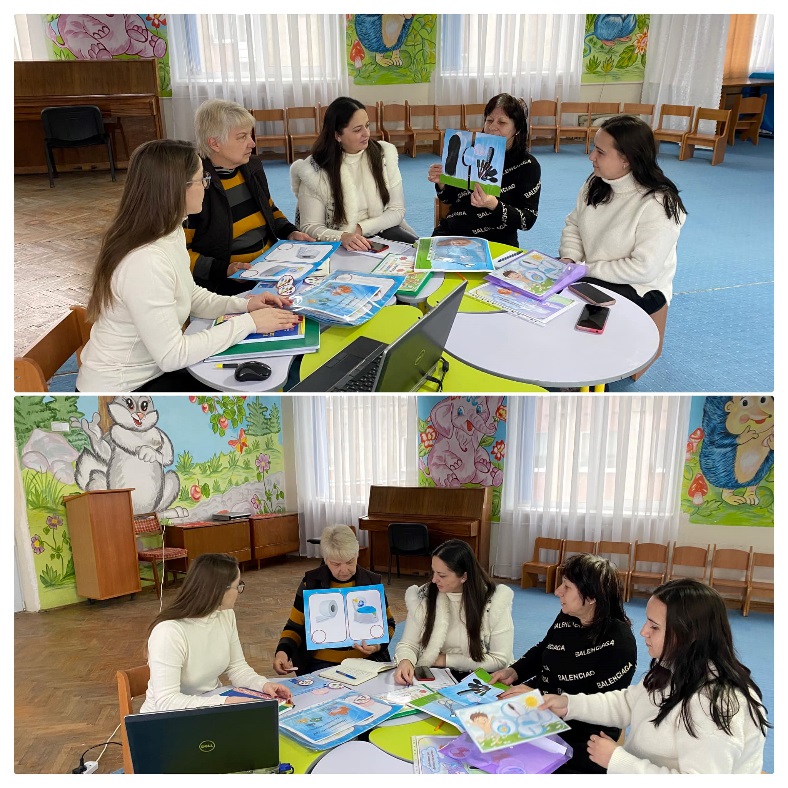 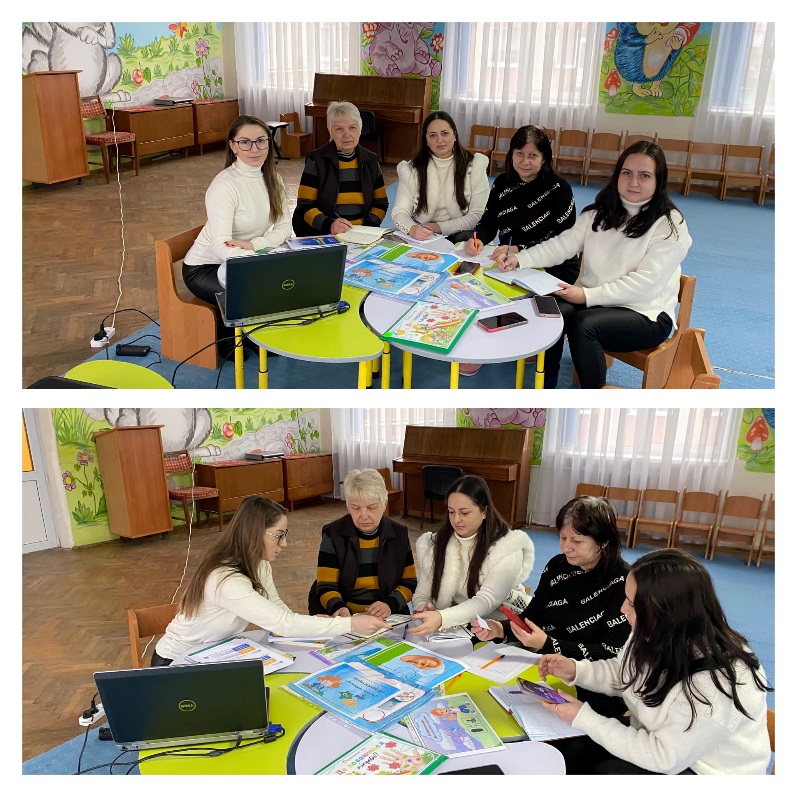 Всеукраїнський диктант ЄДНОСТІ
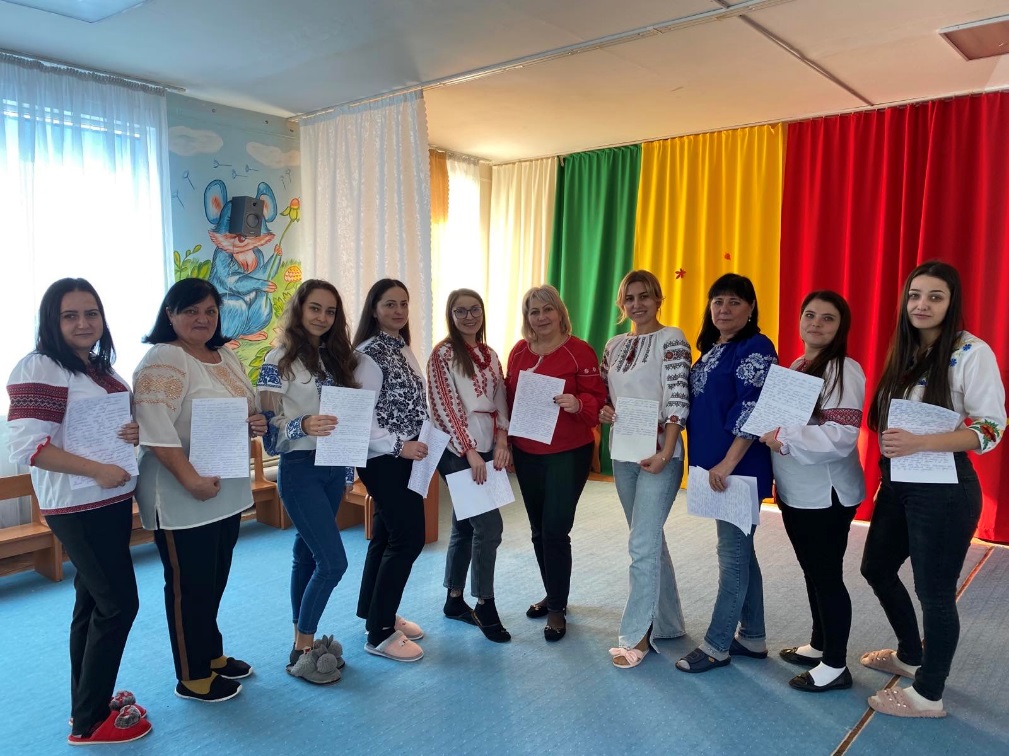 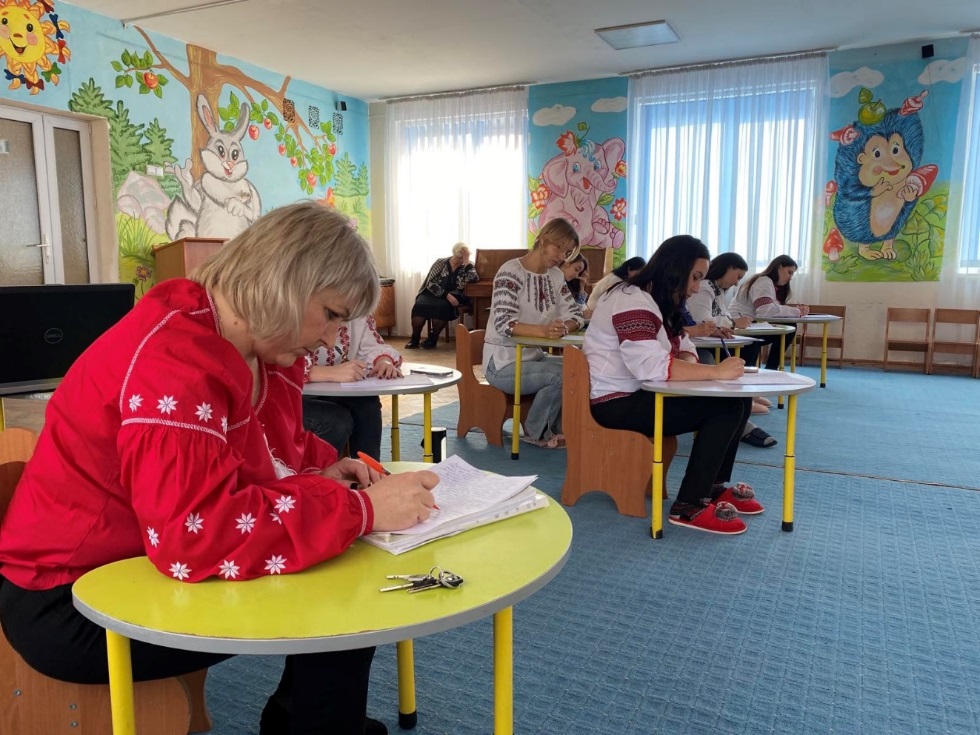 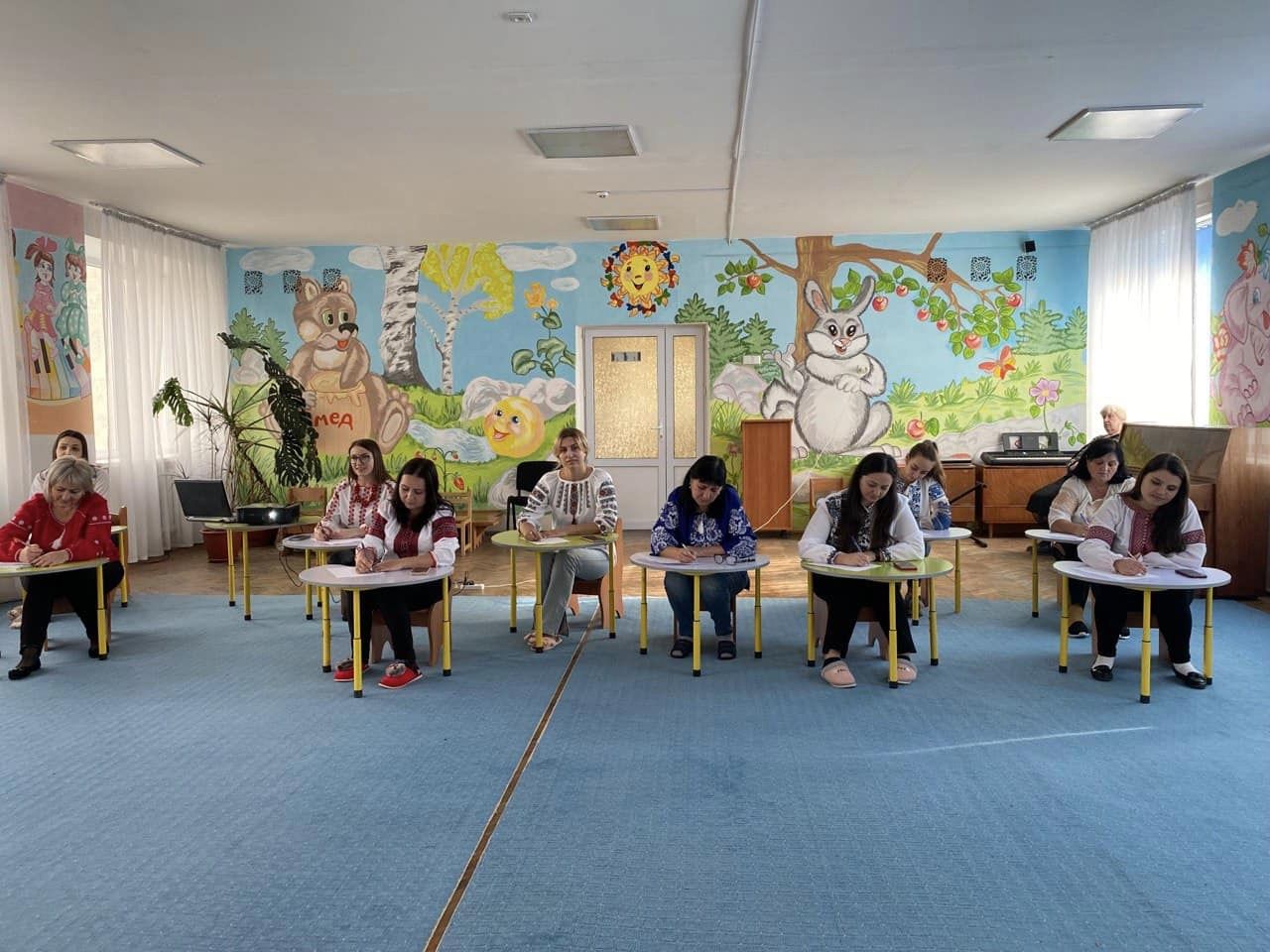 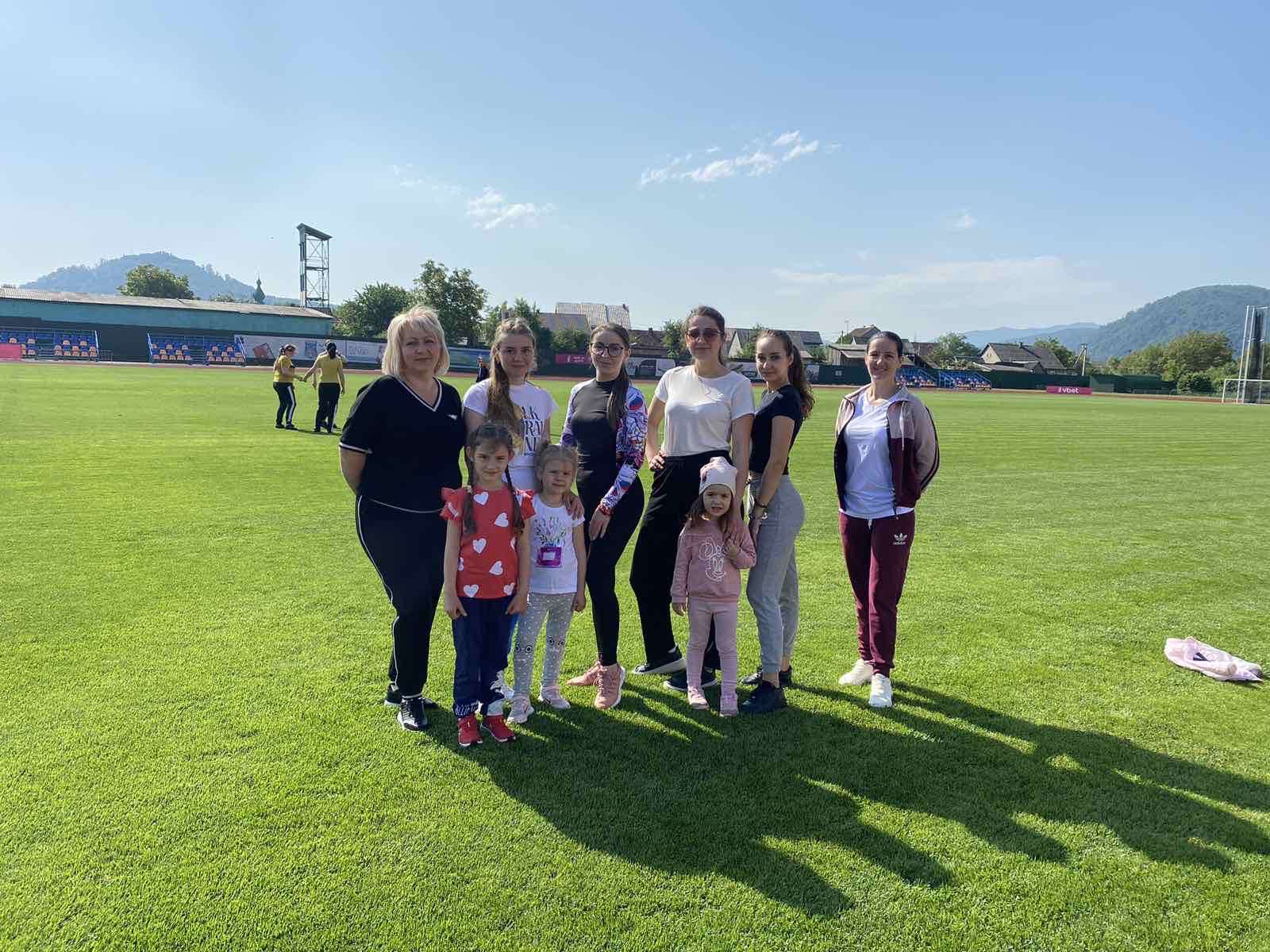 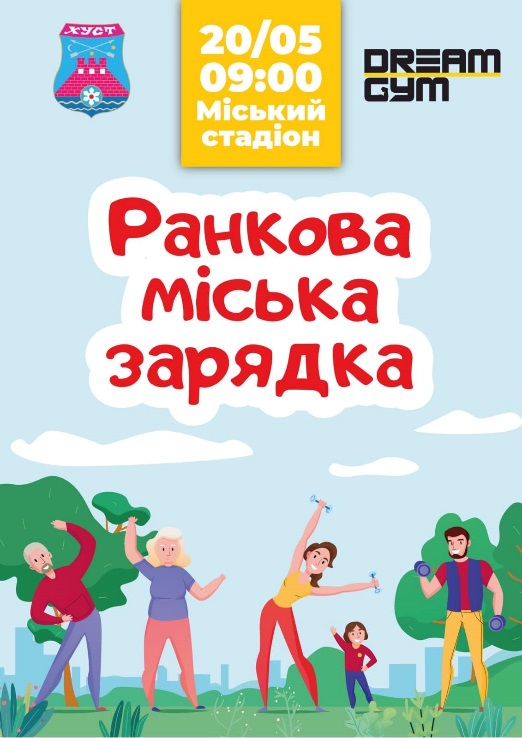 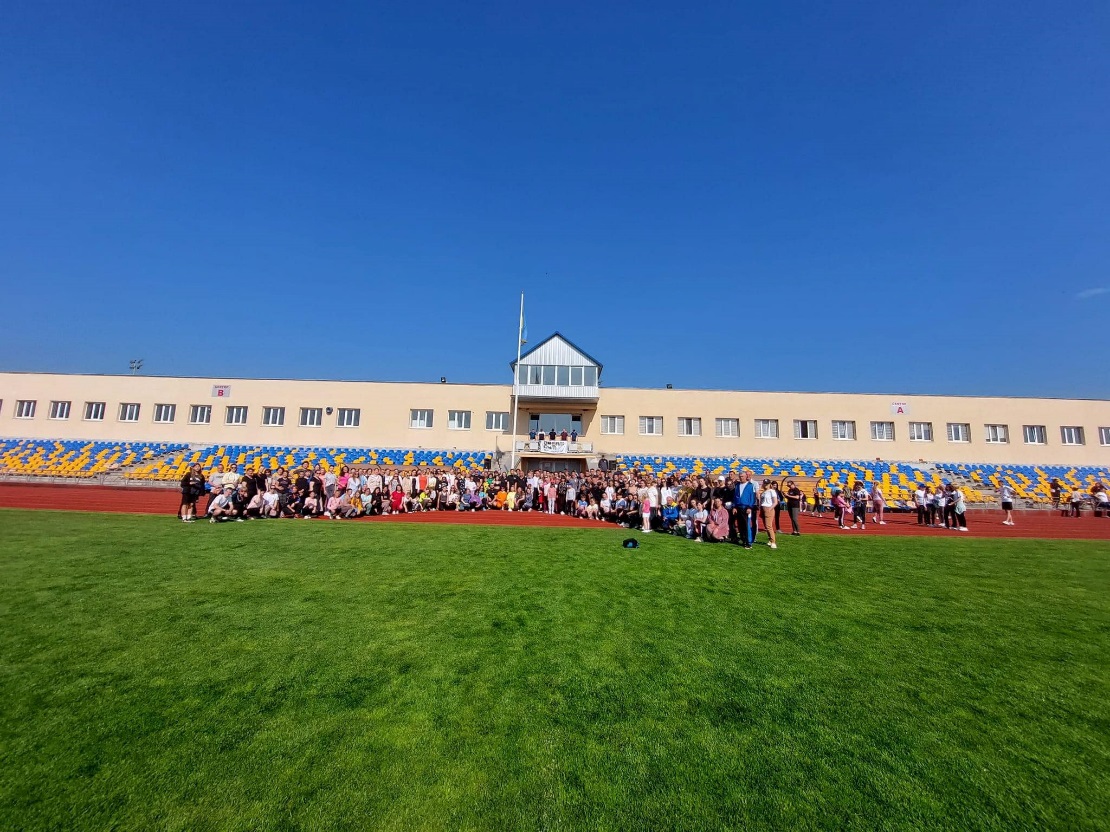 Колективні перегляди
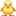 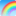 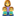 Колективний перегляд заняття з фізичного виховання «Курчатка- помічники»   в другій молодшій групі №6 «Веселка»      
     Вихователь Куртяк Т.Ю.
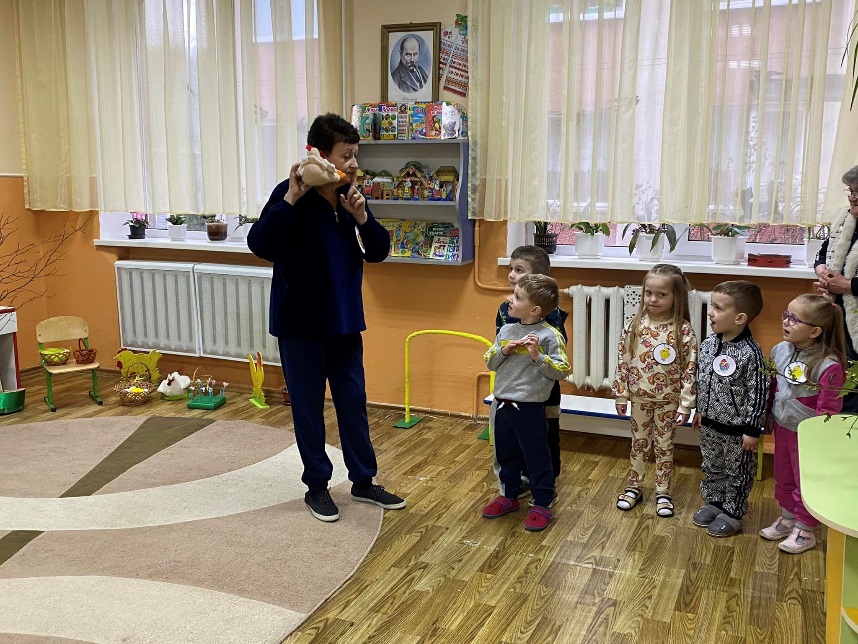 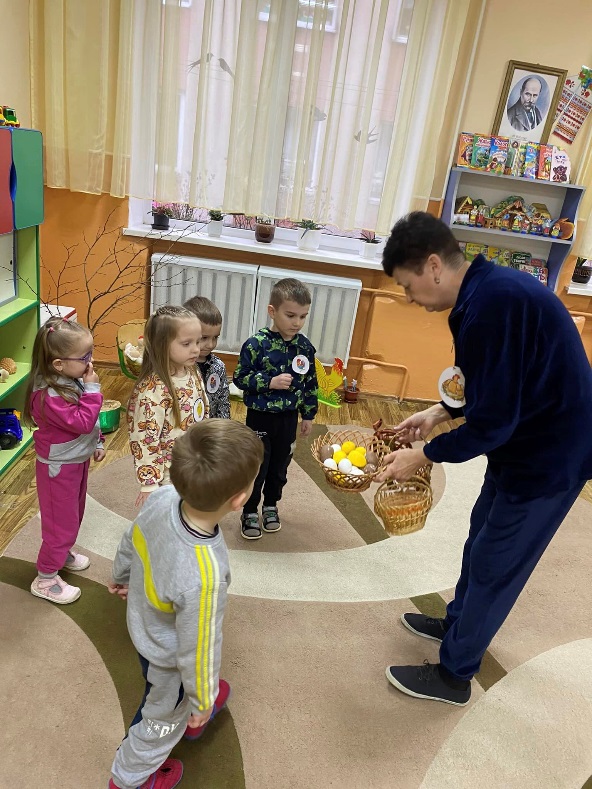 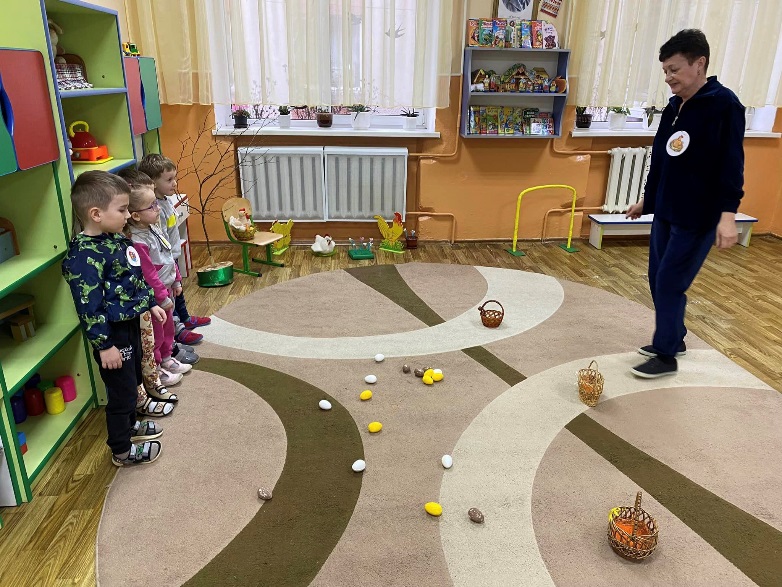 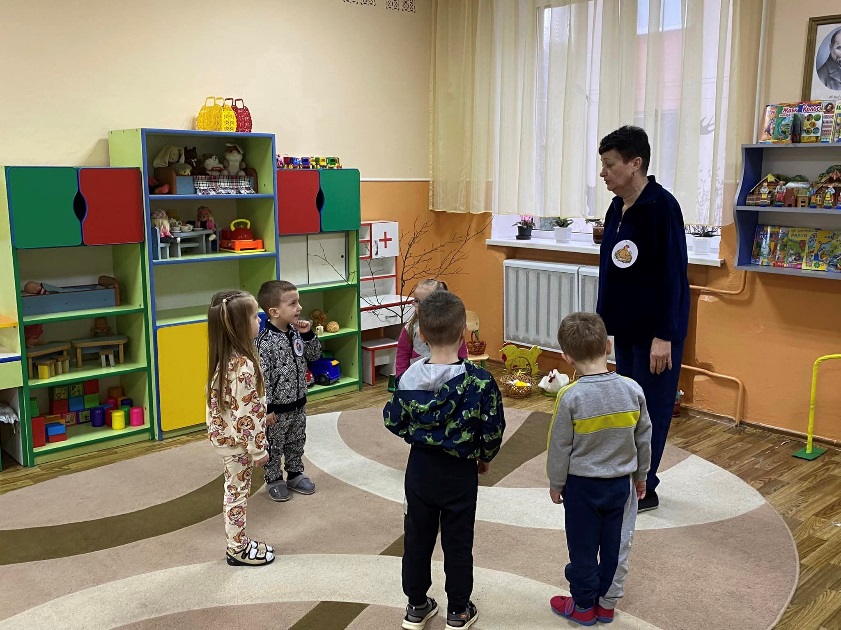 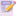 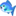 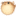 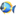 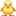 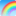 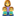 Колективний перегляд заняття в старшій групі №9  
Заняття з образотворчої діяльності (аплікація з елементами техніки паперопластики ) на тему: «Рибки в акваріумі»       
Вихователь Коробова В.М
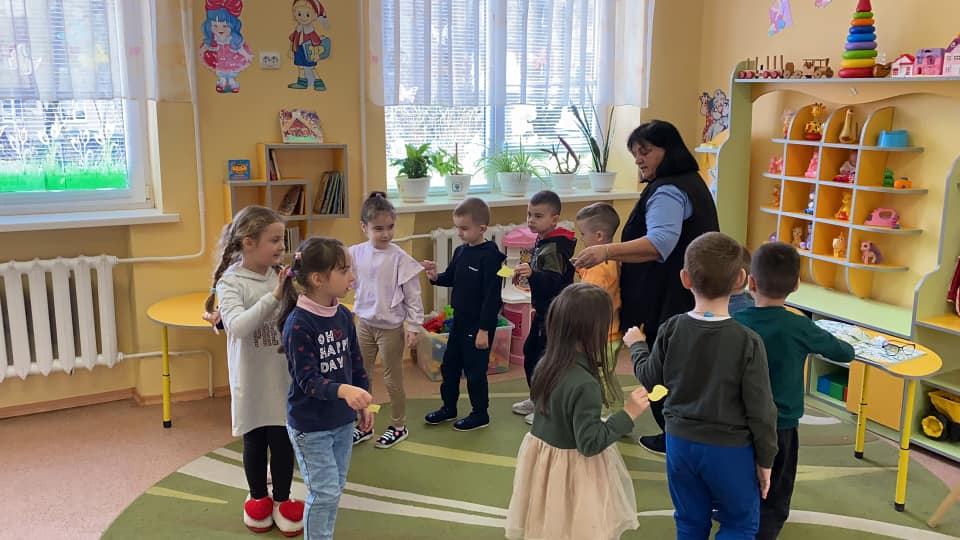 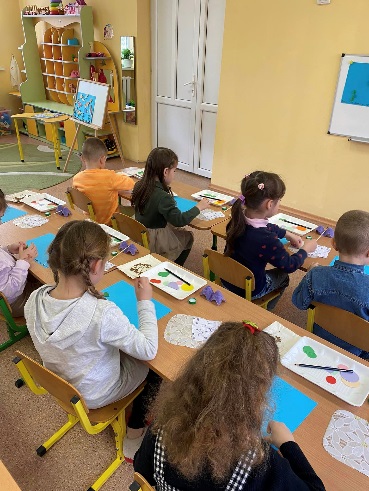 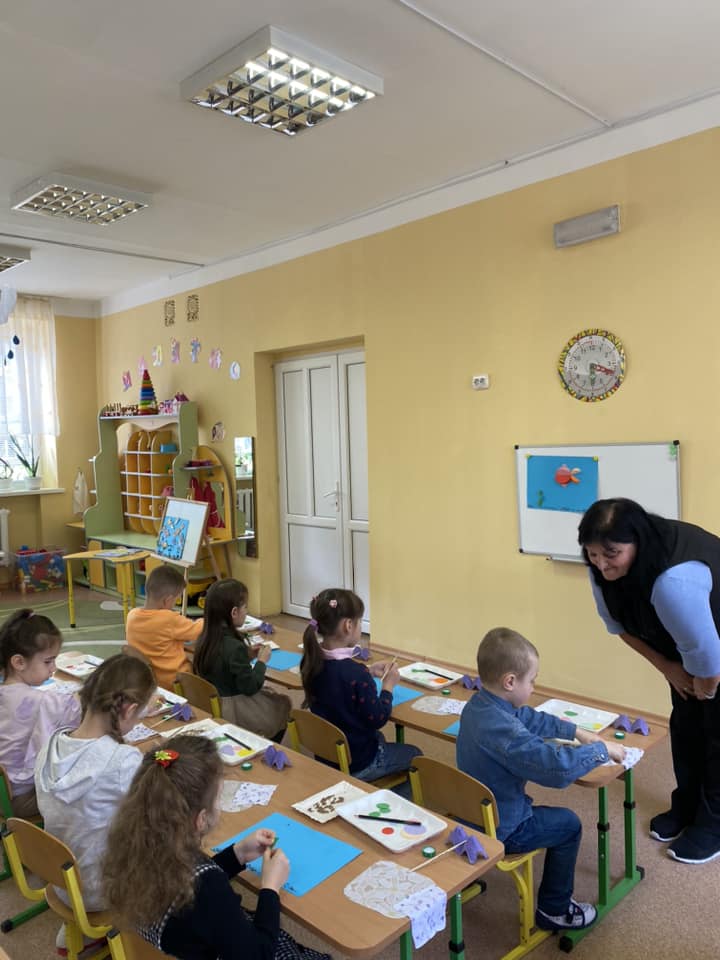 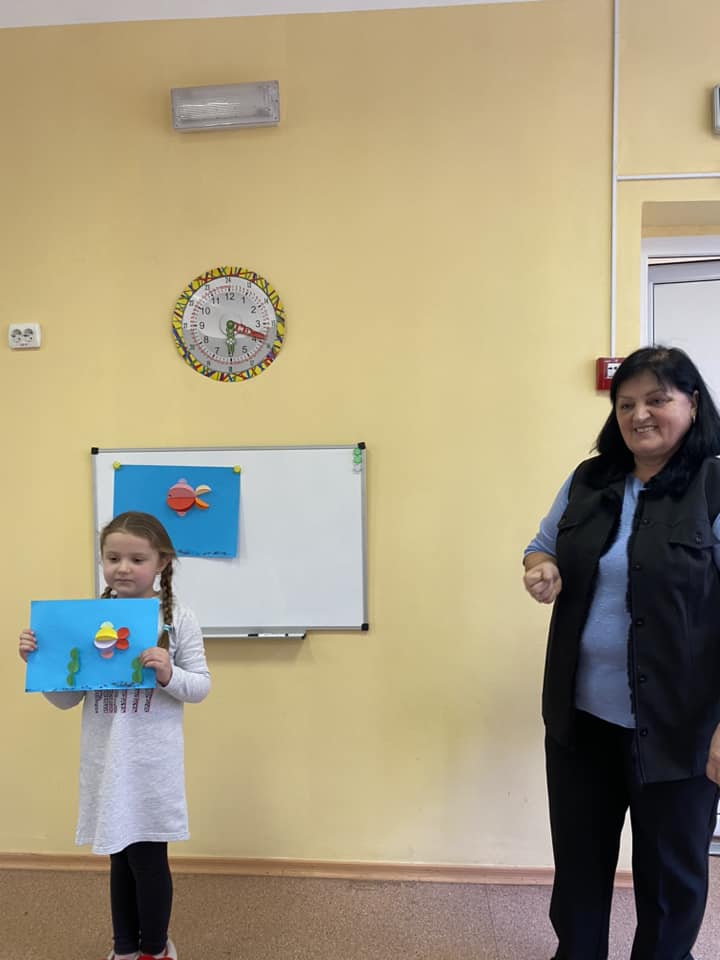 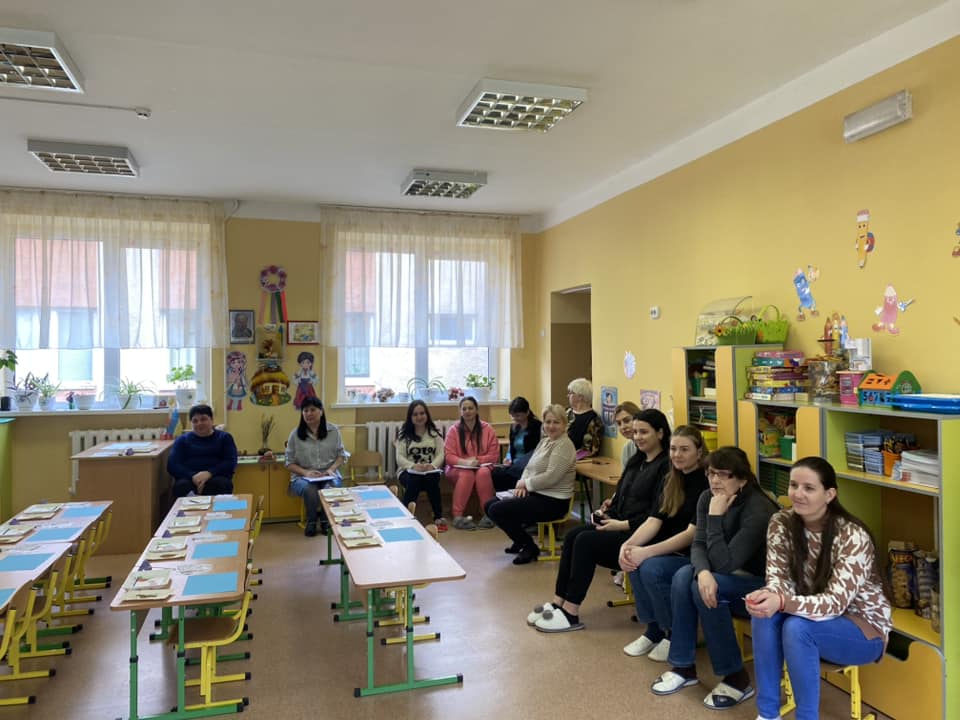 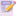 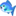 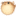 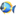 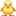 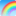 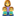 Колективний перегляд заняття з розвитку мовлення з використанням логопедичних вправ в ІІ молодшій групі №10.
Вихователь Сливка А.В.
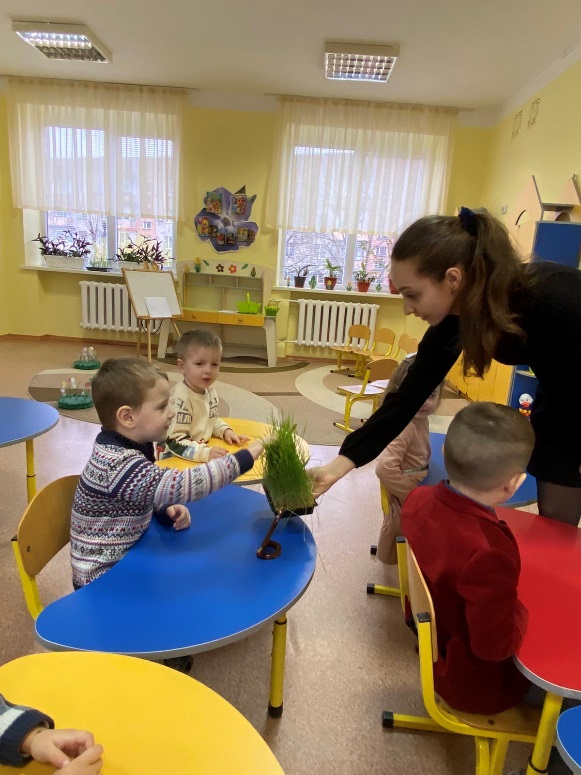 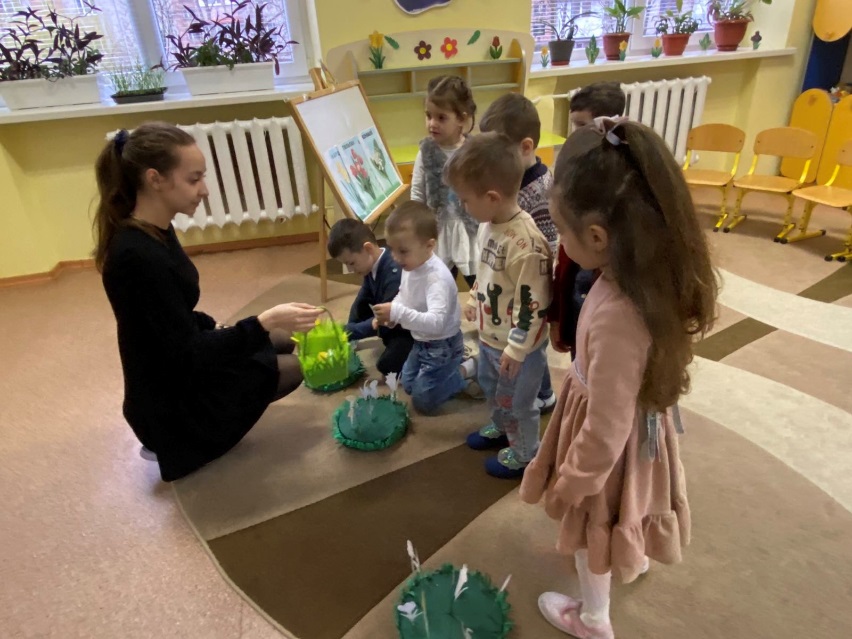 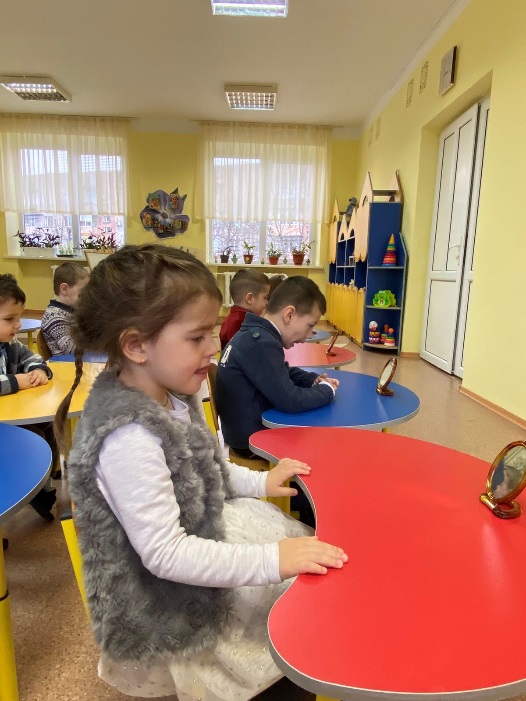 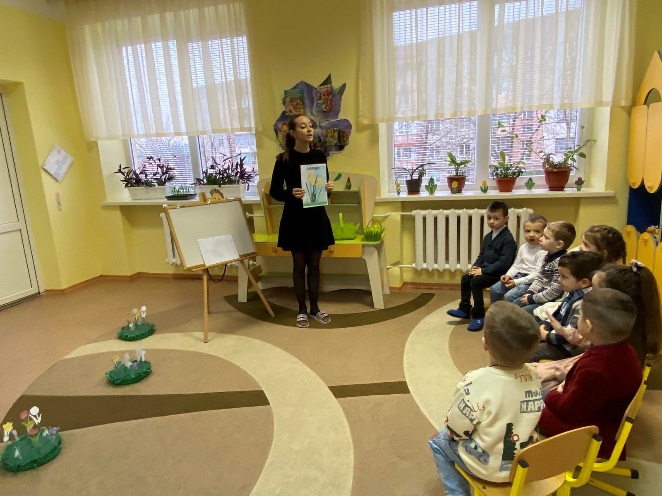 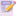 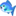 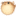 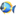 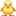 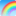 Колективний перегляд заняття з ознайомлення дітей з природним довкіллям в старшій групі №4. 
Вихователь Розман Г.В.
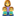 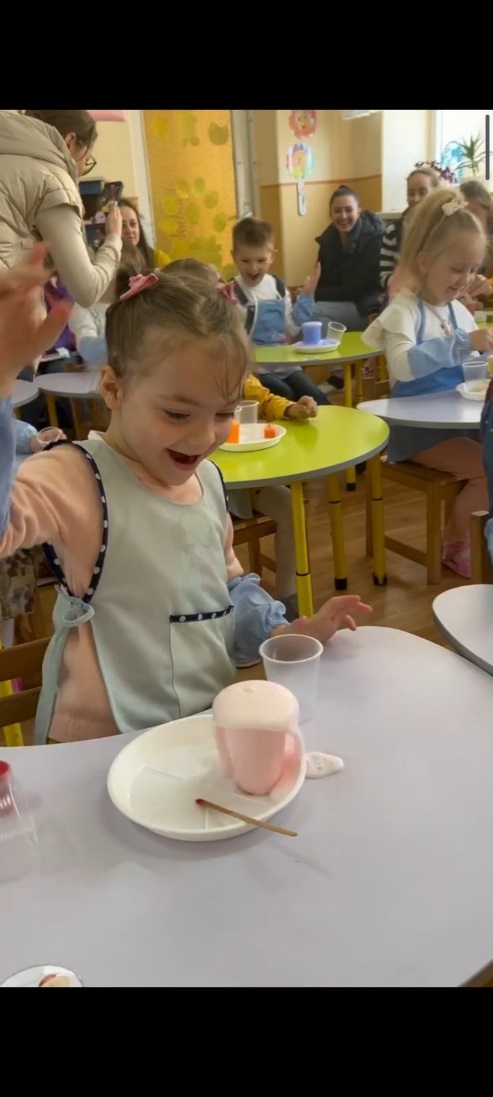 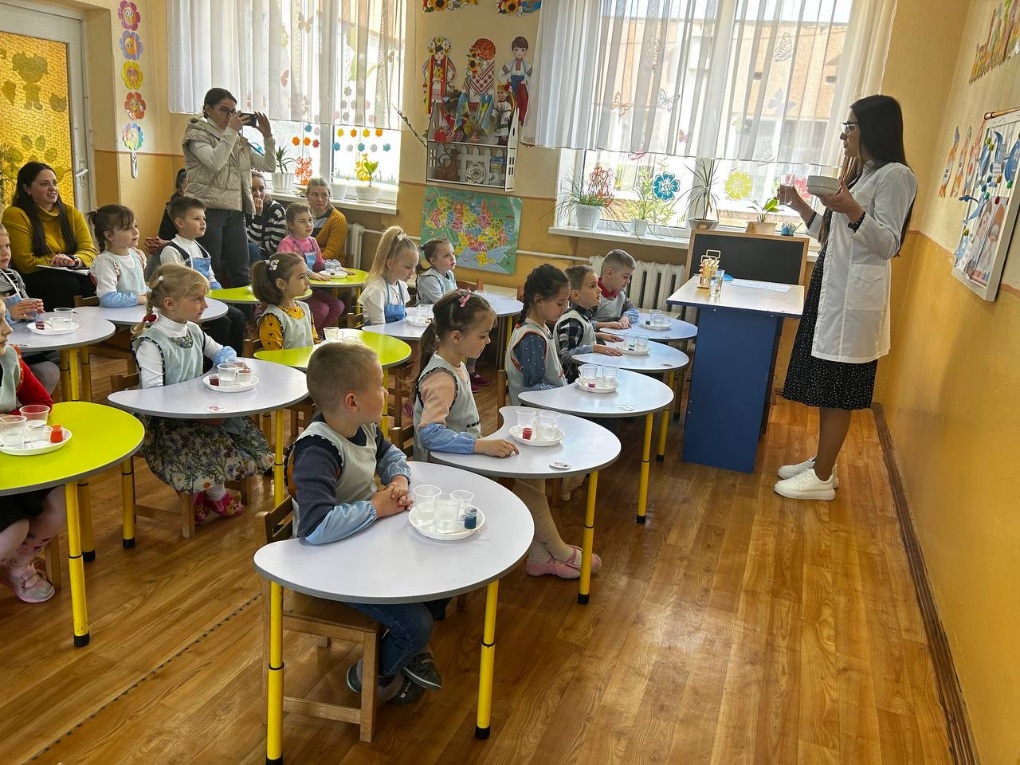 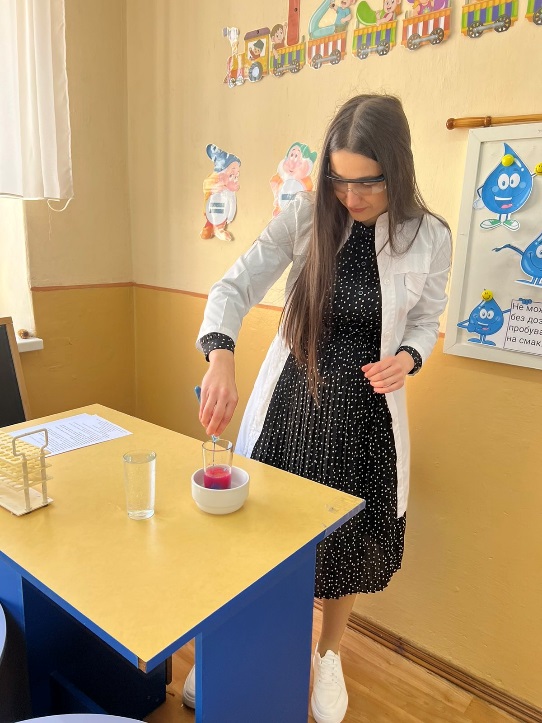 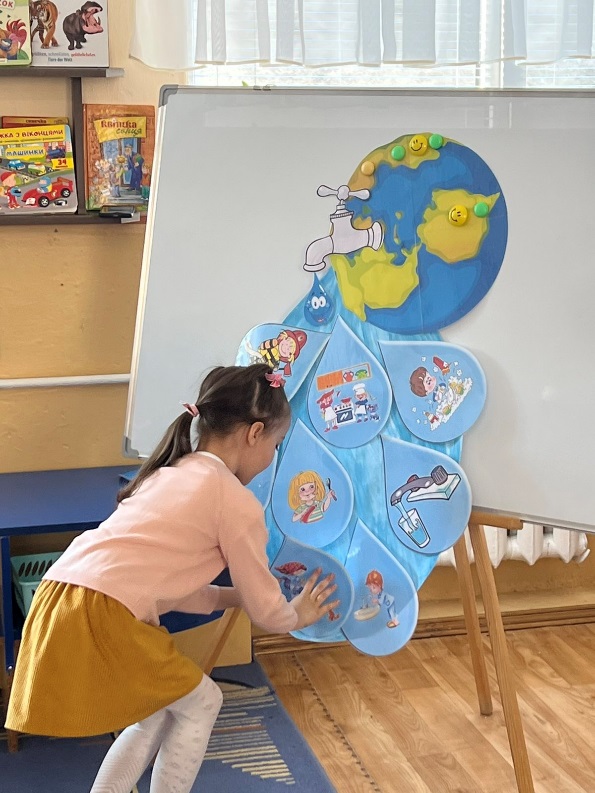 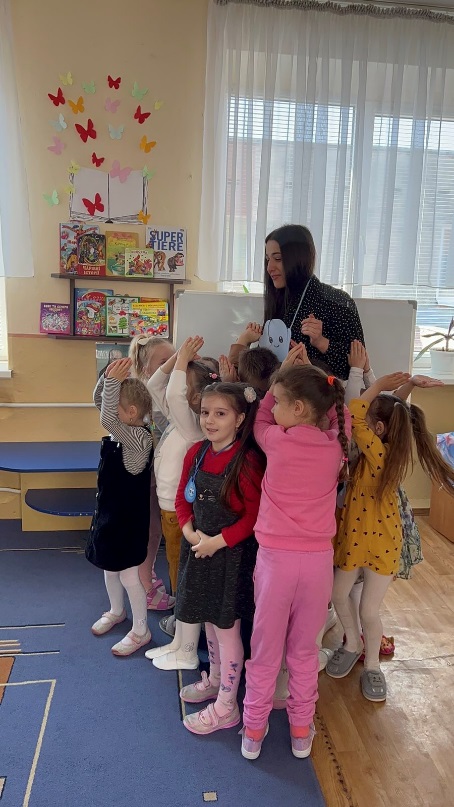 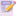 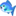 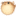 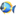 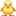 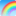 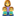 Колективний перегляд заняття із ознайомлення дітей з соціумом в середній групі №8. 
Вихователь Палінкаш М.М.
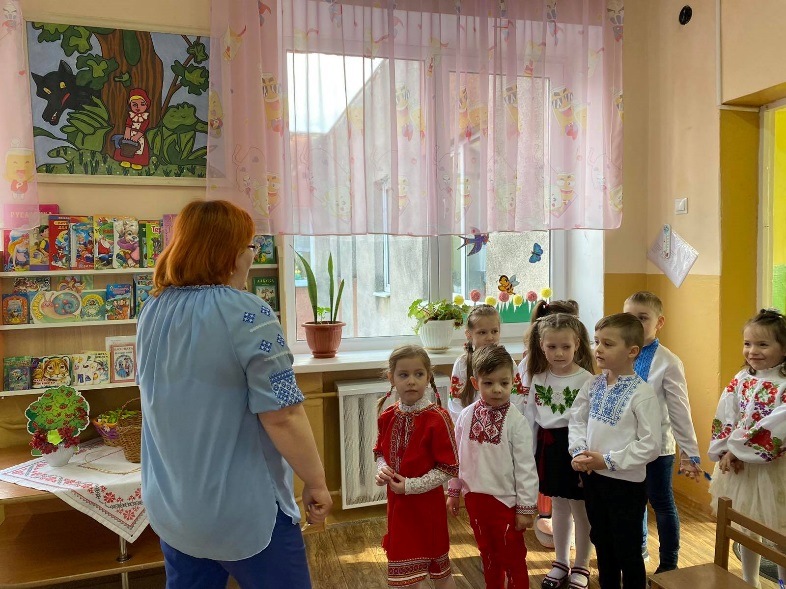 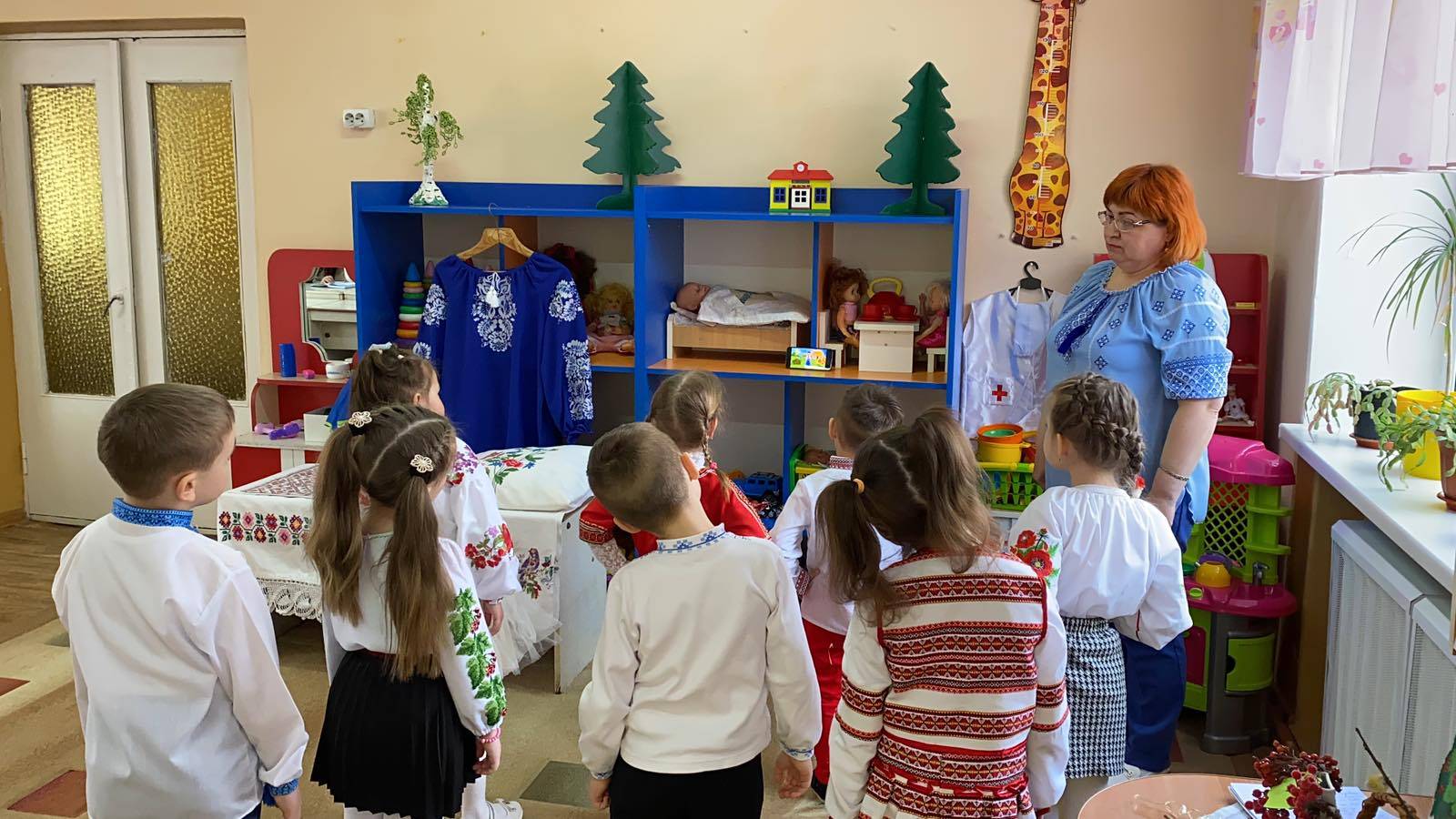 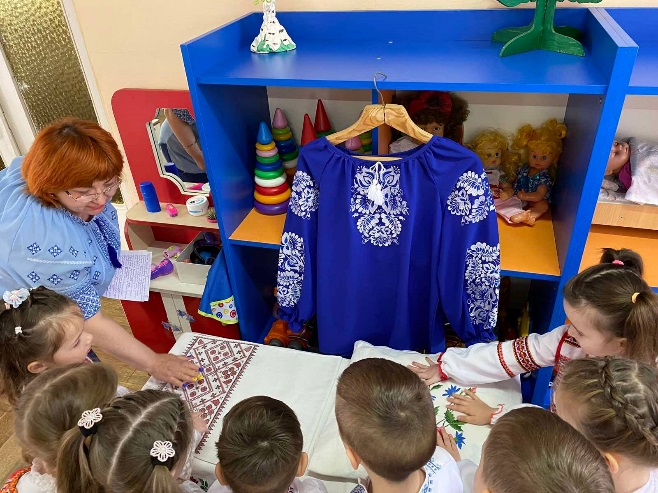 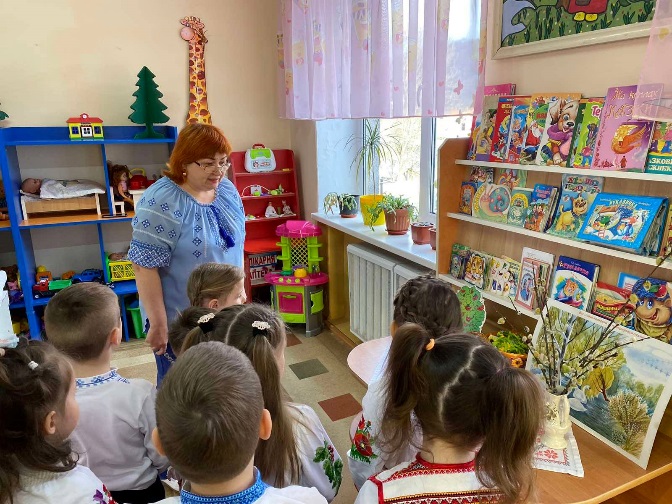 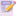 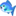 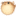 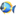 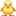 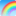 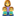 Колективний перегляд заняття з фізичного виховання в старшій групі №9.
Вихователь Бобик Я.Ю.
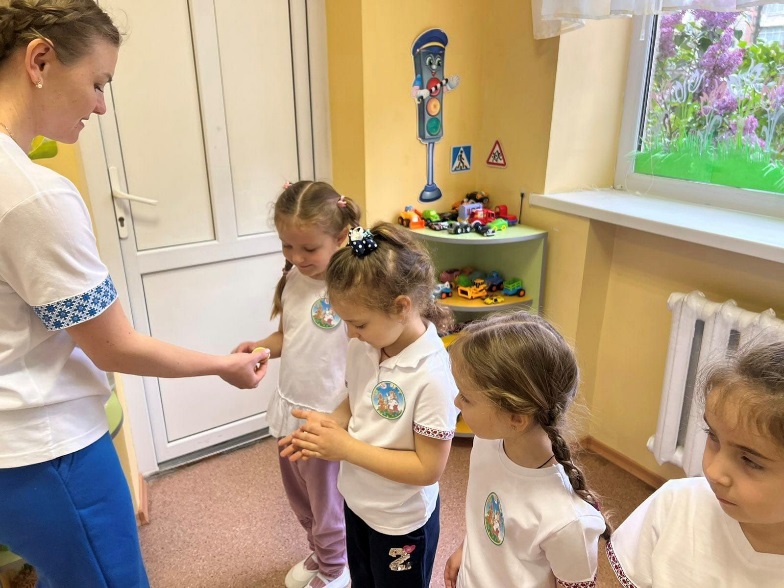 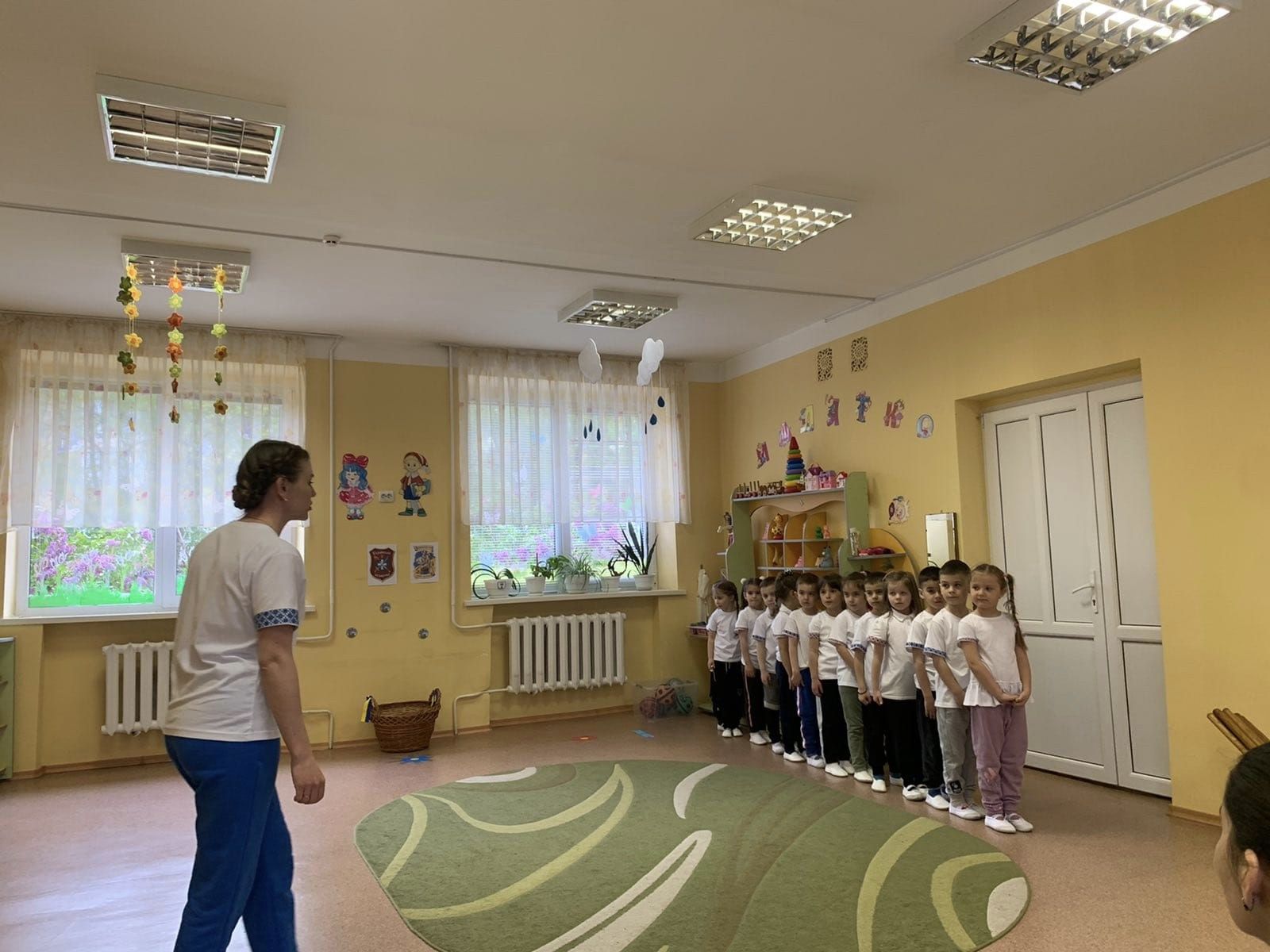 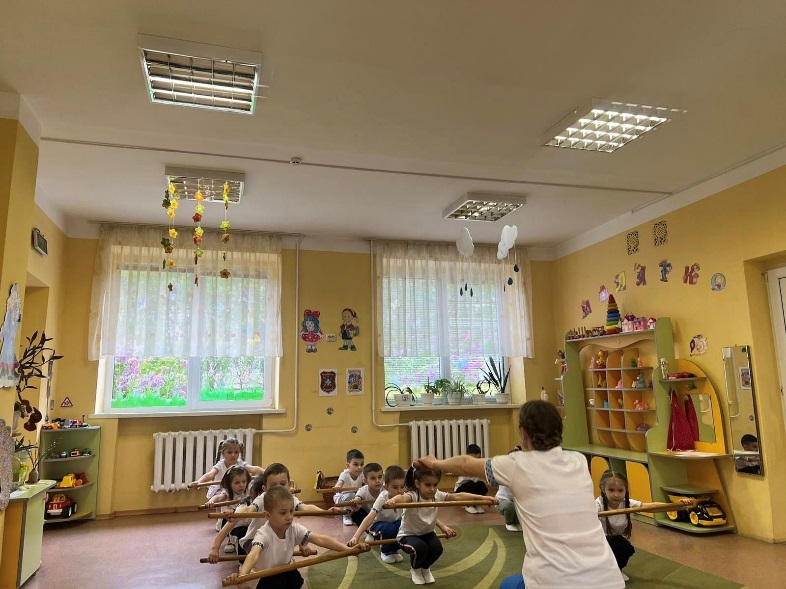 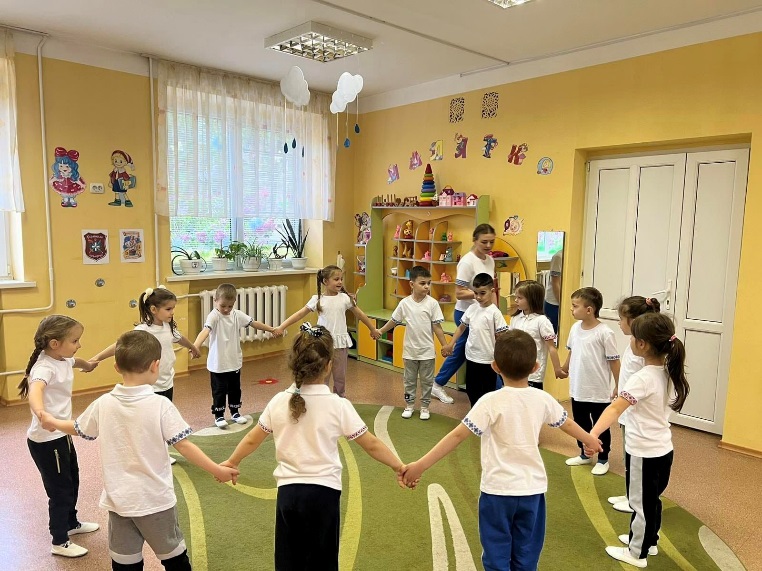 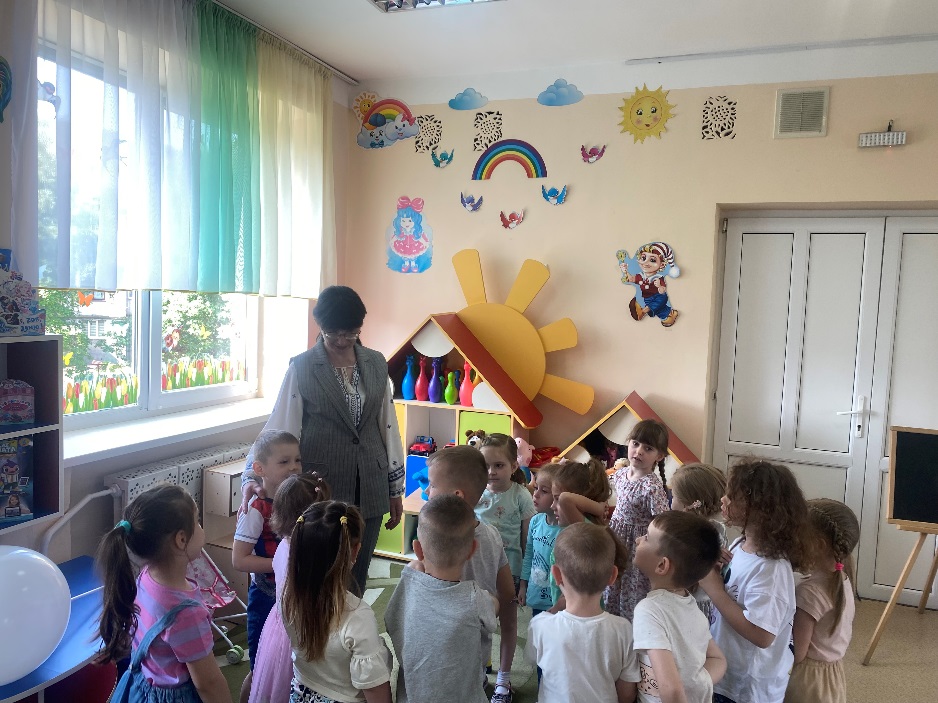 Колективний перегляд заняття із логіко-математичного розвитку  в середній групі №13. 
Вихователь Гангур Т.М.
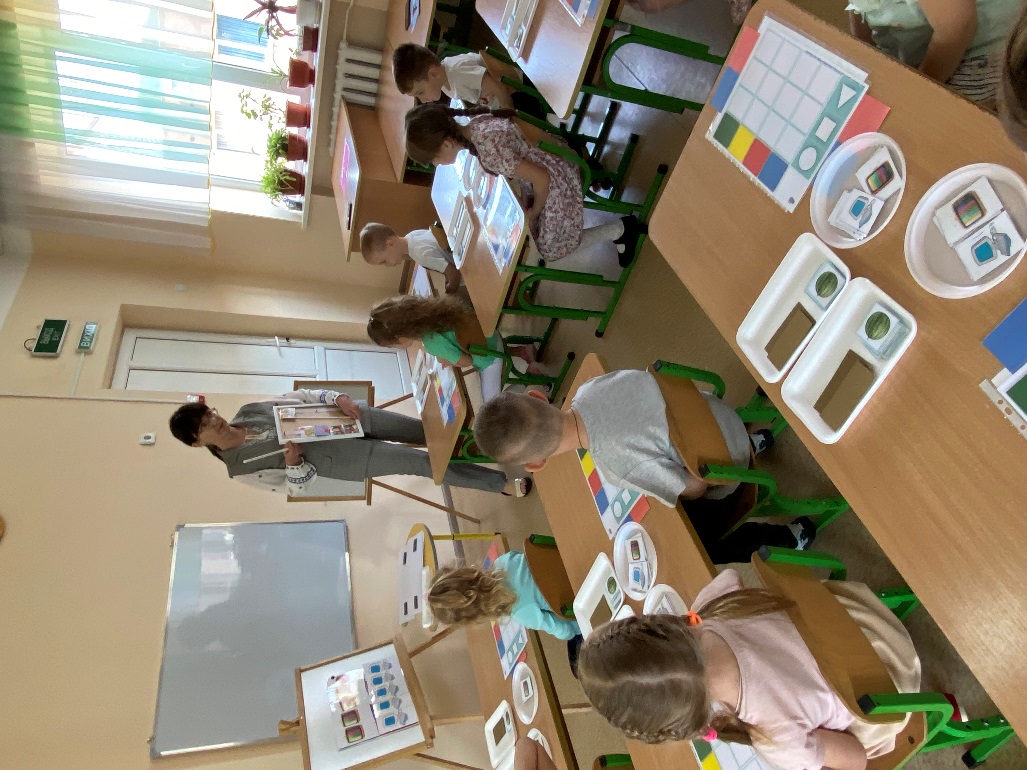 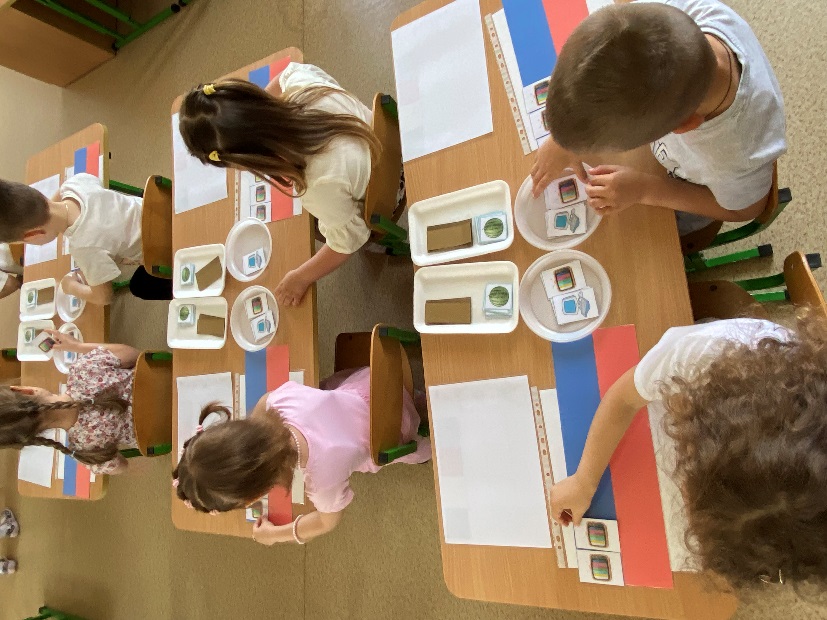 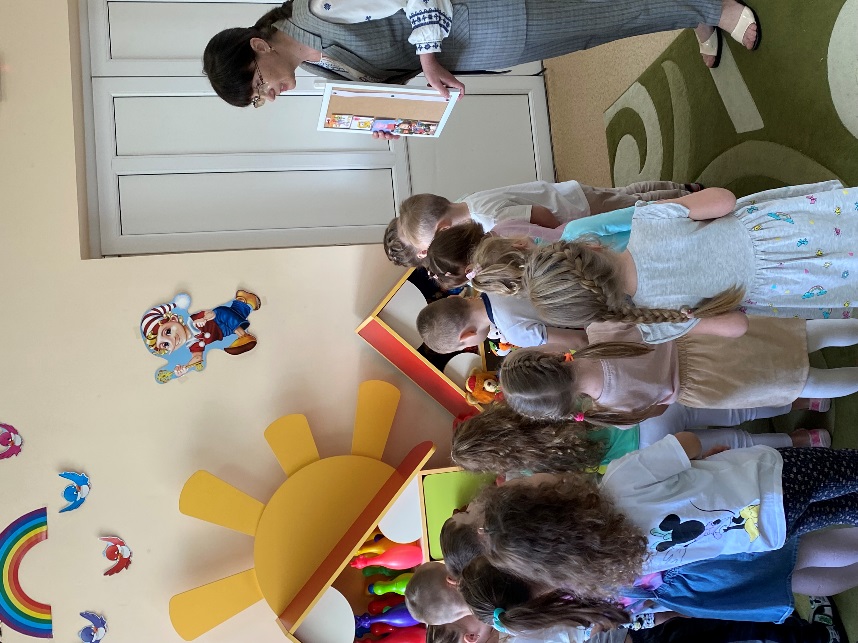 Фізкультурно – оздоровча робота
Заняття з фізичного виховання
Ранкова гімнастика
Гімнастика пробудження
Фізкультурні хвилинки на заняттях
Пішохідні переходи
Спортивні свята, розваги, дні здоров’я
Самостійна рухова діяльність
Організація рухливих ігор
Загартування
Музичні керівники
Кіш Марія Йосипівна
(стаж 37 р.)
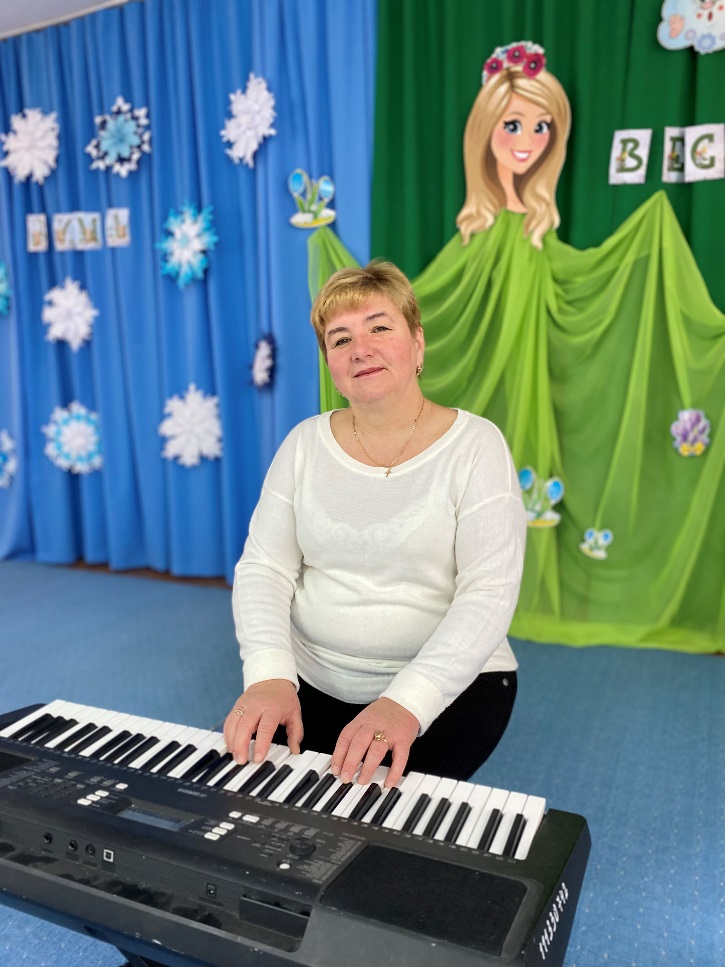 Оксентюк Людмила
Михайлівна(стаж 39 р.)
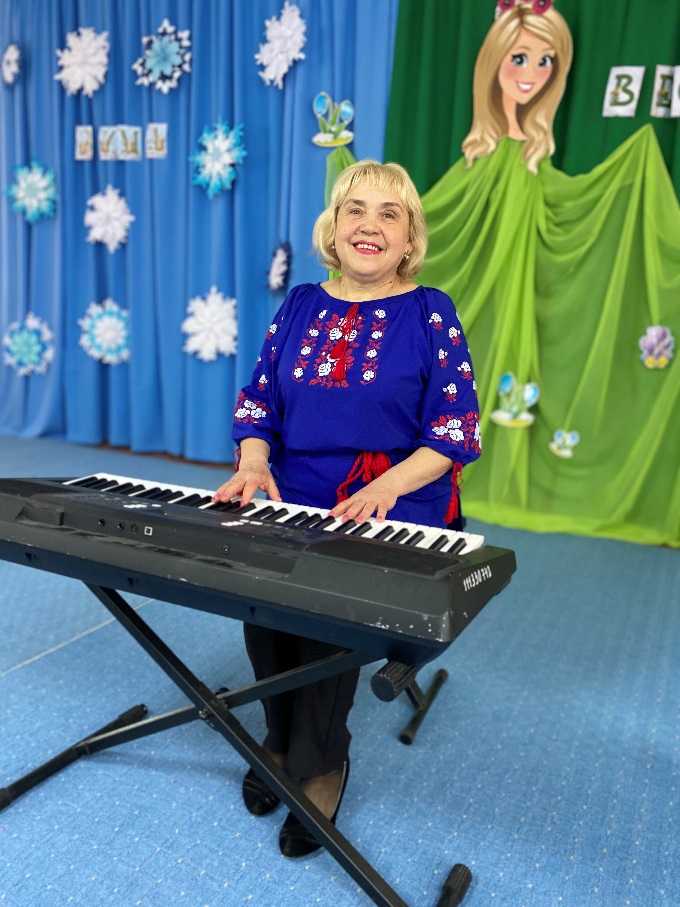 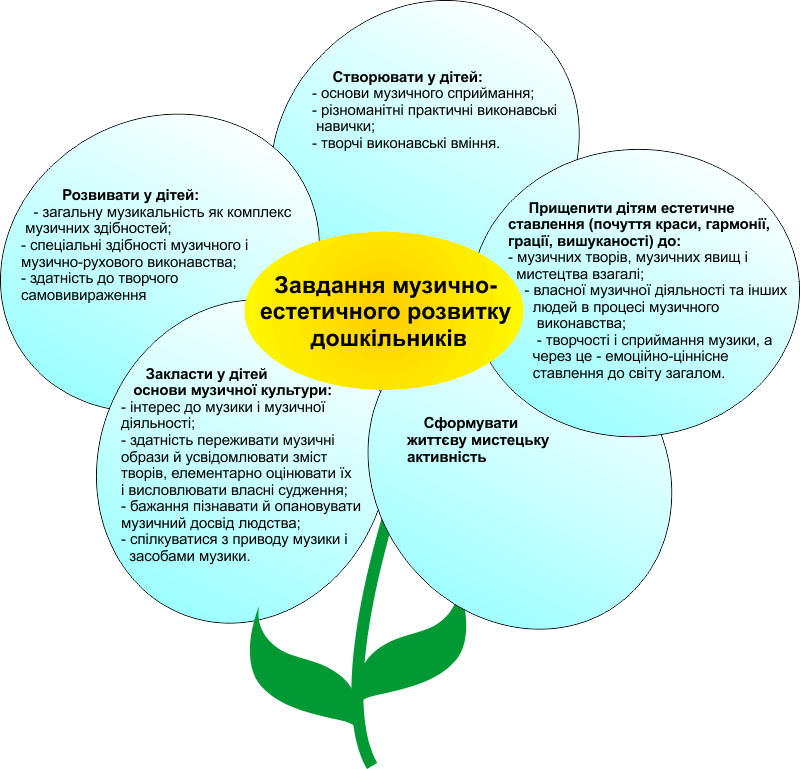 День єднання - зовсім молоде свято, яке має згуртувати українців і показати, що ми - єдиний народ.
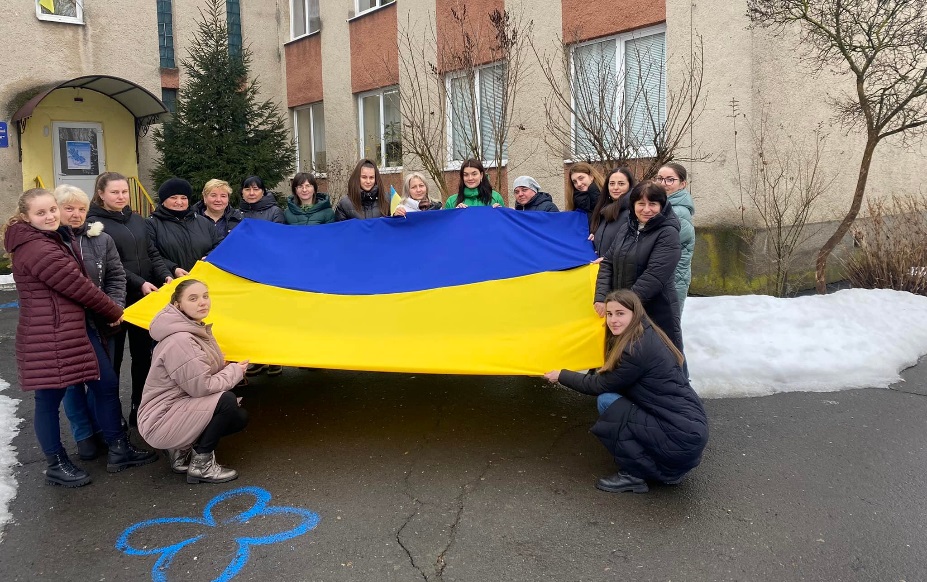 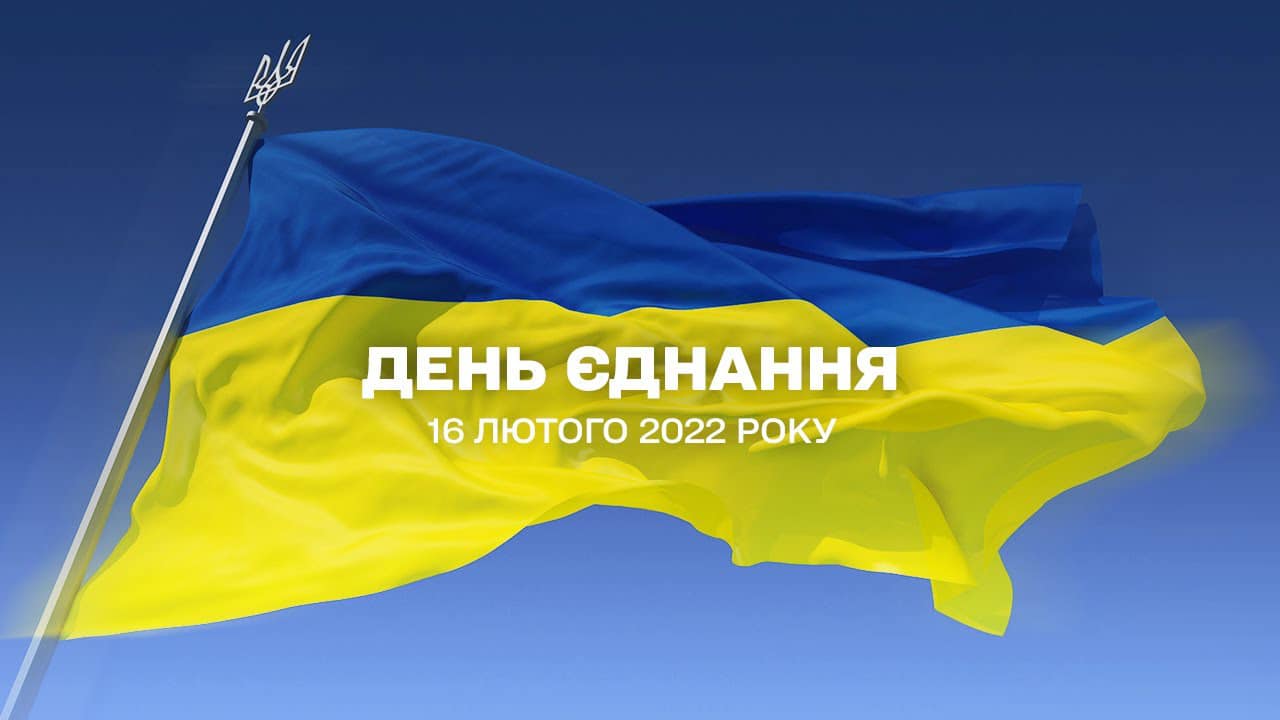 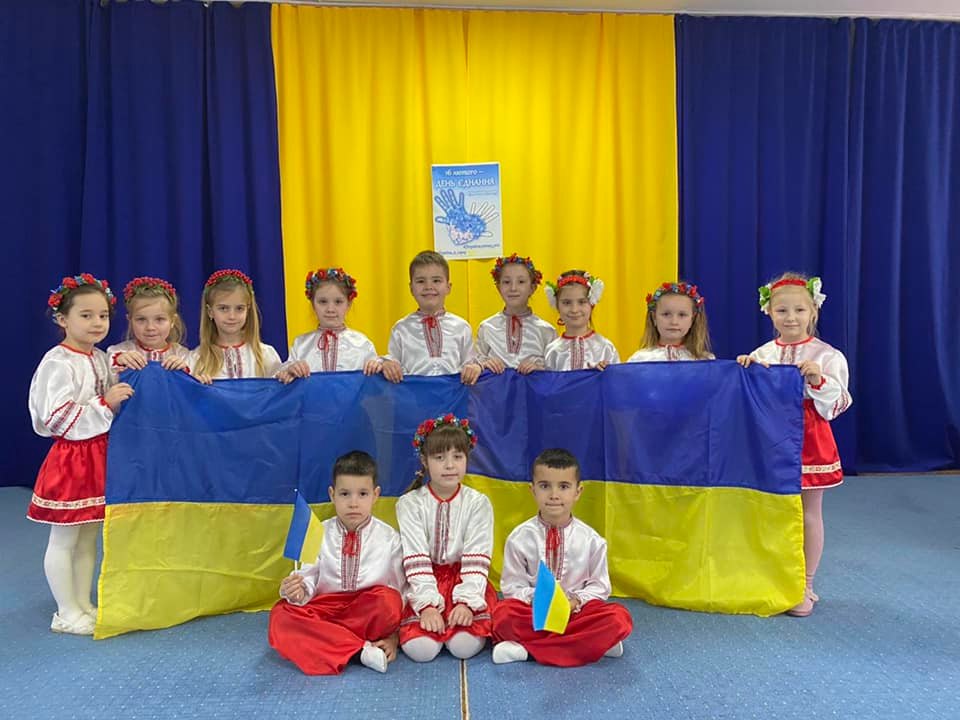 День ВишиванкиВишиванка — це символ здоров’я та краси, щасливої долі й родової пам’яті, порядності й чесності, любові та святковості; крім того, вишиванка – це ще й оберіг.
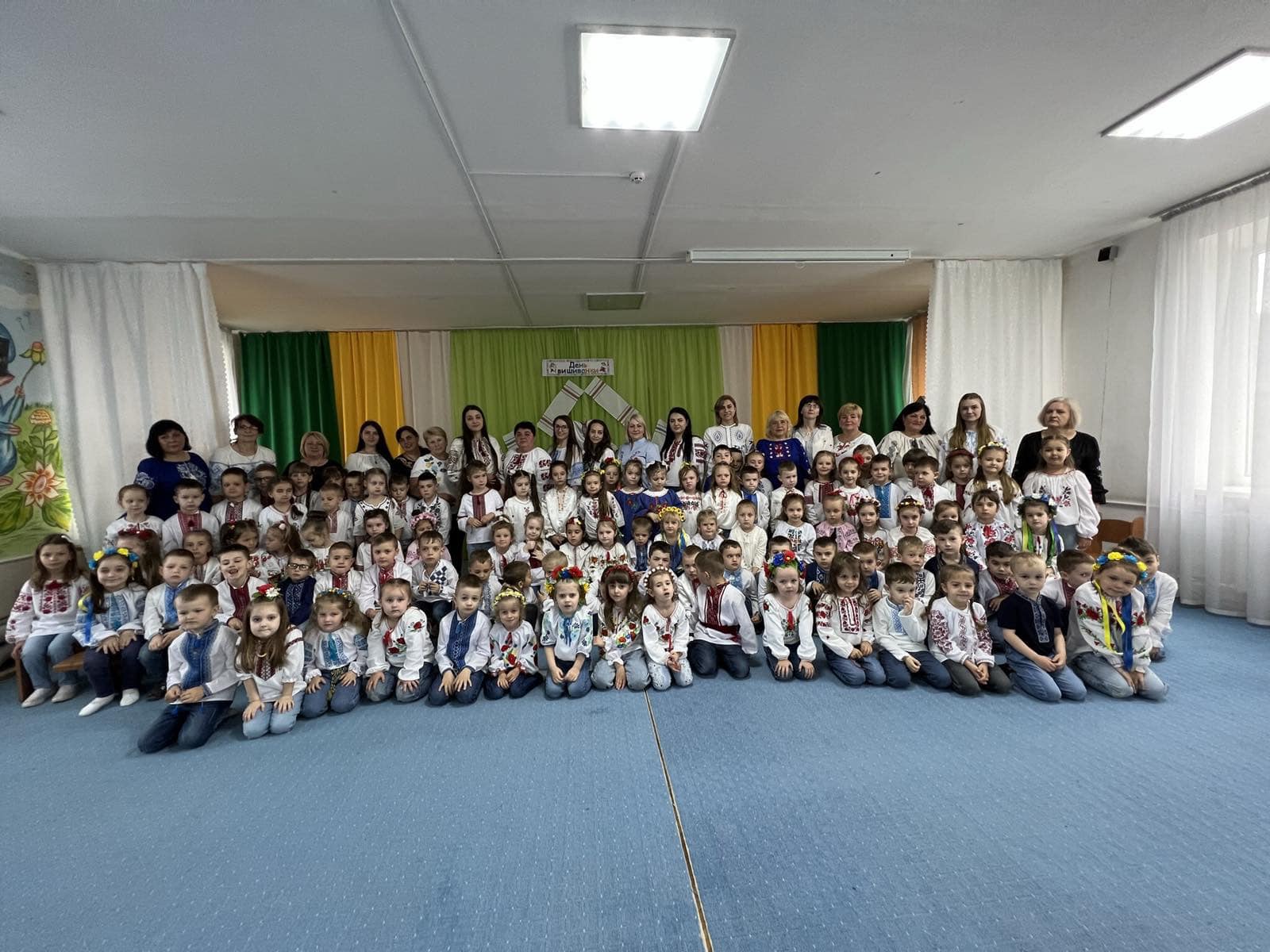 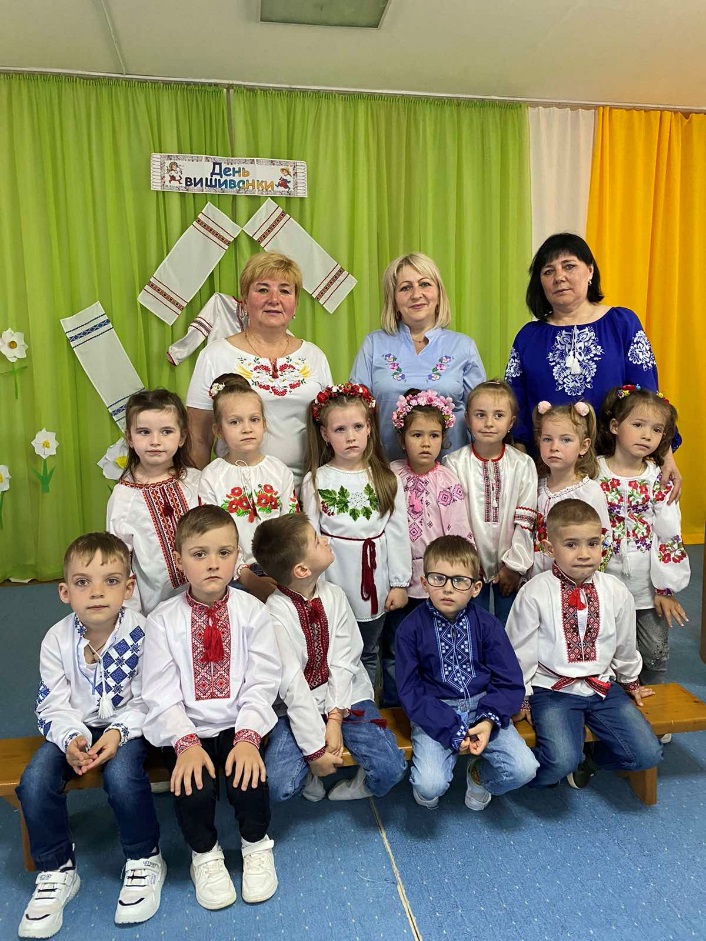 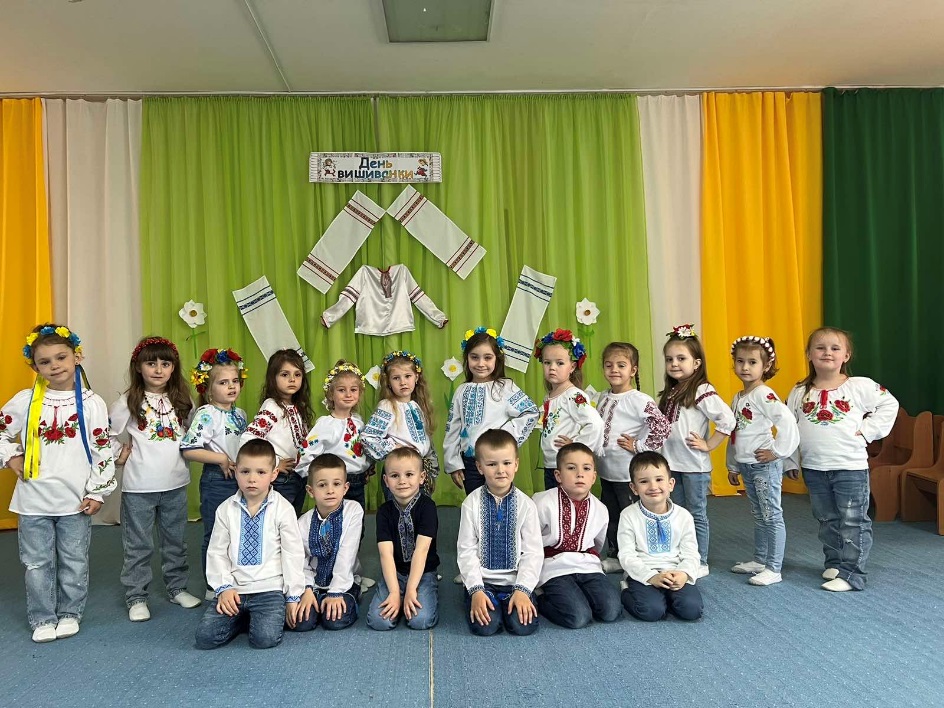 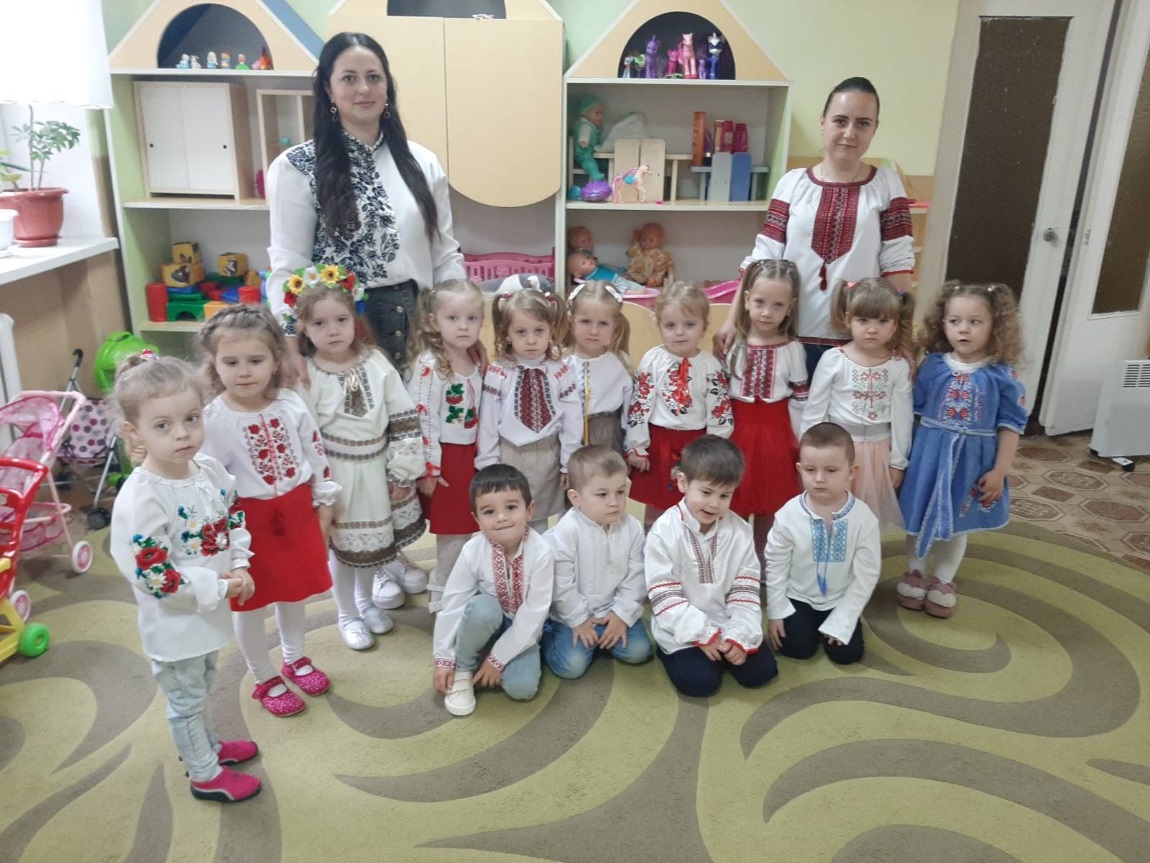 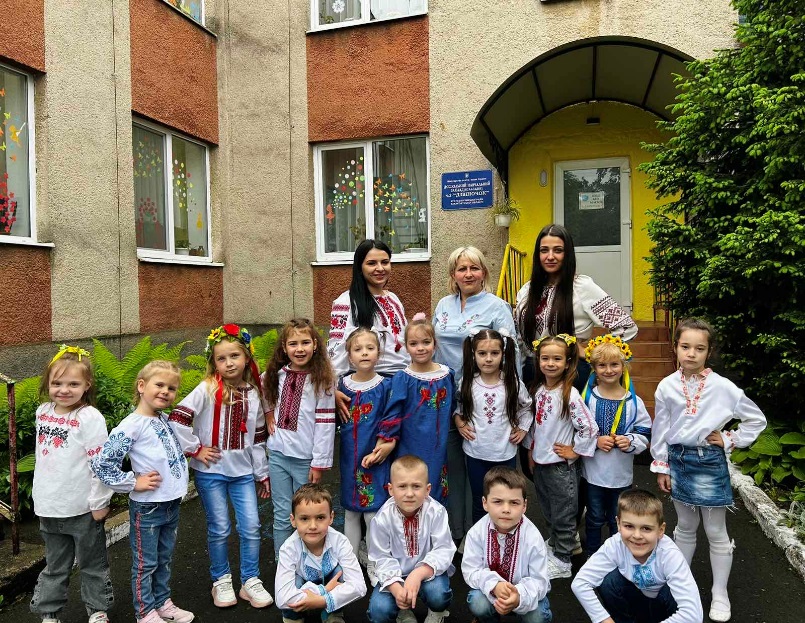 Всеукраїнський день дошкілля
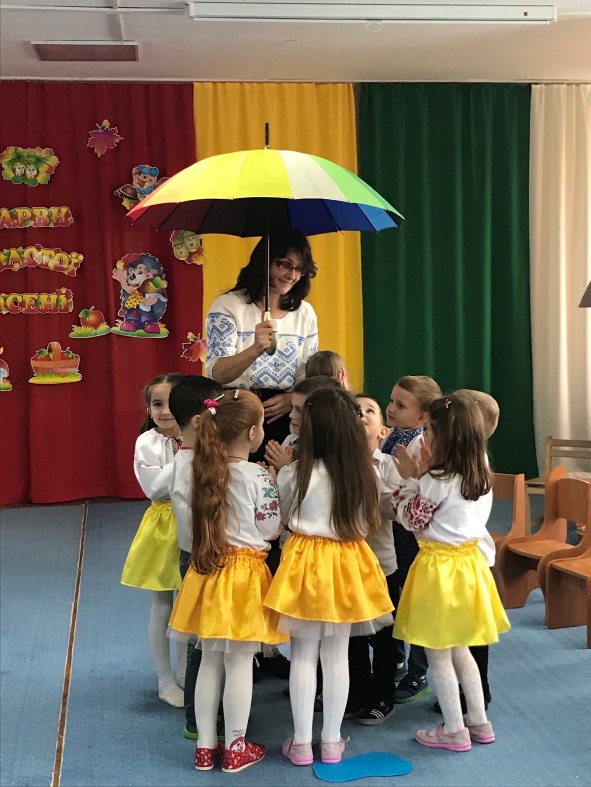 Свято Осені
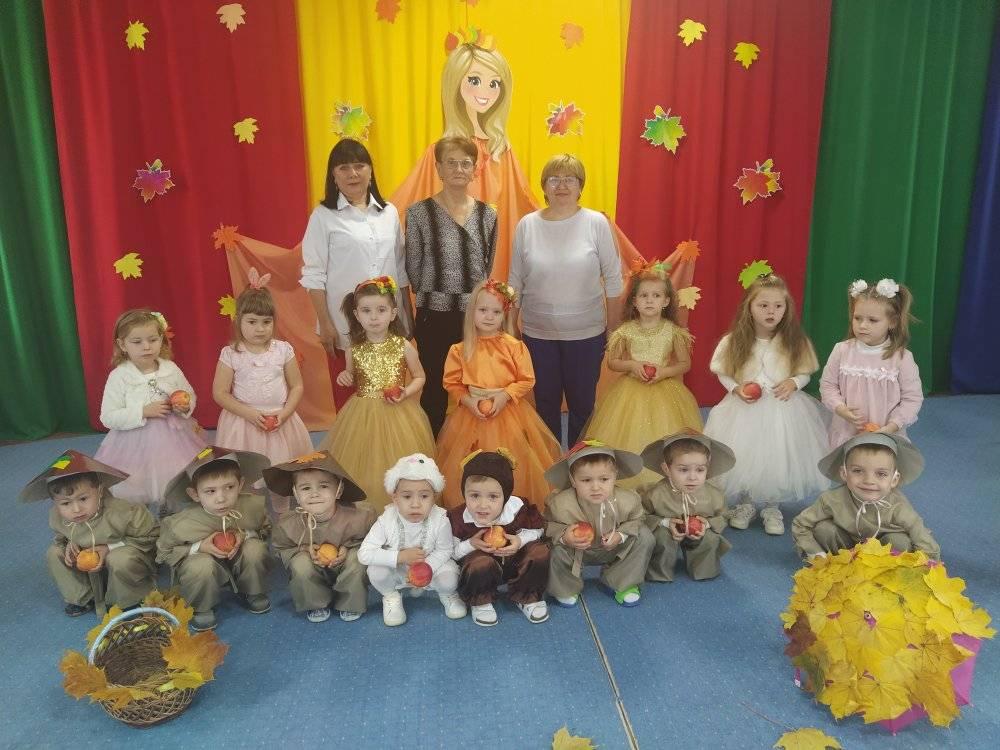 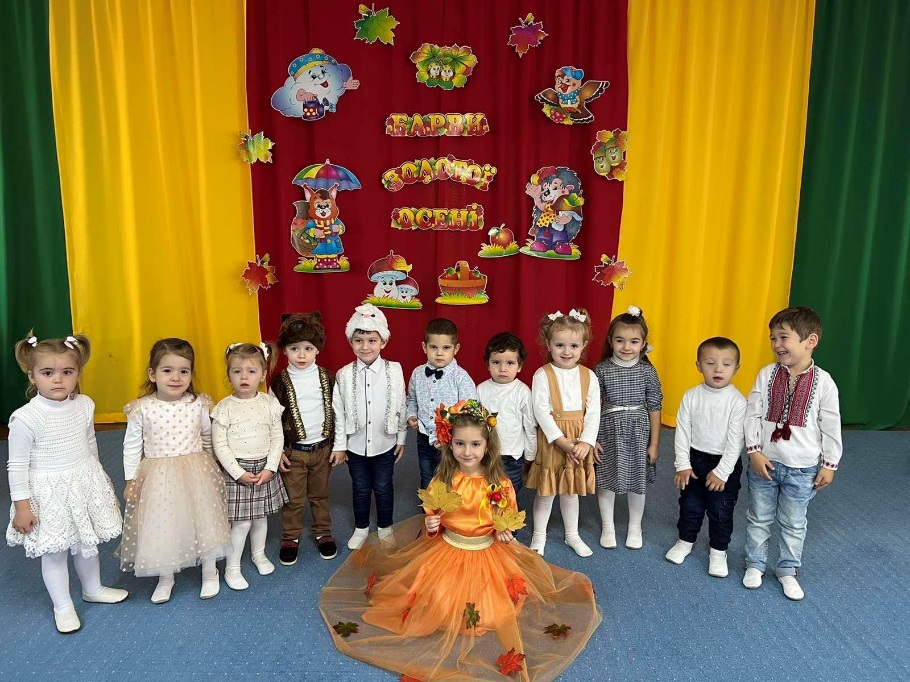 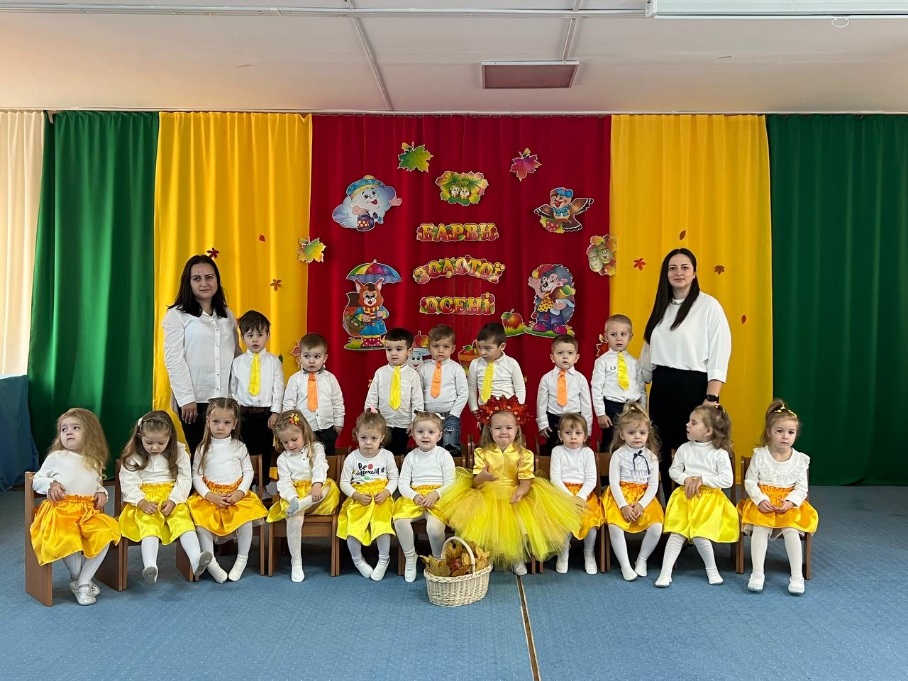 Новорічний ранок
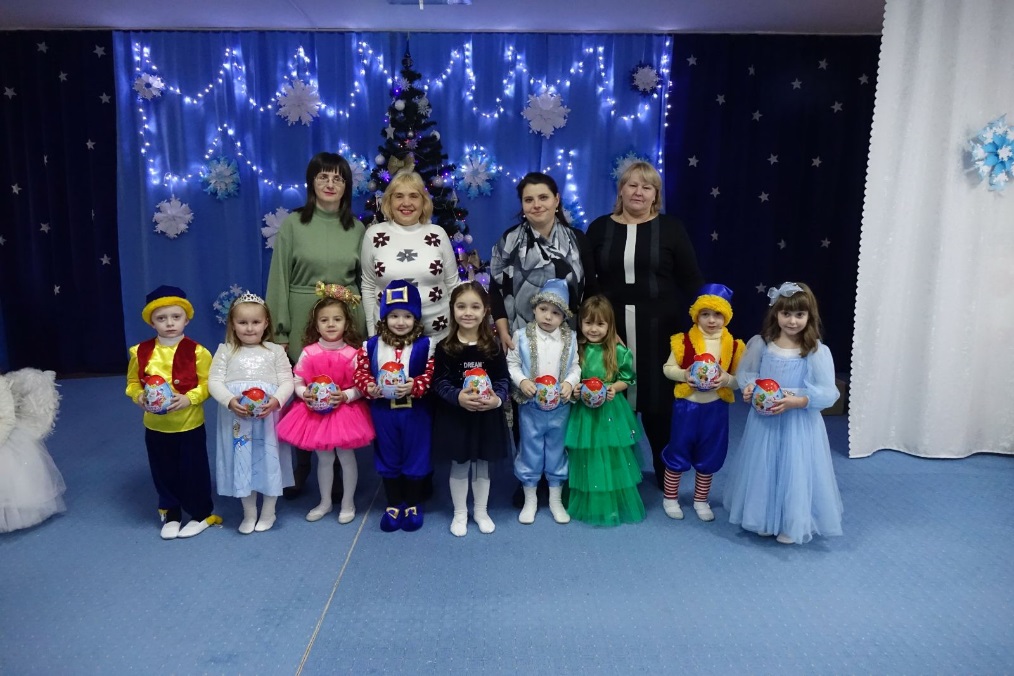 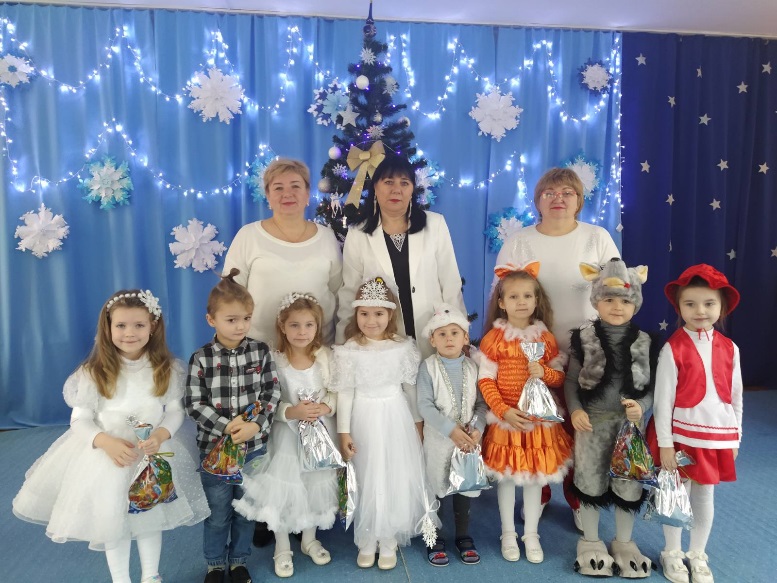 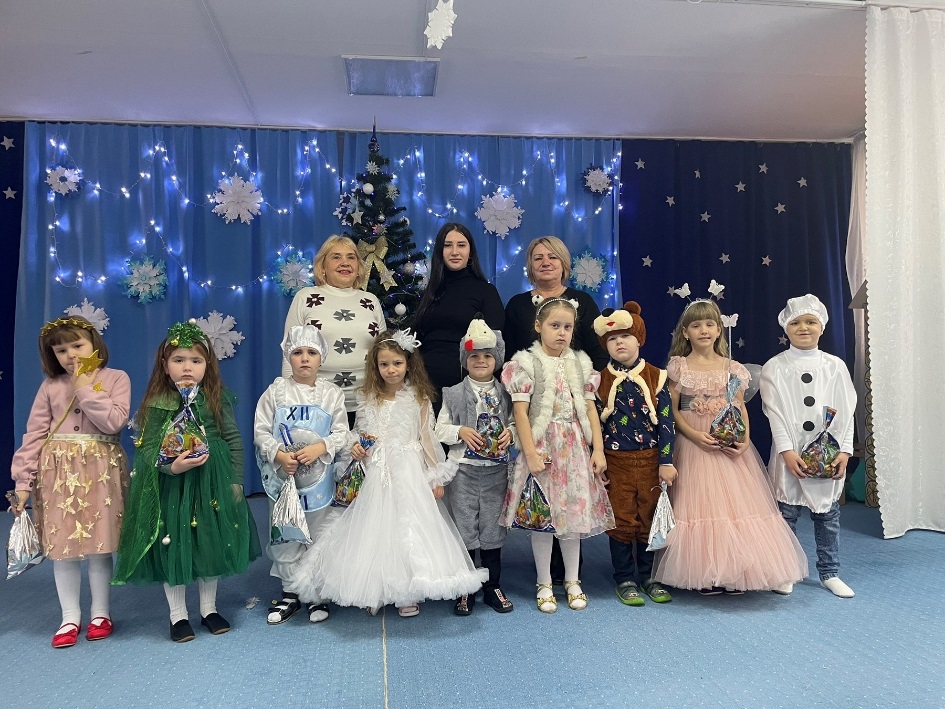 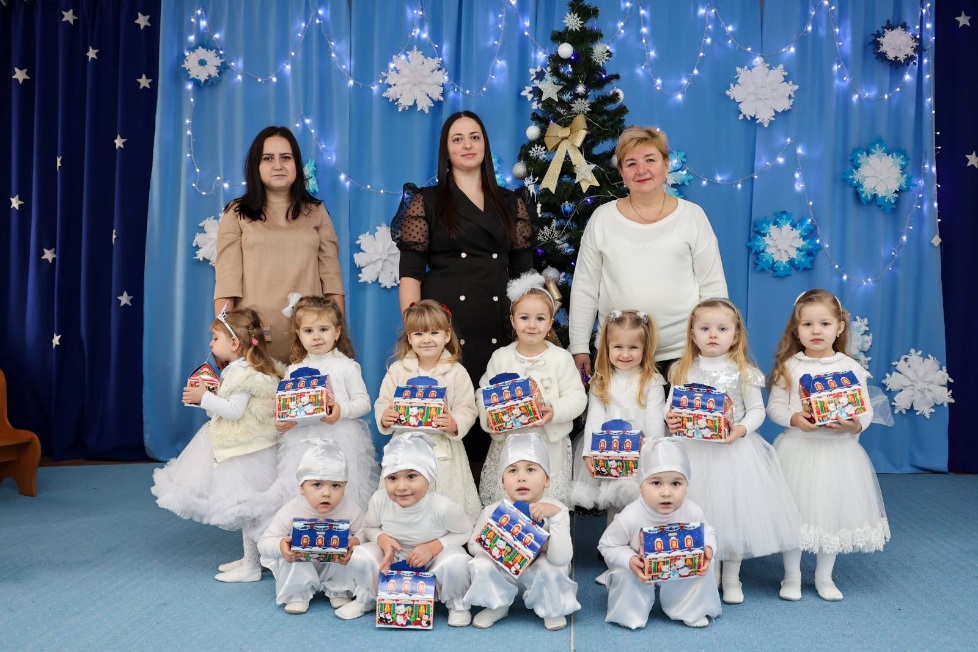 Мамине свято
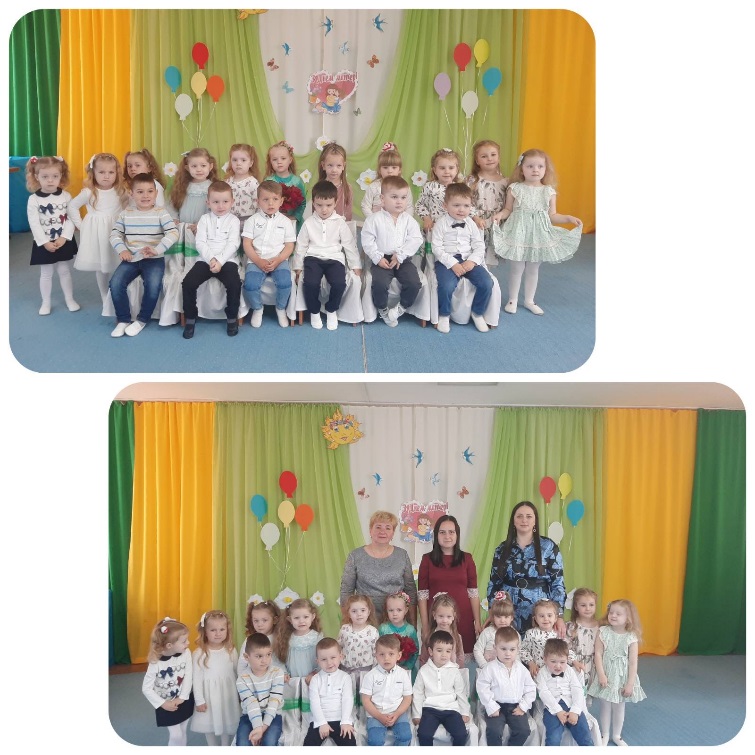 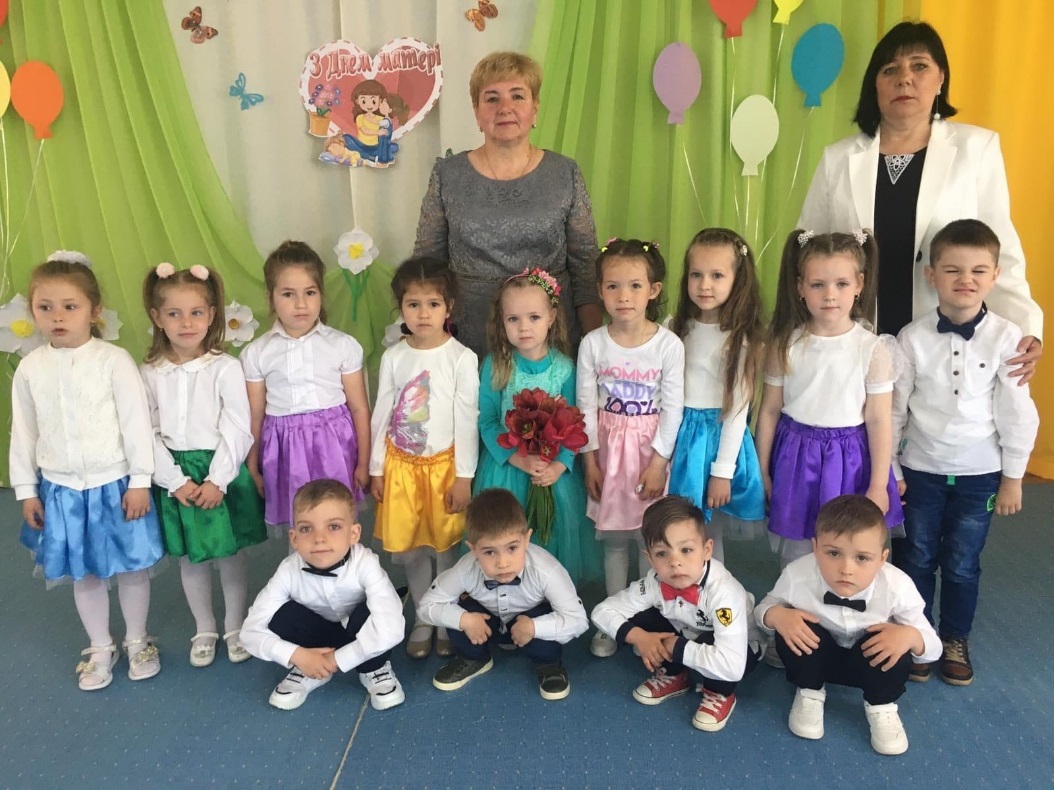 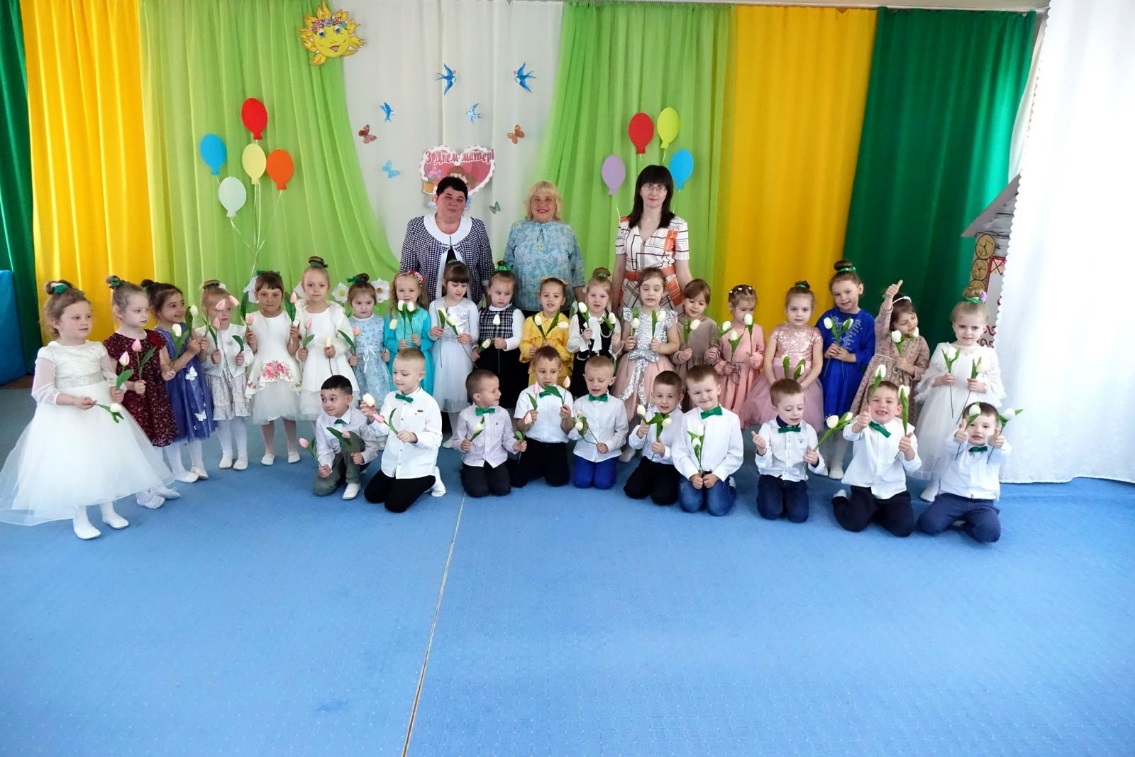 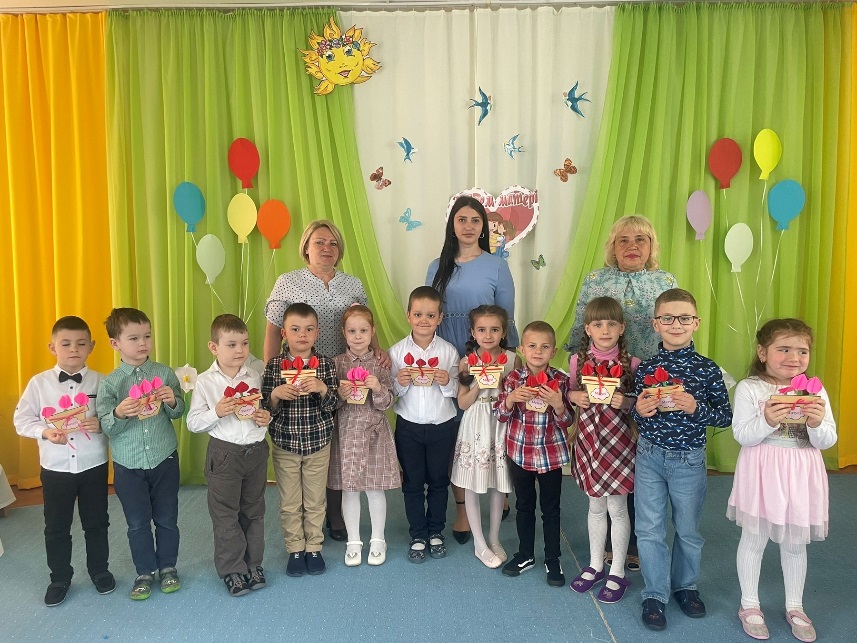 День Державного прапору
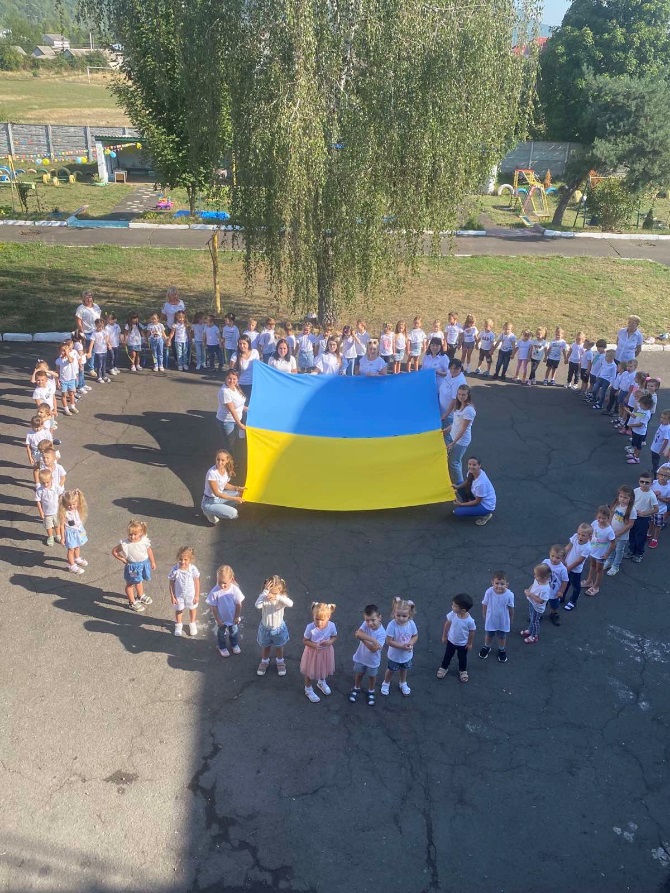 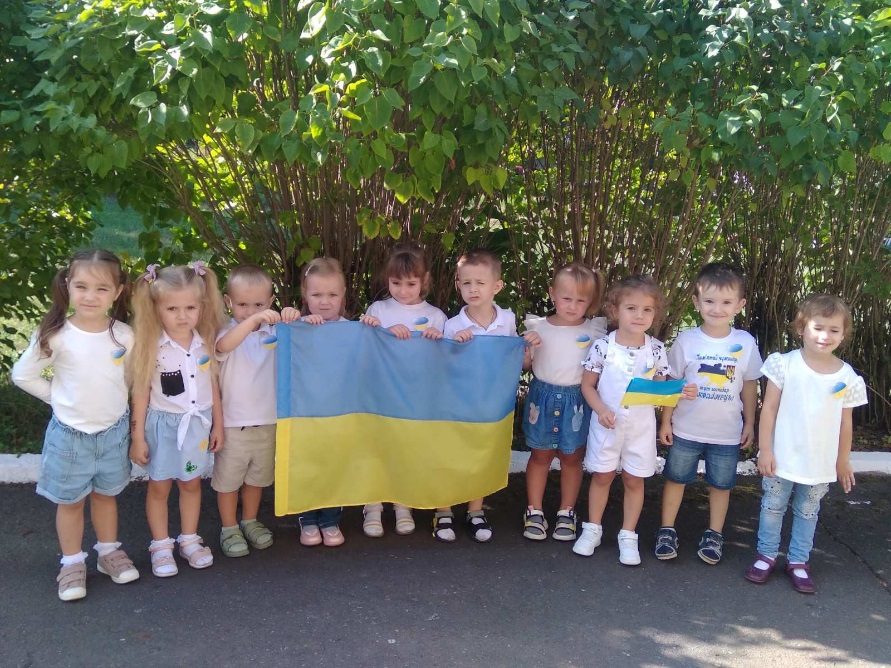 День захисту дітей
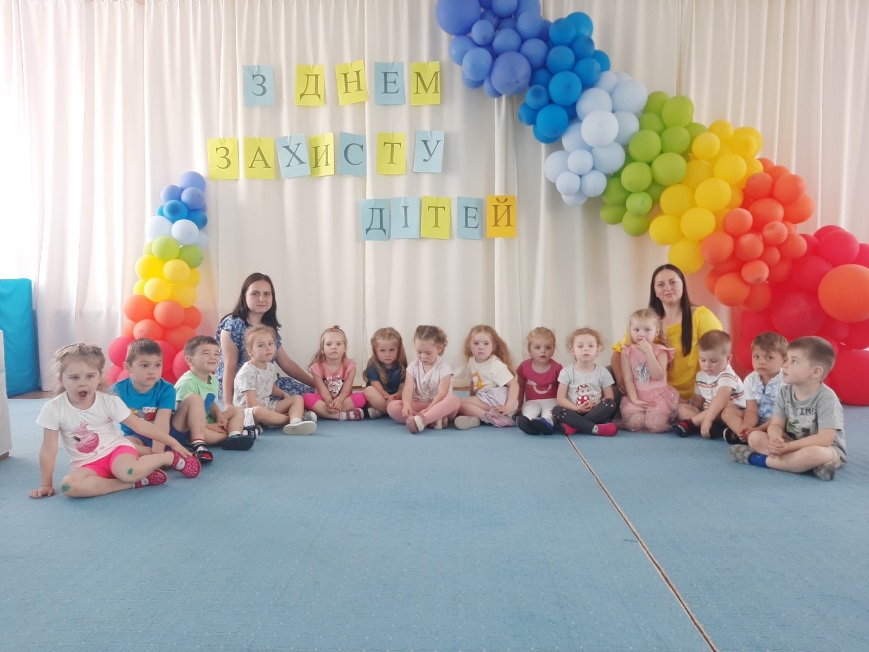 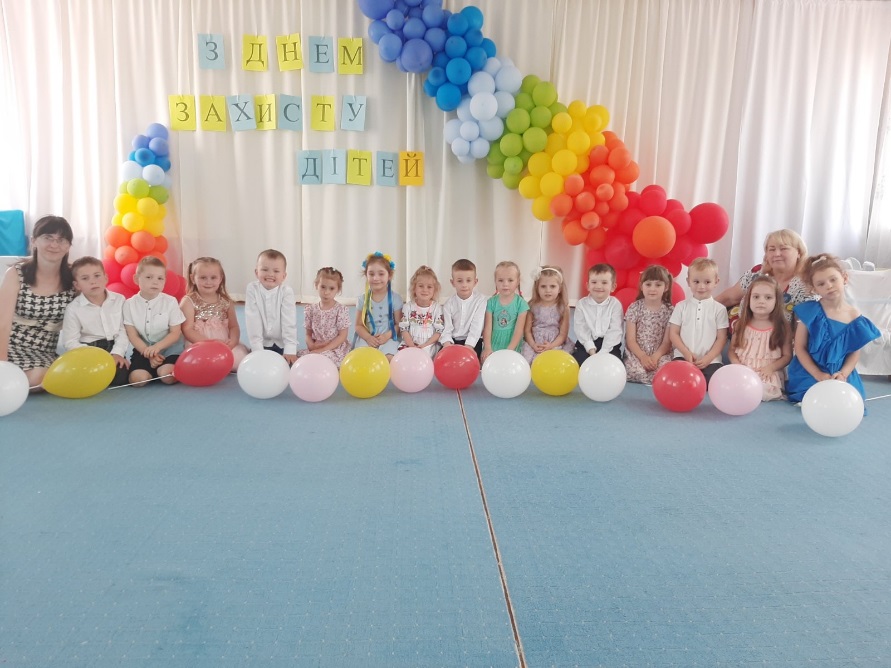 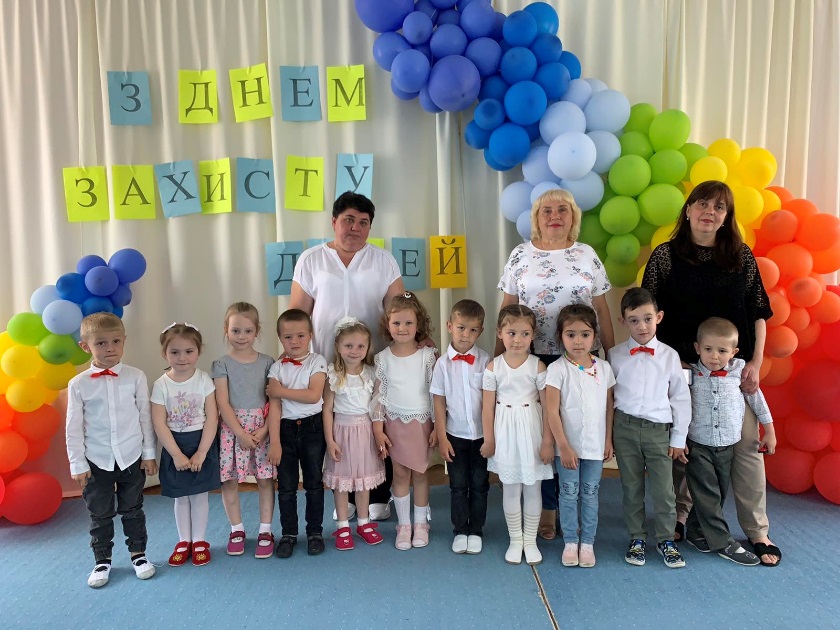 Медична сторінка
Медичне обслуговування  дітей у дошкільному закладі здійснюєють медичні сестри: Бадікова Тамара Степанівна (стаж 35р.)Барничко Єлізавета Михайлівна (стаж 8р.)
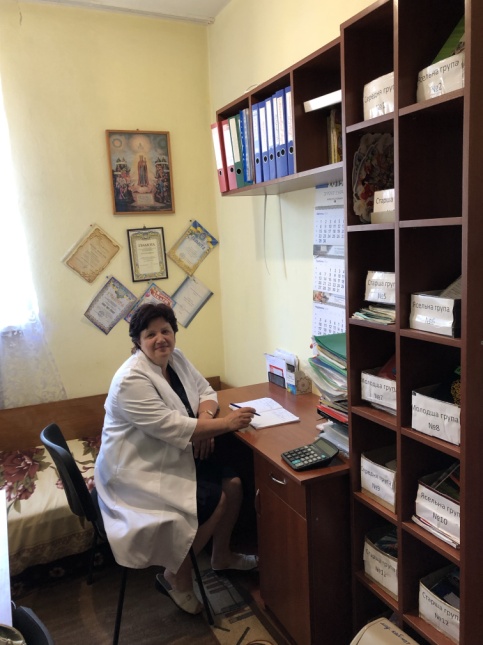 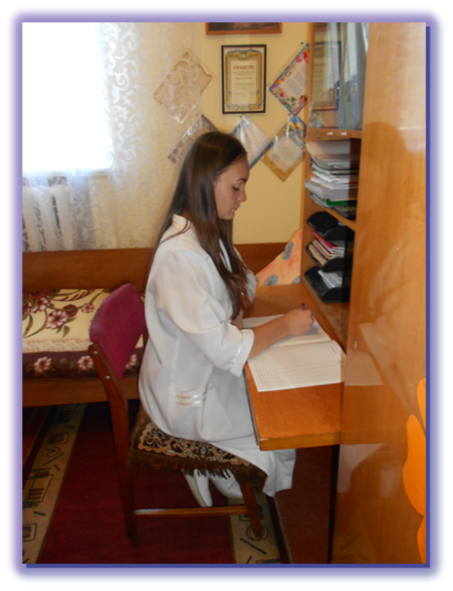 Організація харчування
Комірник  Пилип Ольга Василівна;
Шеф-кухар  Узун Марія Михайлівна;
Кухарі: Шарова Світлана Антонівна,
Шоля Світлана Іллівна, Тома Мар‘яна 
Робітник и кухні : 
Волошин Мар‘яна,
Копор Сільвія
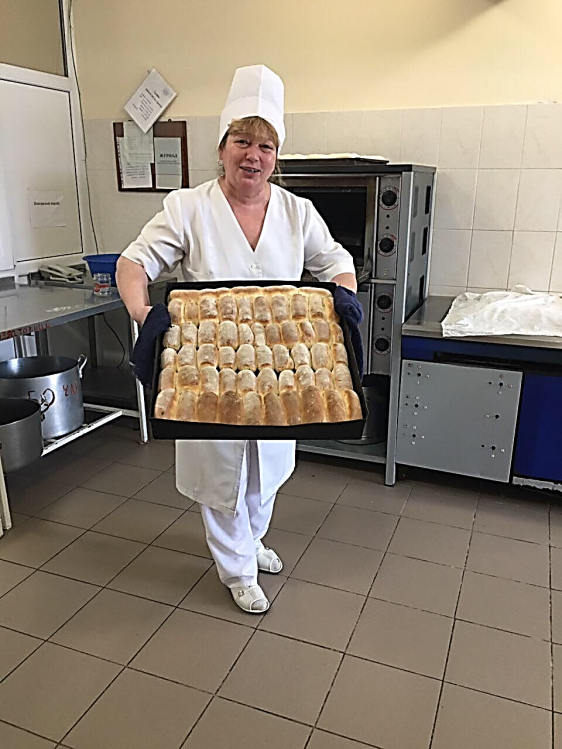 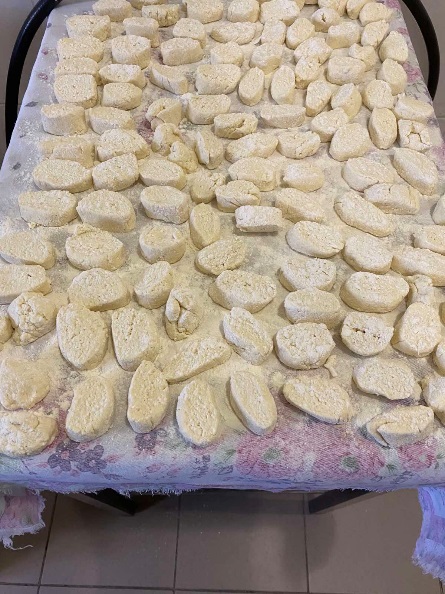 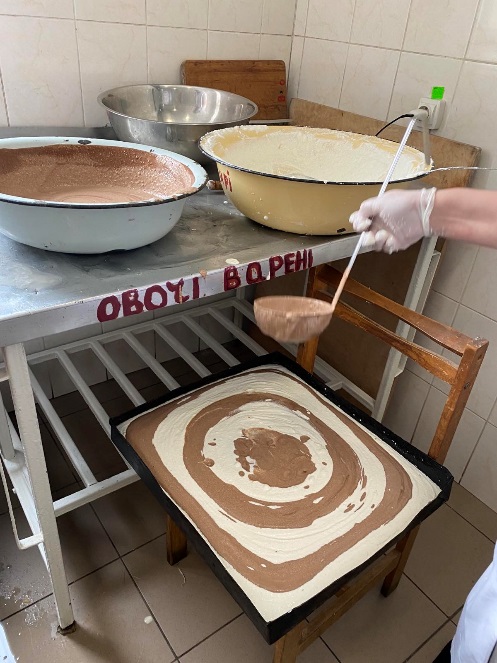 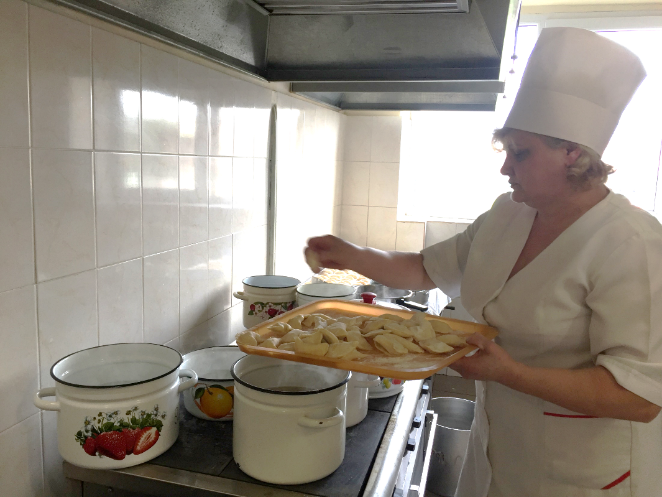 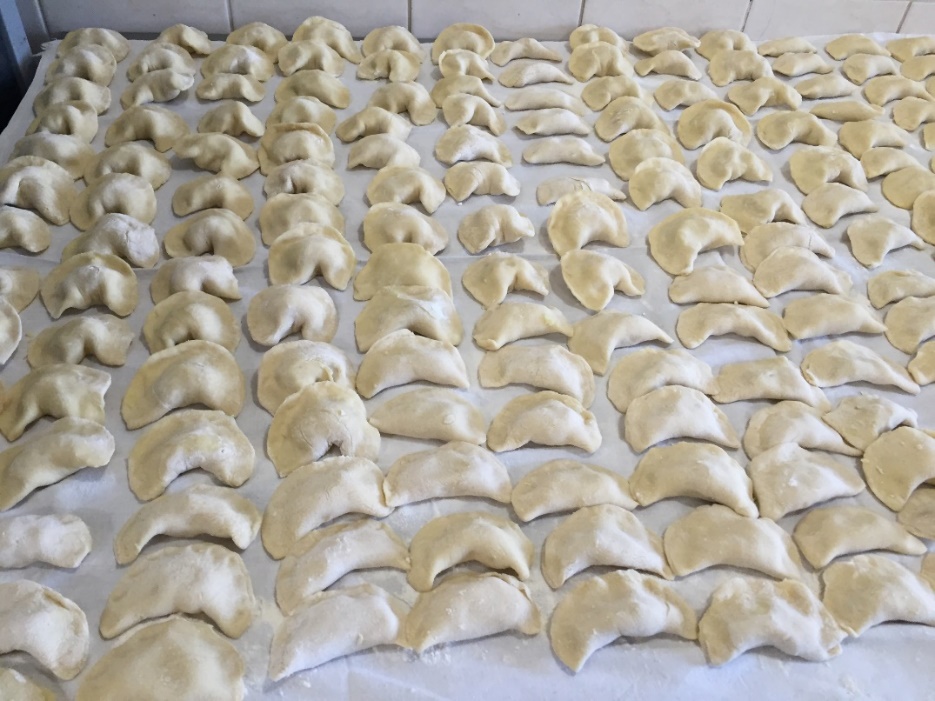 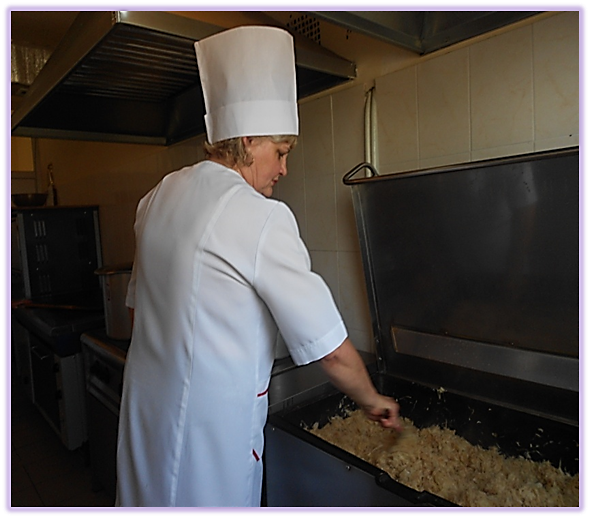 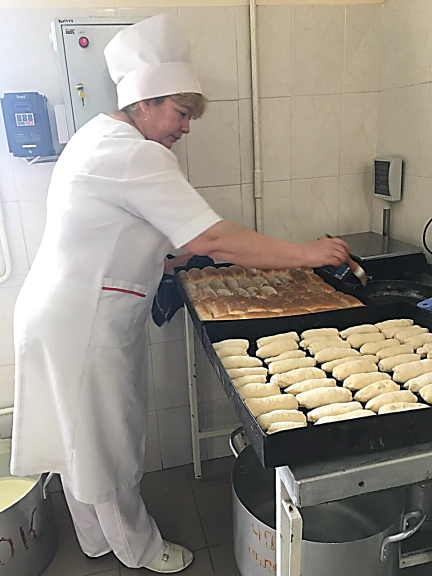 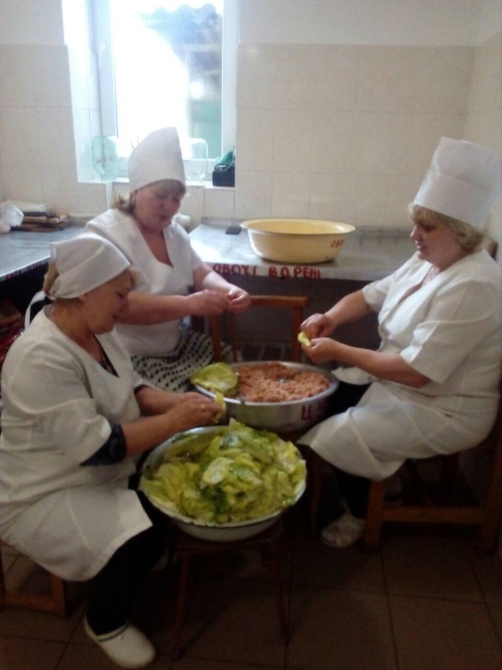 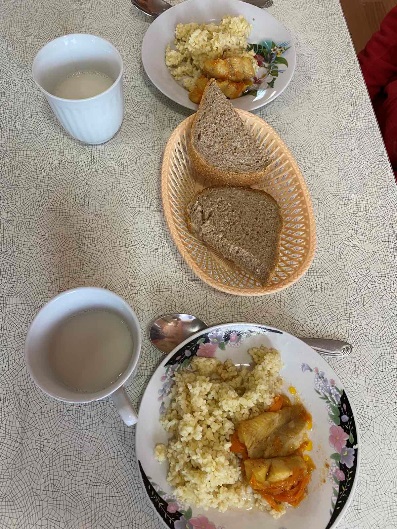 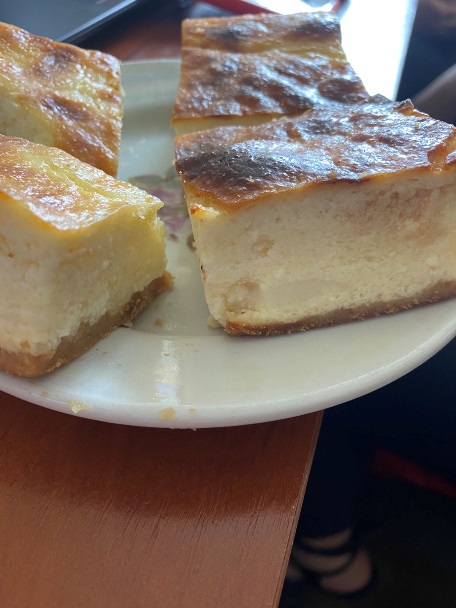 Кастелянка - Тегза Ольга Михайлівна
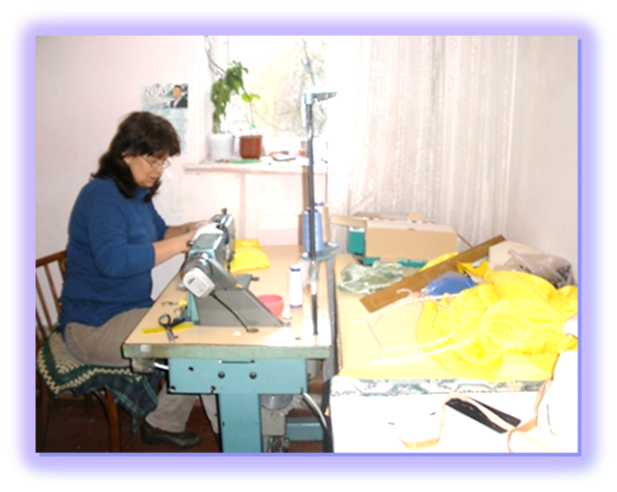 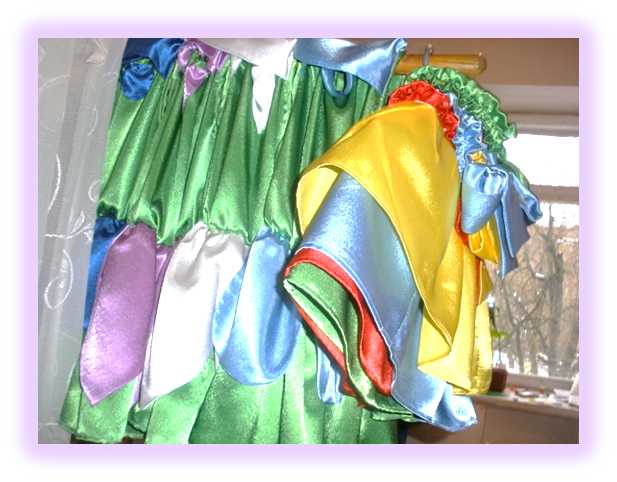 У кабінеті кастелянки зберігаються національні костюми, костюми для драматизацій казок, для різноманітних таночків, костюми дорослих для сюрпризних моментів.
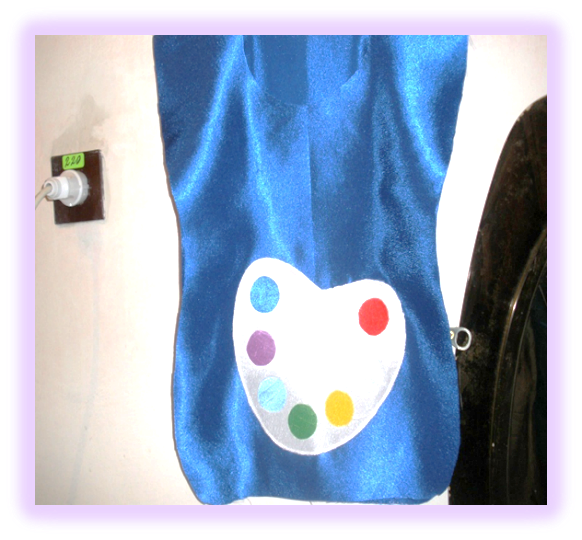 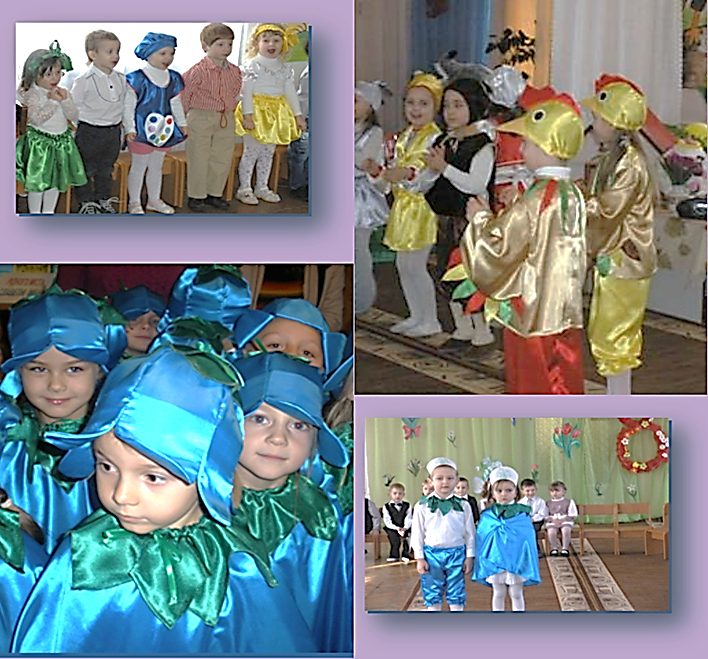 Співпраця з школою
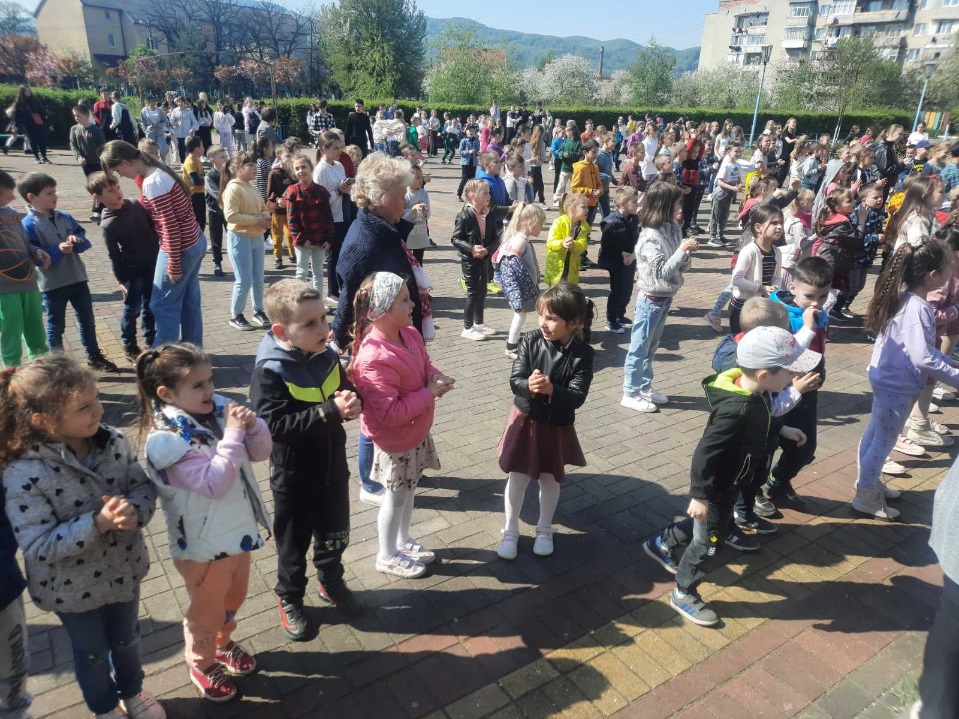 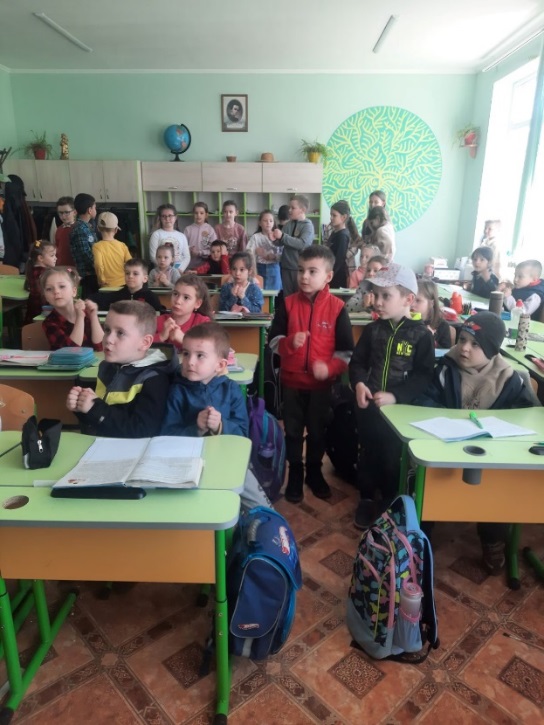 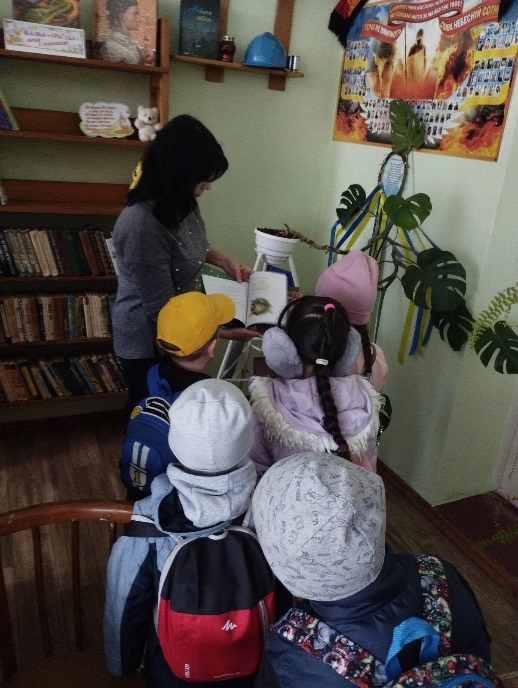 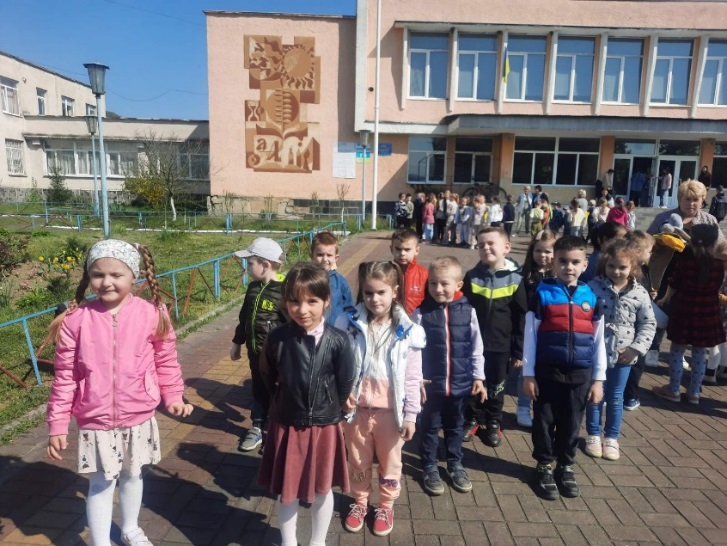 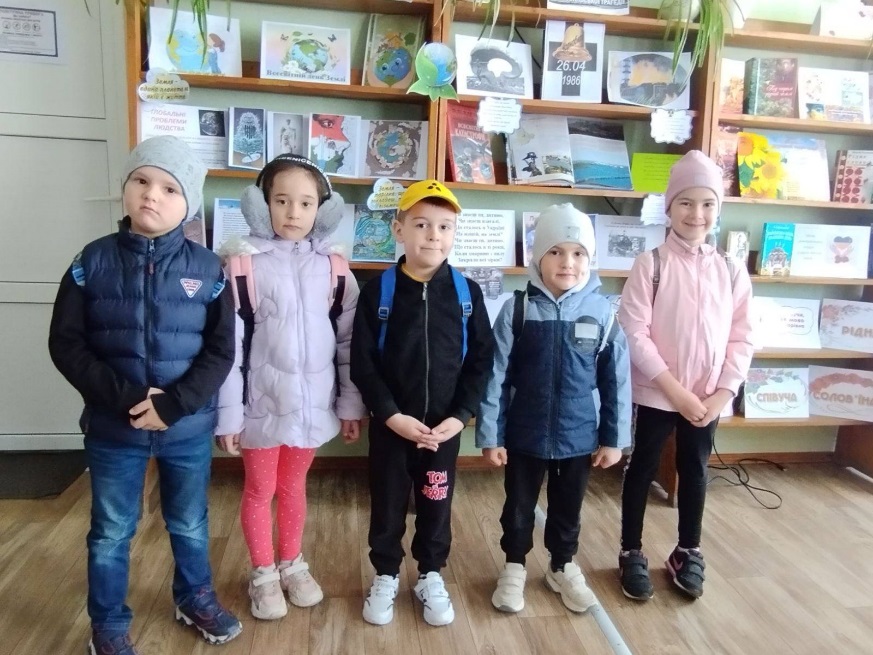 Співпраця з батьками
«Щоб знати дитину, треба добре знати її сім'ю» В.Сухомлинський
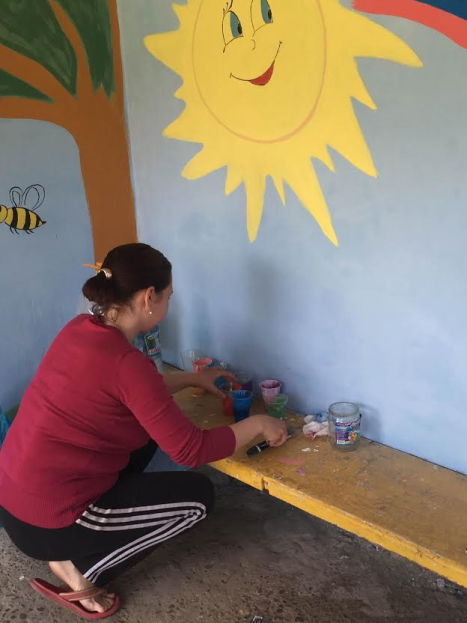 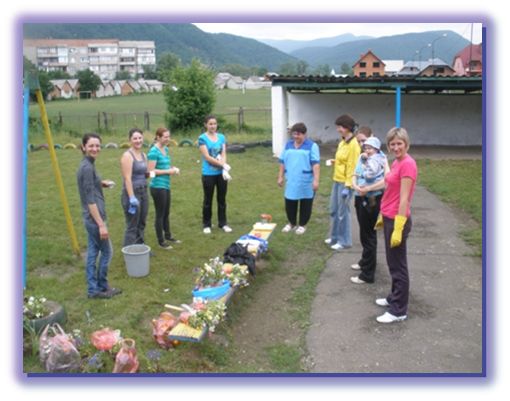 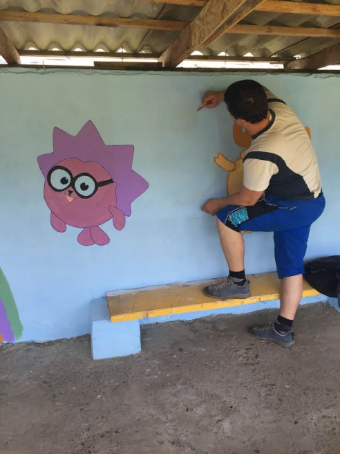 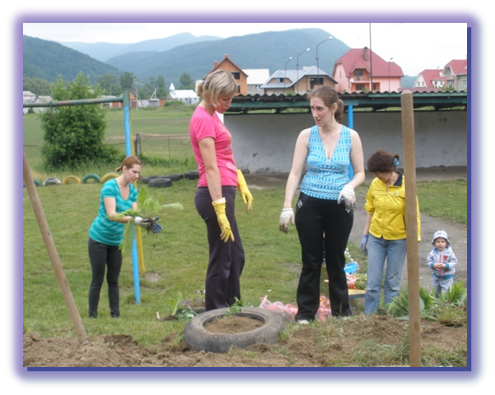 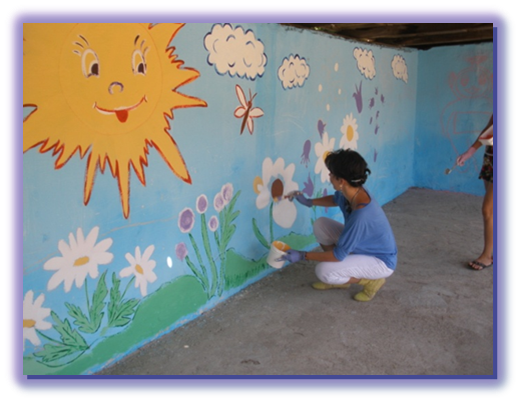 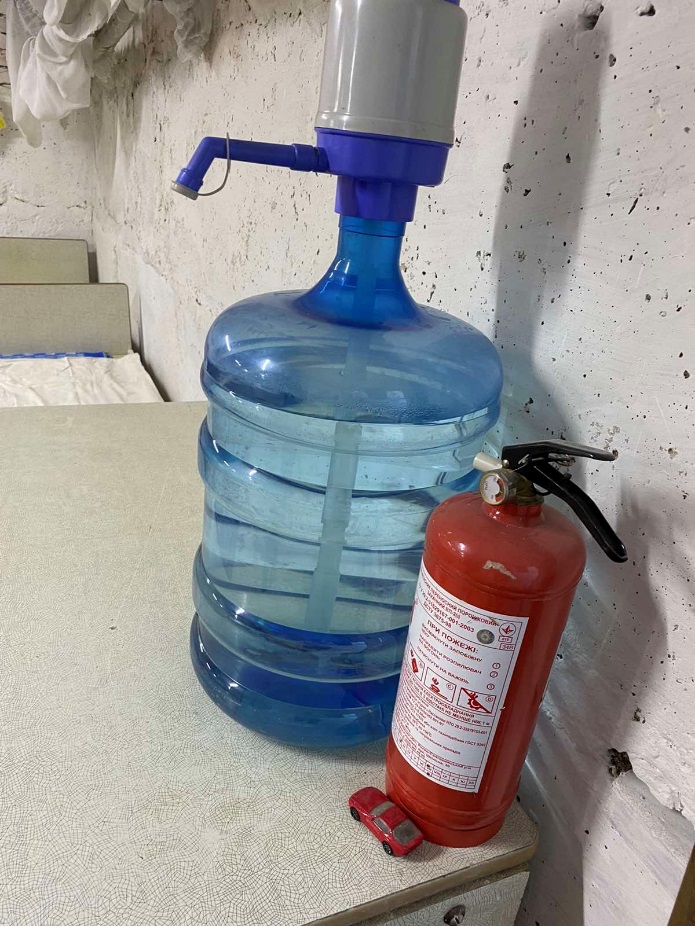 Наше укриття
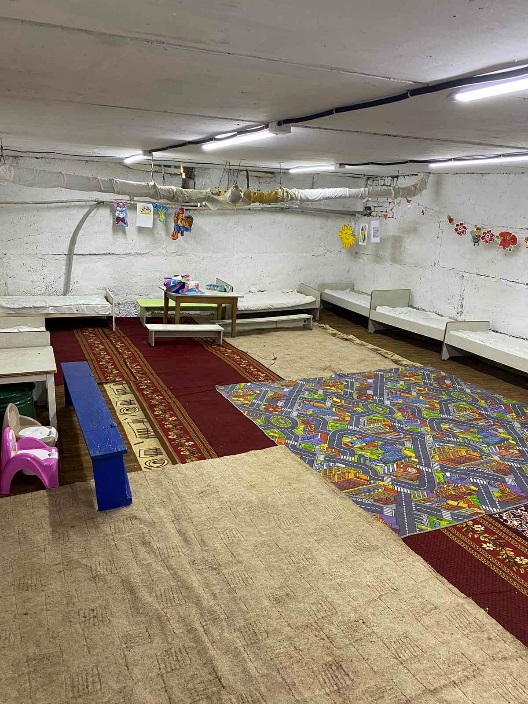 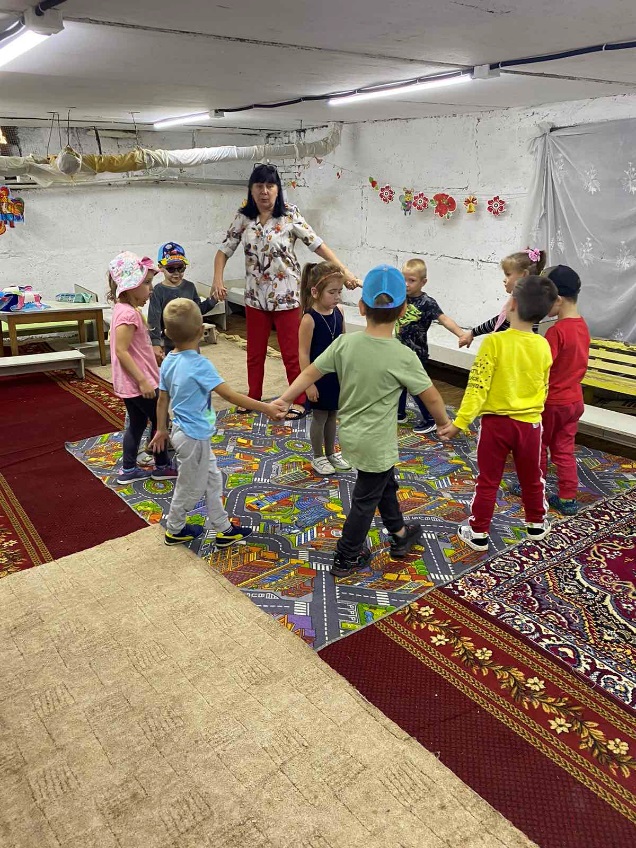 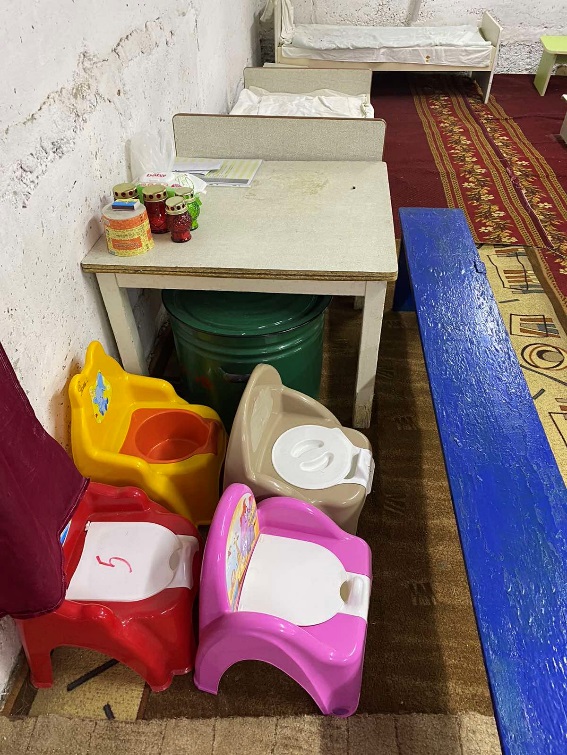 Допомога для ЗСУ
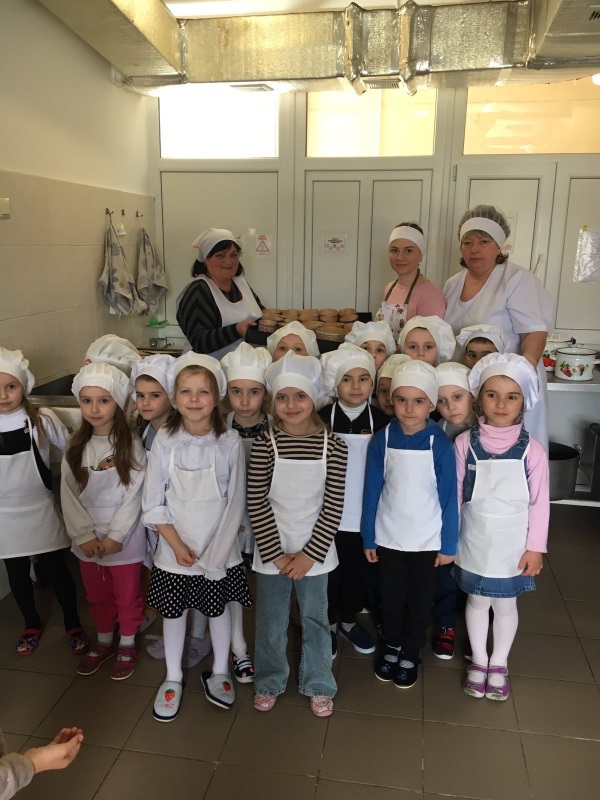 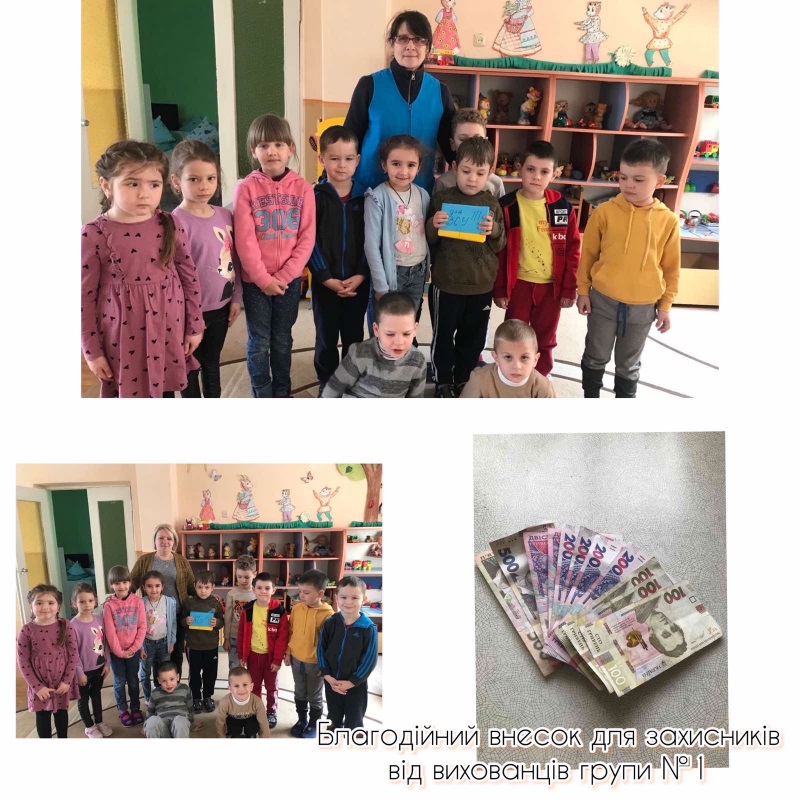 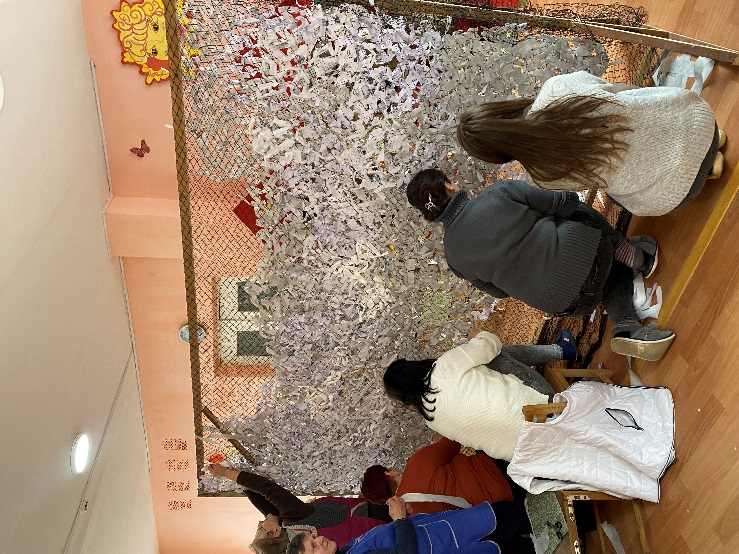 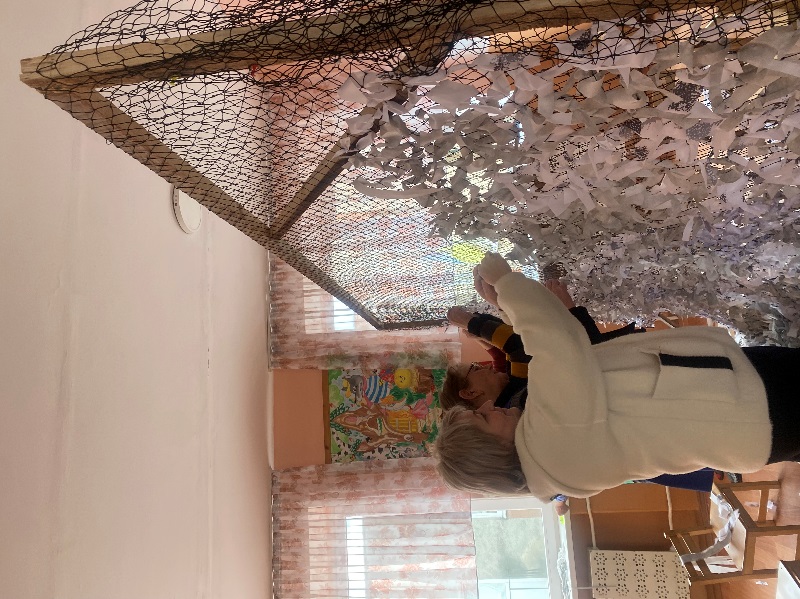 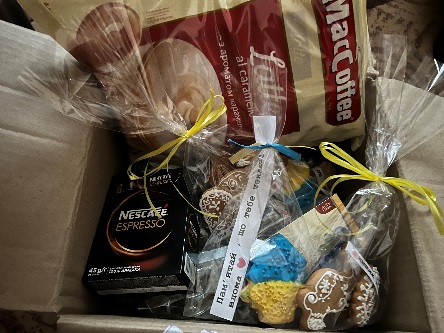 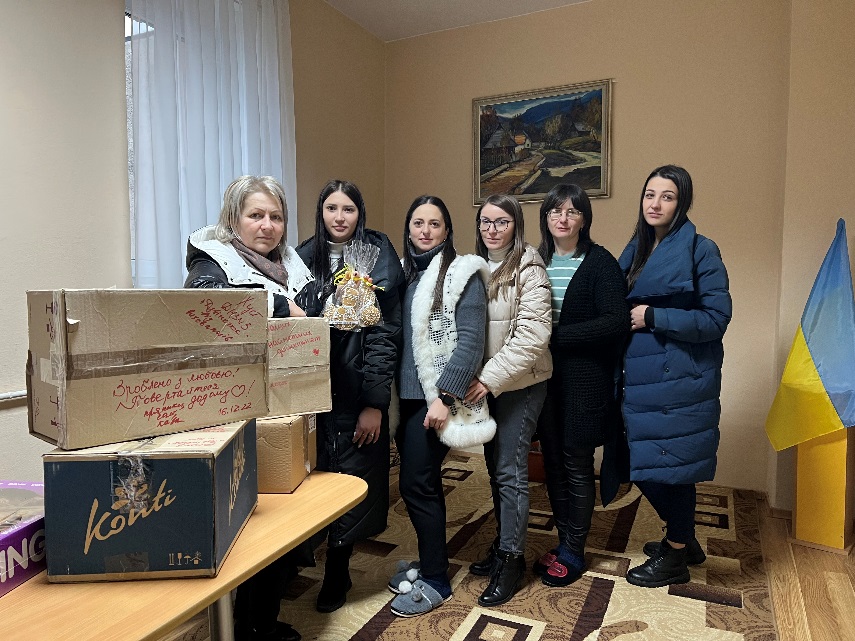 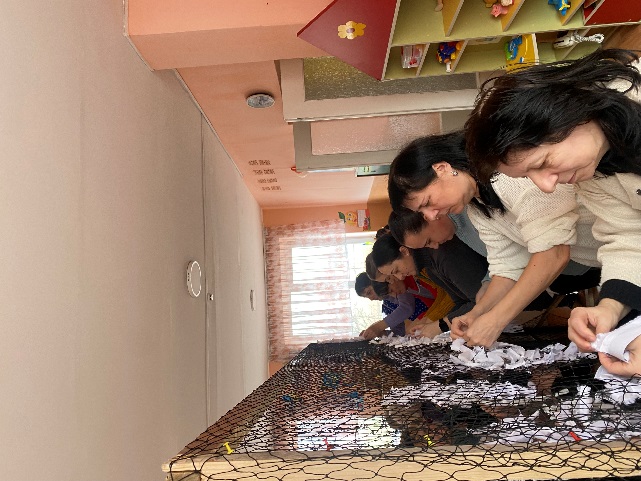 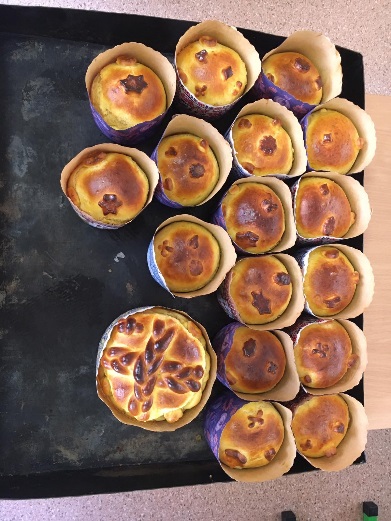 Ми створюємо сприятливі умови для розвитку малюків, адже кожна дитина неповторна та унікальна.В нашому садочку малюків виховують професійні педагоги, тут вихованці відчувають домашню, затишну атмосферу, знаходять друзів і товаришів для веселих ігор.	Щодня ми вкладаємо у нашу роботу максимум енергії та позитивних емоцій, тому що займаємося тією справою, яку любимо і в яку віримо.
«…Тож нехай перед дітьми відкривається чудовий світ у живих фарбах-яскравих, тремтливих звуках, у казці, красі що одухотворяє серце в прагненні робити людям добро.»                                              В.О.Сухомлинський
Дякуємо за увагу !